UNIT 10 – STAYING HEALTHY 
Lesson 2 - REVIEW
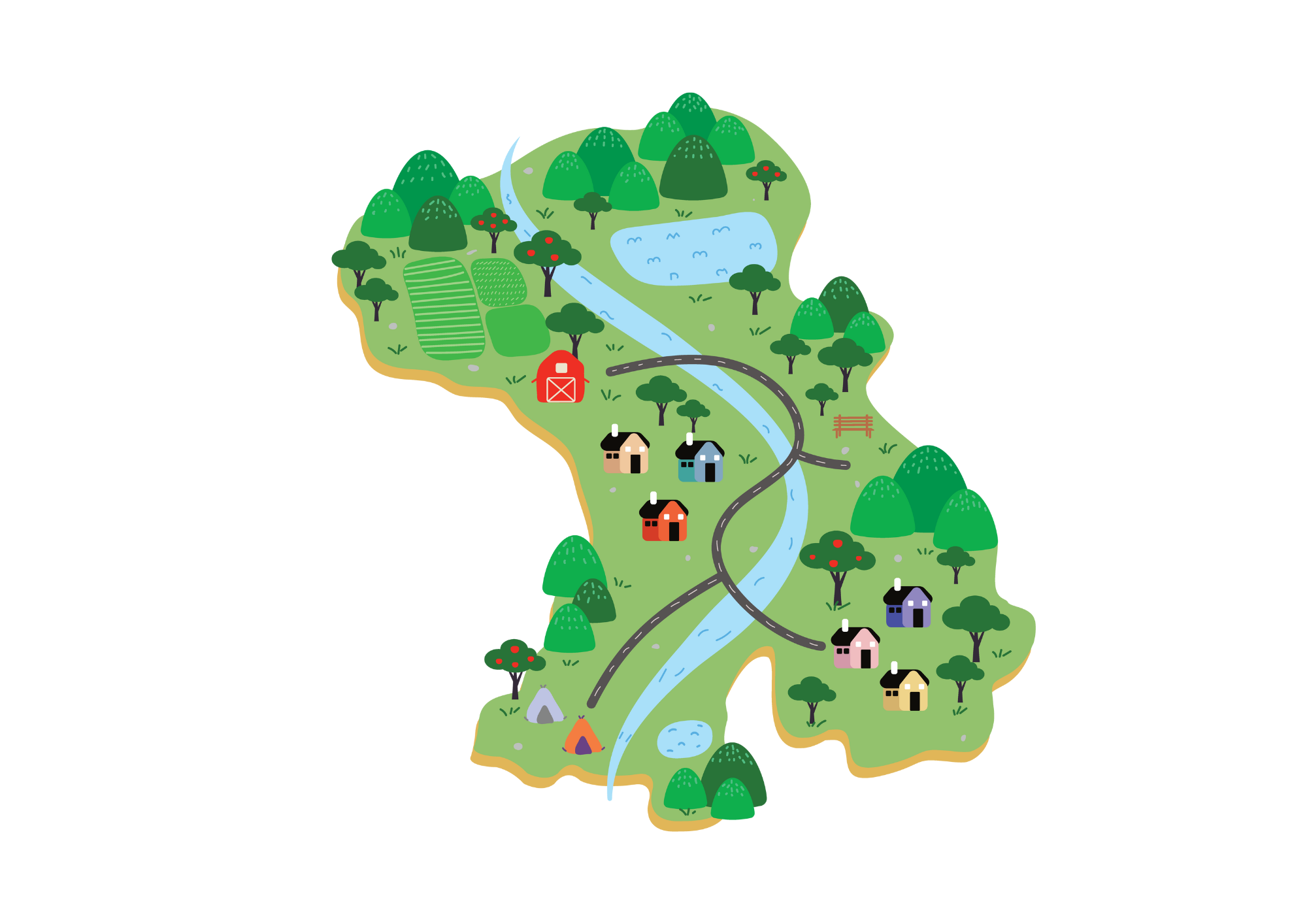 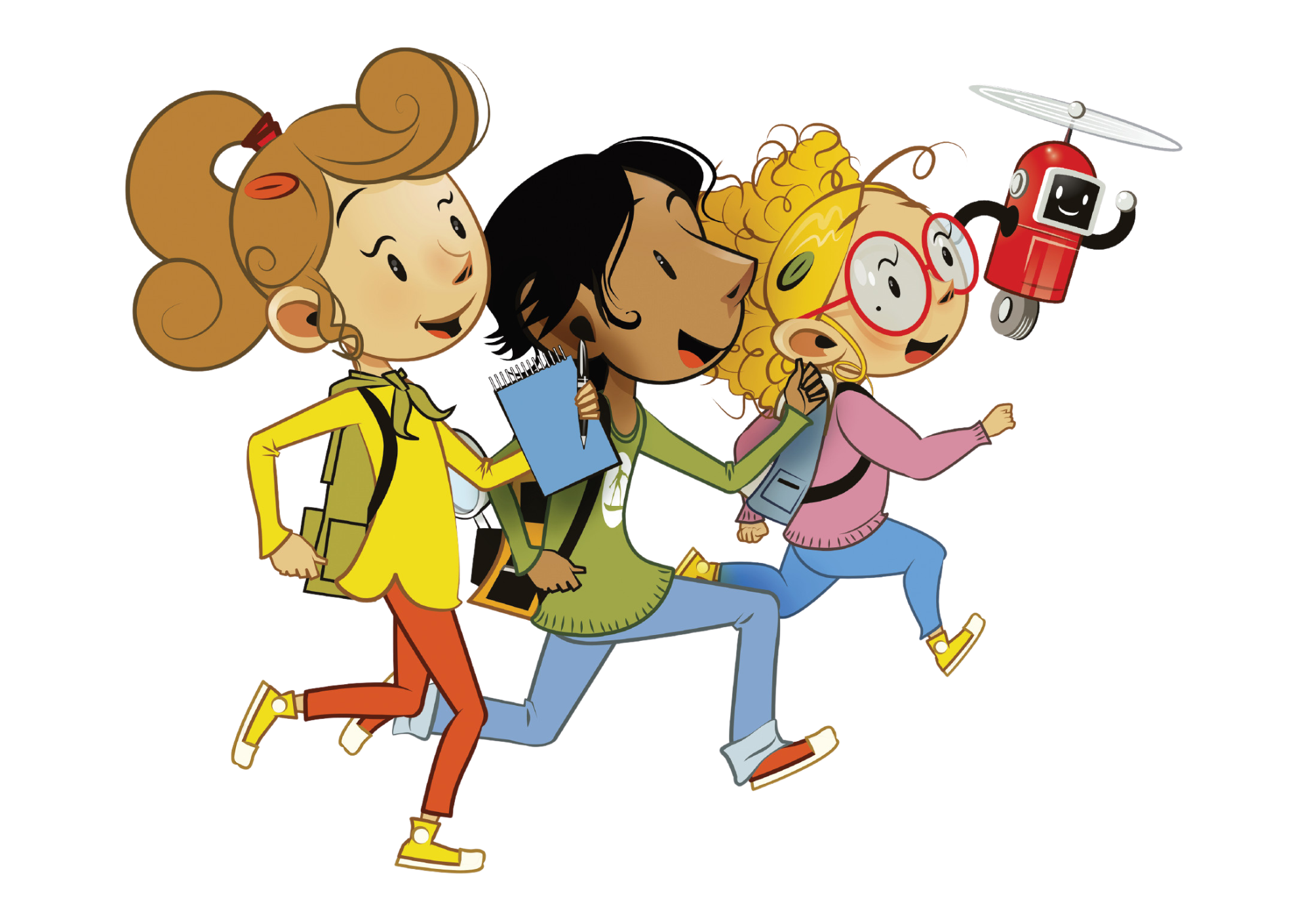 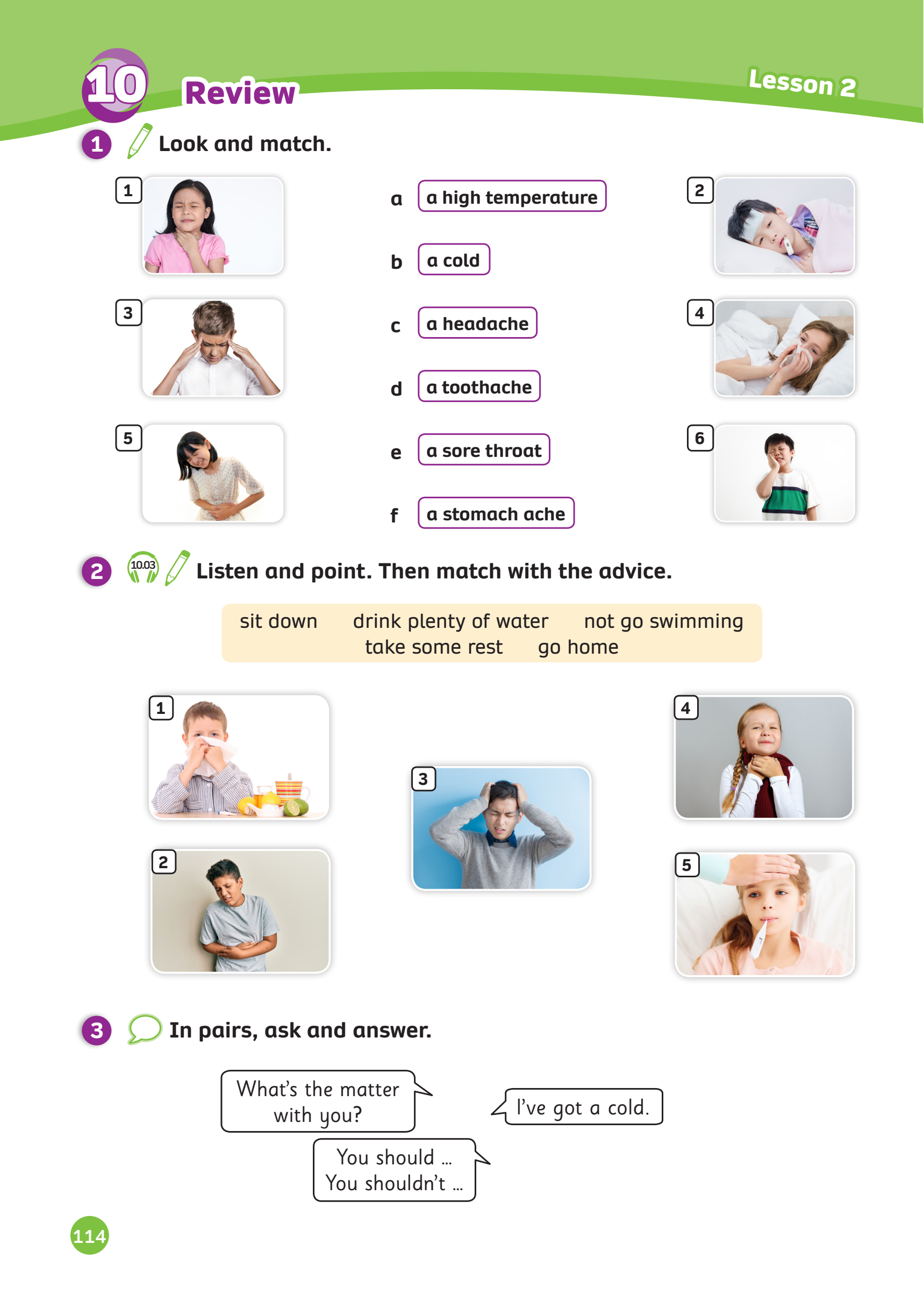 UNIT 10 – Lesson 2
We’ve learning…
- To review words related to illness.
- To give advice using structures: “S + should / shouldn’t + V should”
- PB p. 114
- AB p.89
WARM-UP ACTIVITY
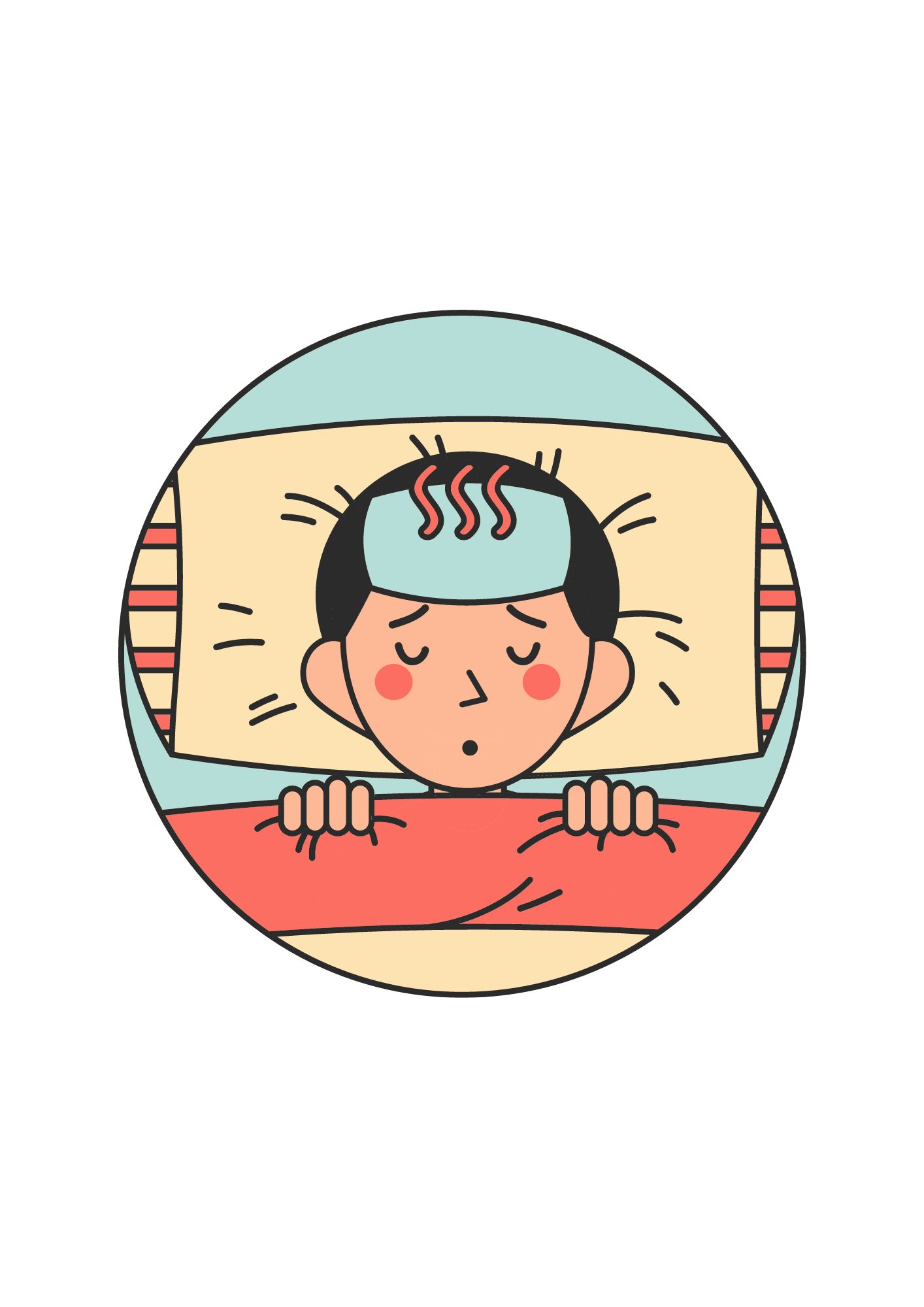 Activity: Guess the correct illness
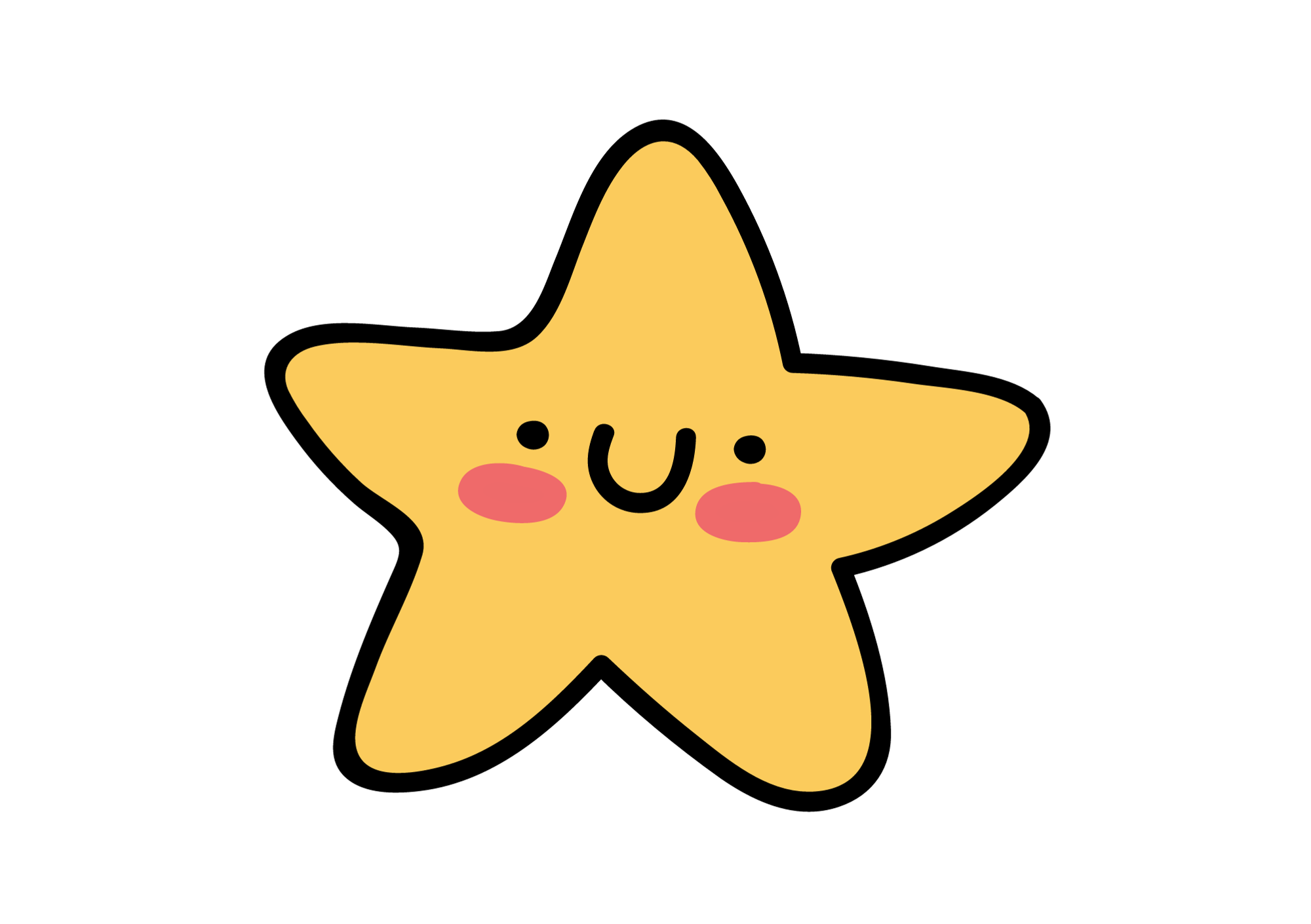 Divide the class into two groups. 
Quickly review the words related illness by showing pictures from the previous lesson.
The teacher can say the given sentence (or ask students say) and ask them to guess the illness.
The students listen and say the correct words.
The fastest team with the correct answer can get 2 points.
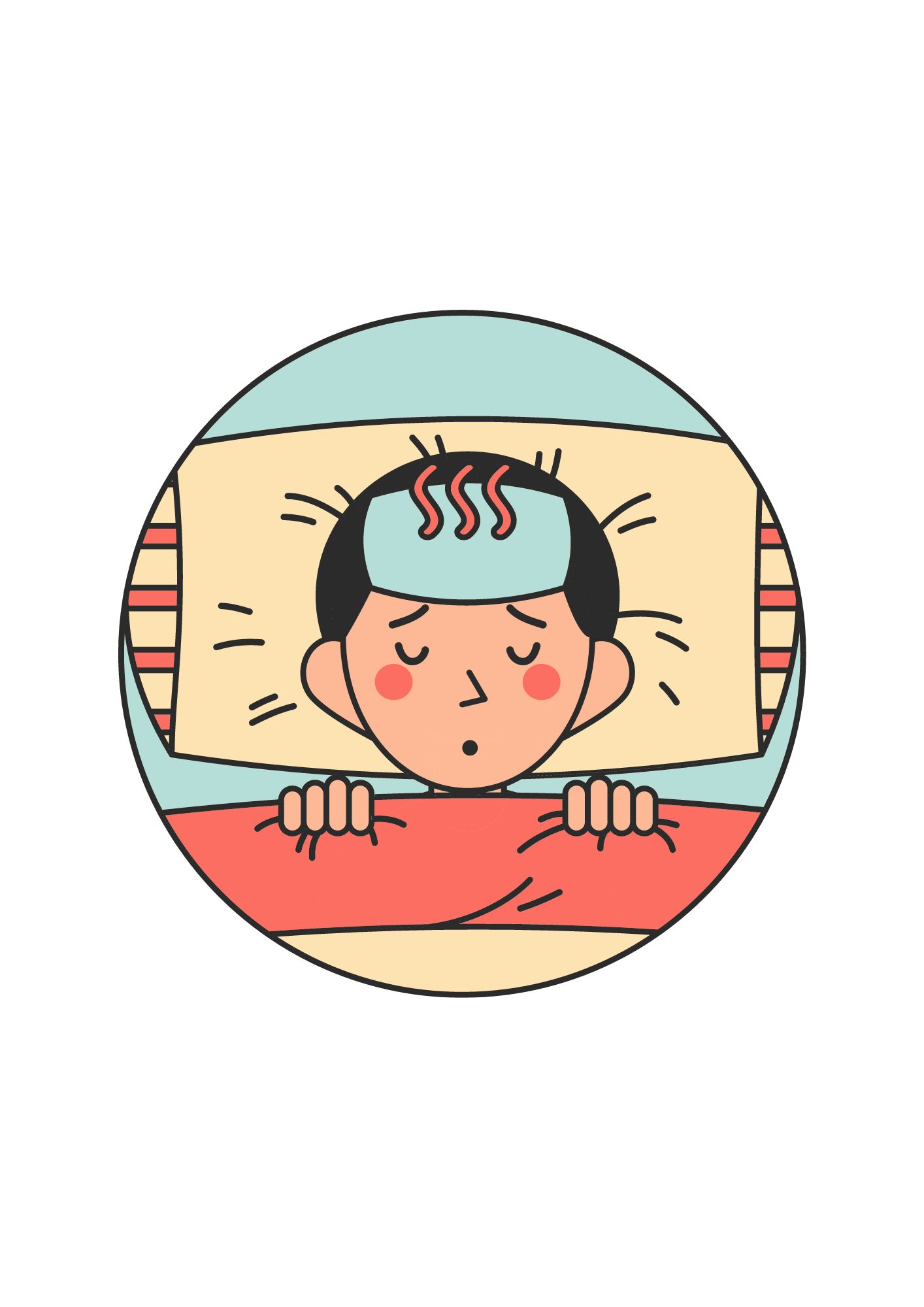 REVIEW – Illness
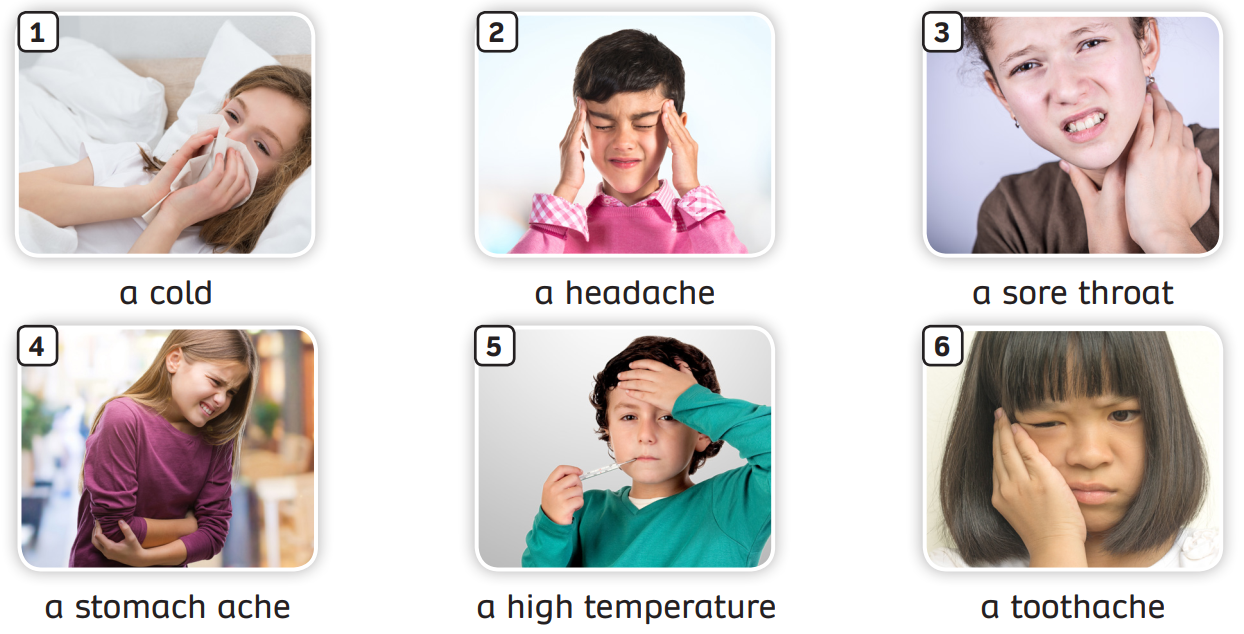 Review all words
WARM-UP ACTIVITY
1. My stomach hurts. I’ve got a _______
stomachache
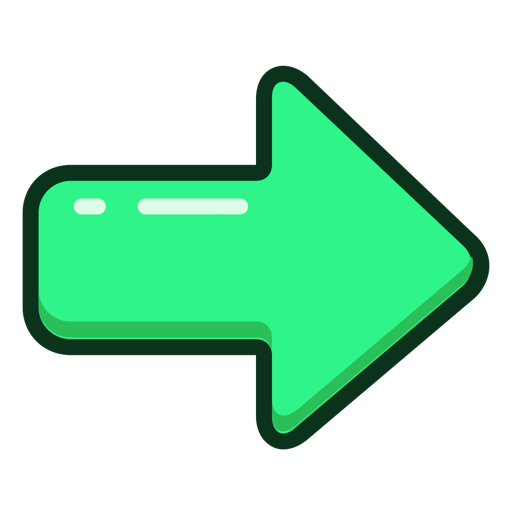 headache
2. My head is spinning. I think I’ve got a __
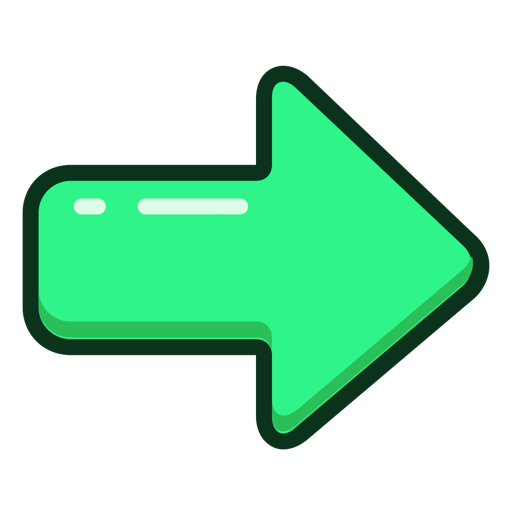 3. It’s difficult to talk and I’m coughing all the time. I’ve got a ___________
sore throat
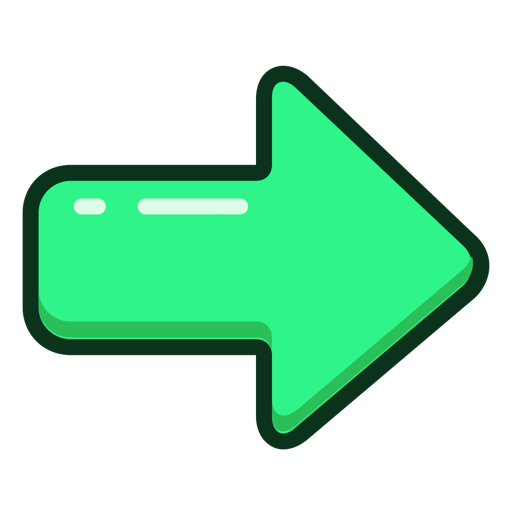 4. My tooth hurts. I think I’ve got a ______
toothache
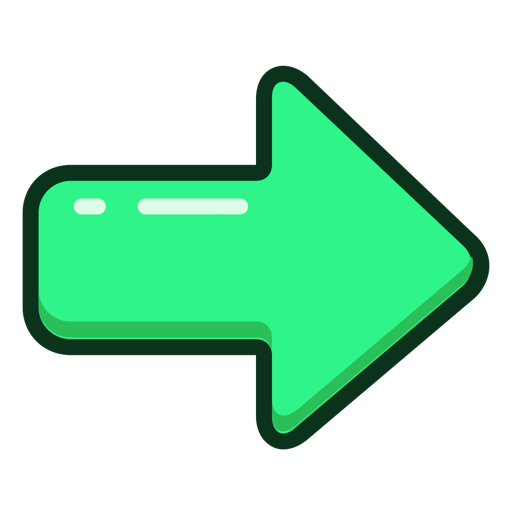 5. I feel really hot. I’ve got a ___________
high temperature
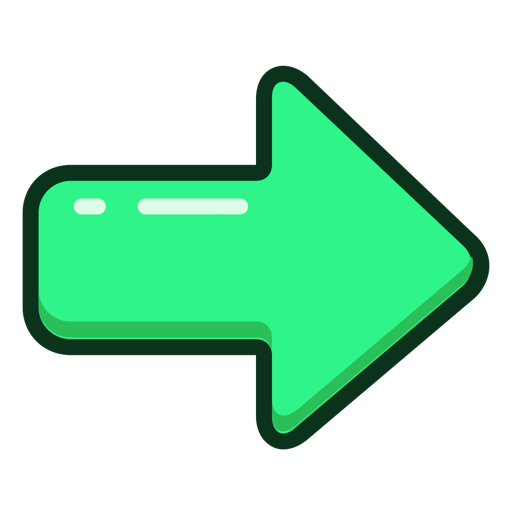 cold
6. I feel really cold. I think I’ve got a _____
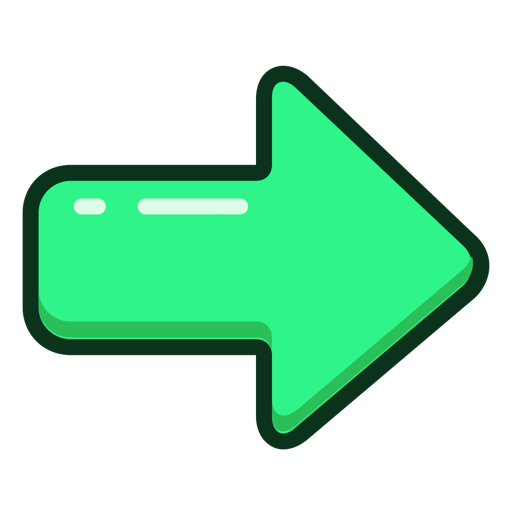 Answer
The teacher can say the given sentence (or ask students say).
Students guess the illness.
Pupils’ book – p.114
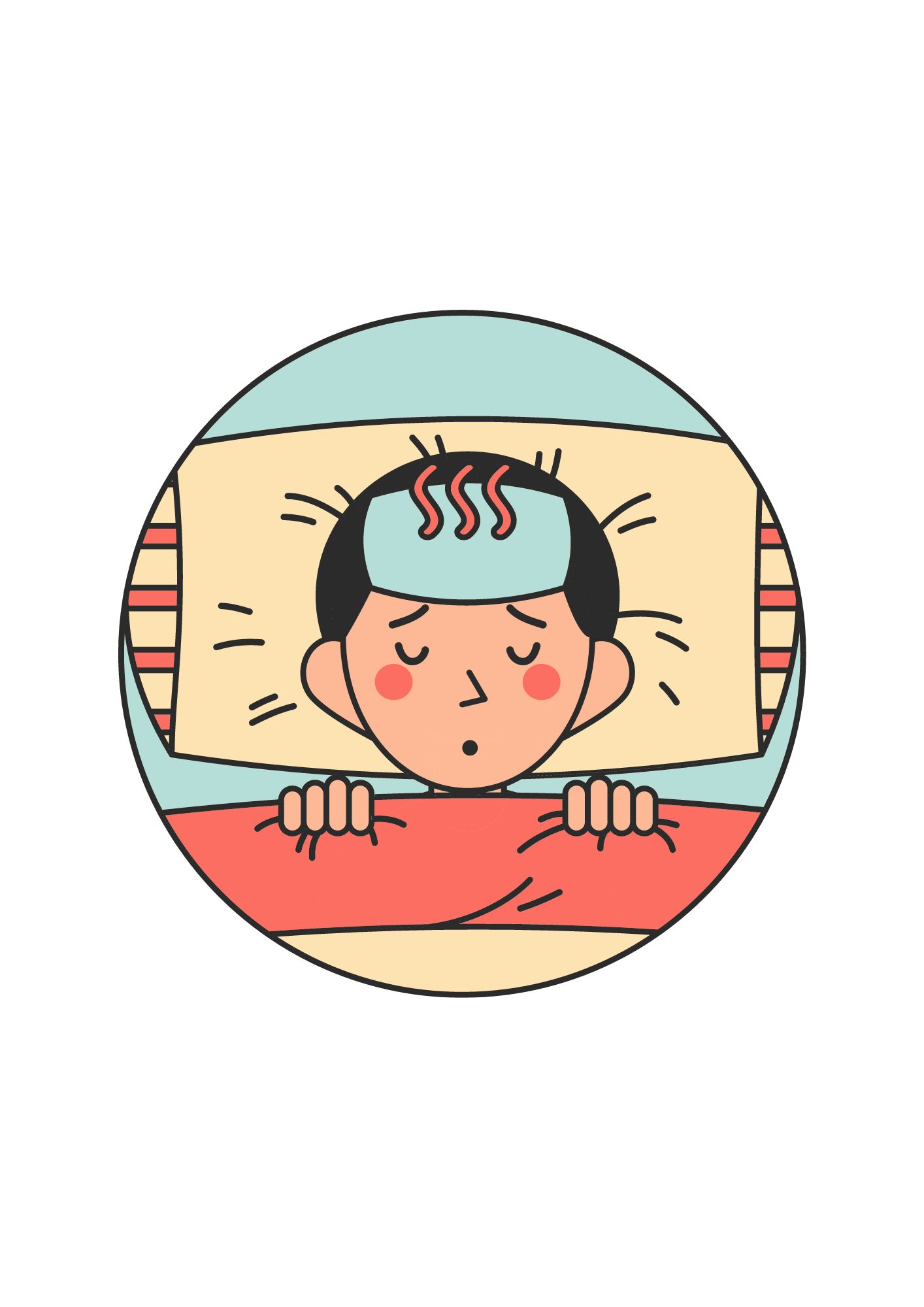 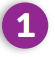 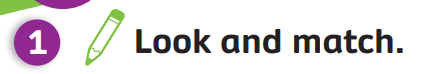 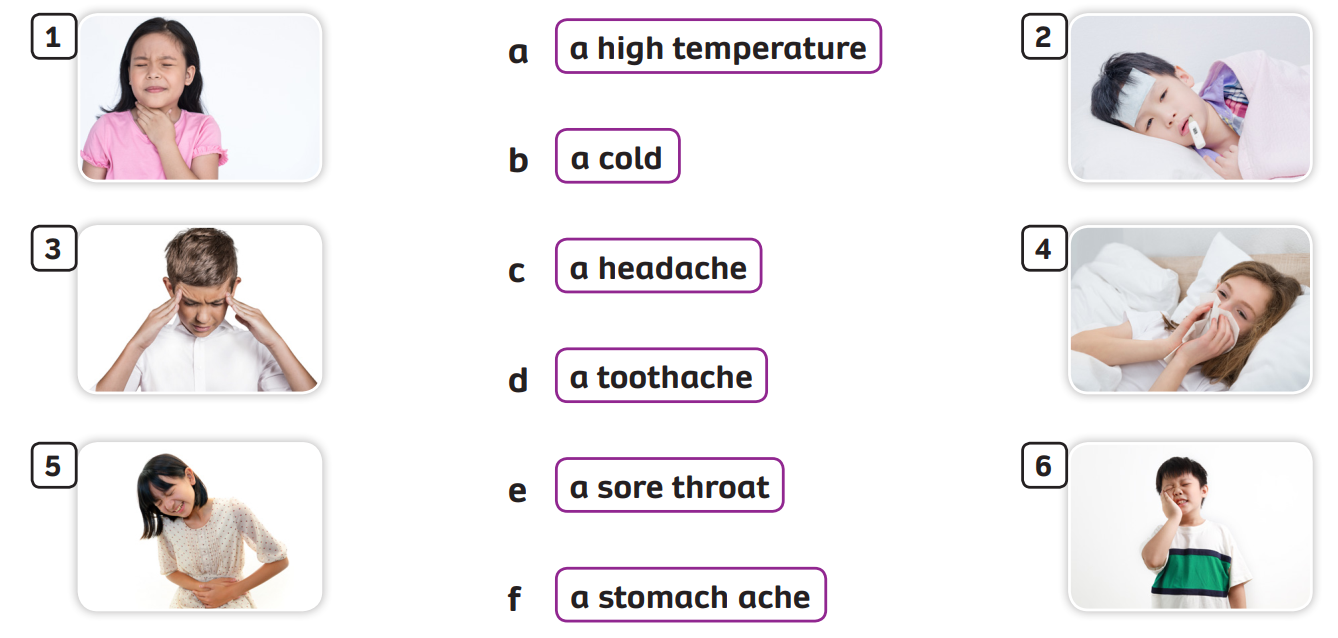 square
Answer
Individual, match the phrases to the correct pictures. Check the answers in pairs.
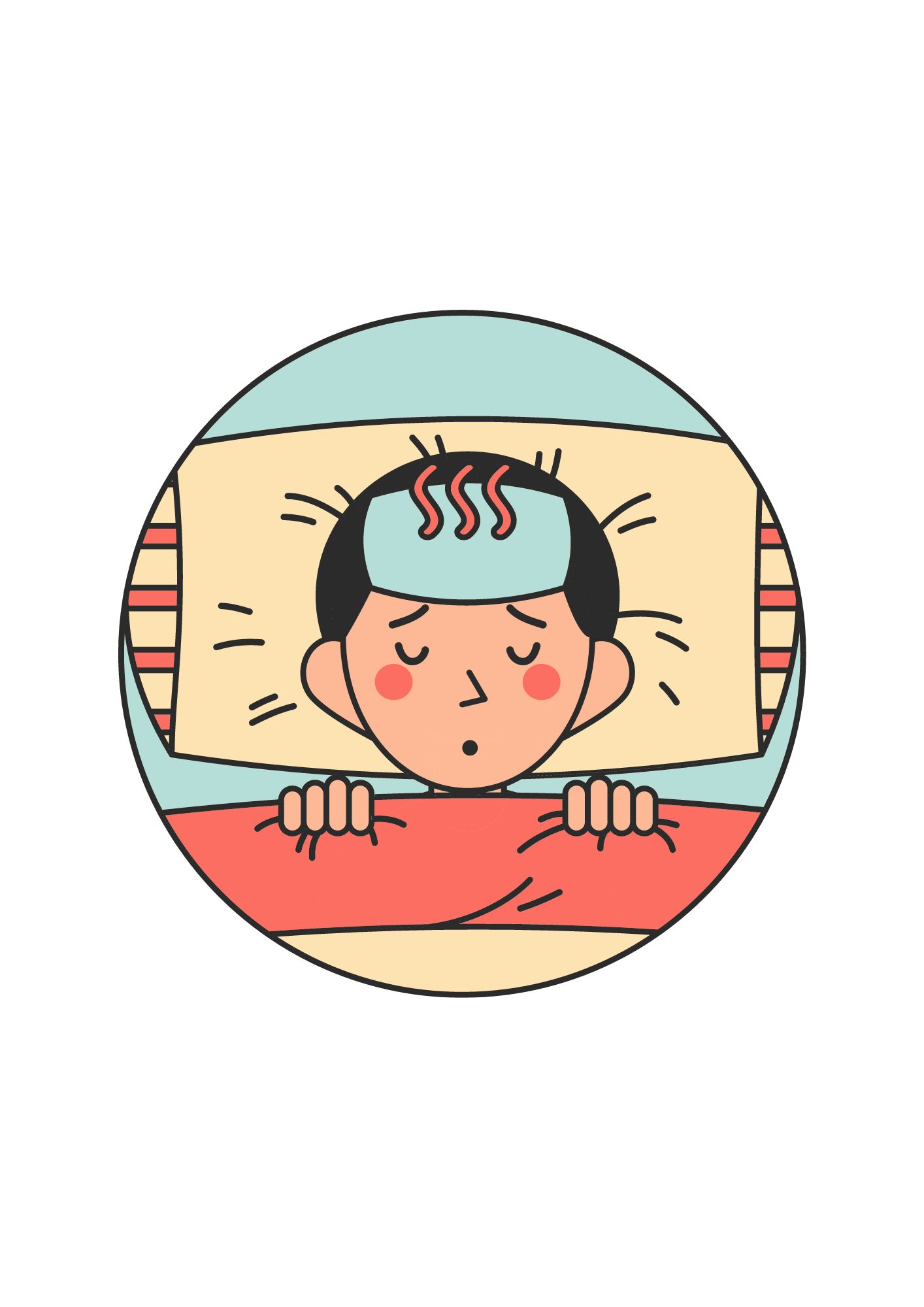 VOCABULARY – Illness
Activity: The missing letters
Divide the class into groups of 6.
Tell students to number themselves in their group. (Ex: Student A – 1, student B – 2,…)
The teacher says the number. (Ex: number 2)
All students who are number 2 in each team stand up and say the complete phrase.
The faster students with the correct answers can get 2 points for their team.
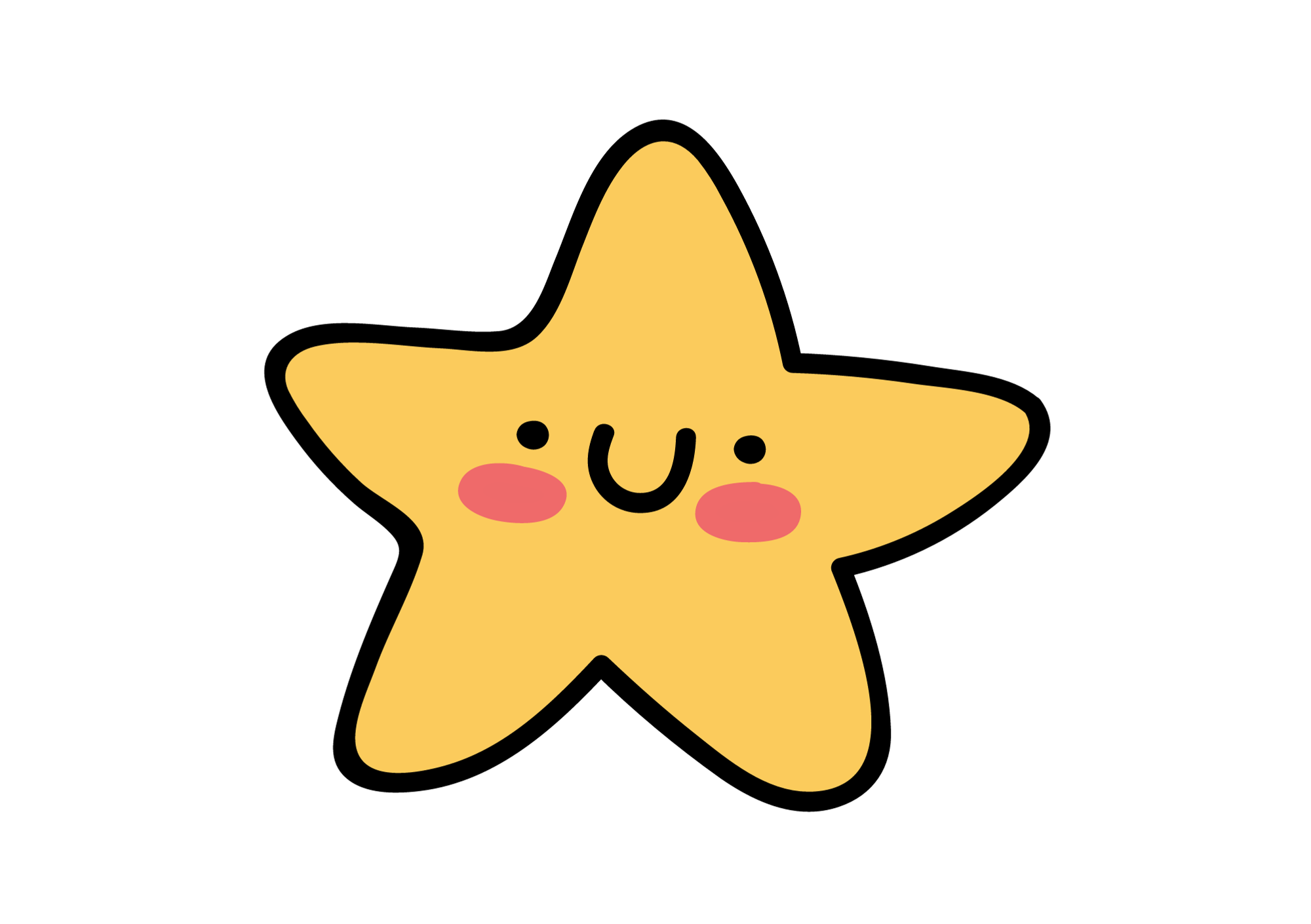 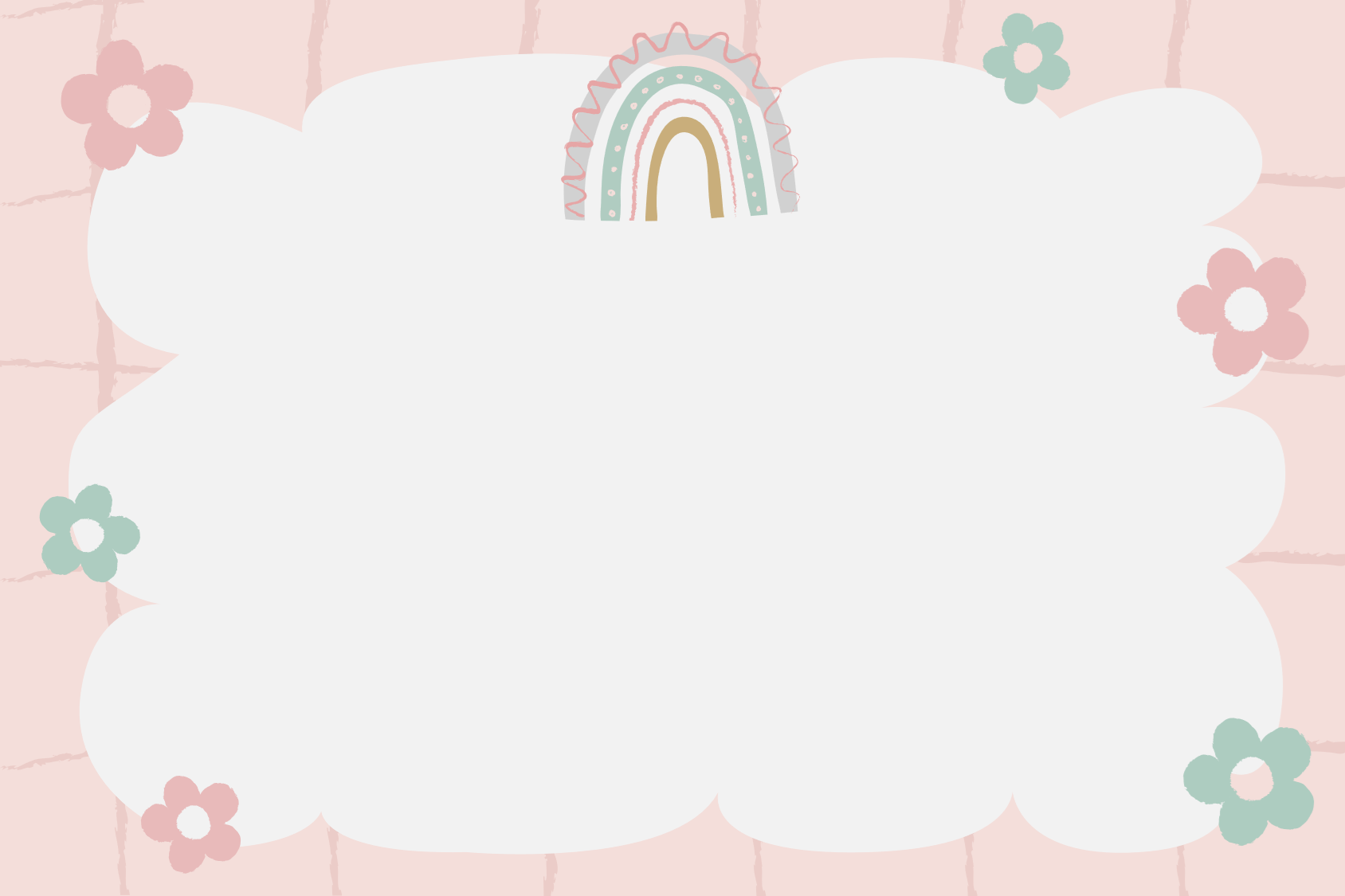 The missing word
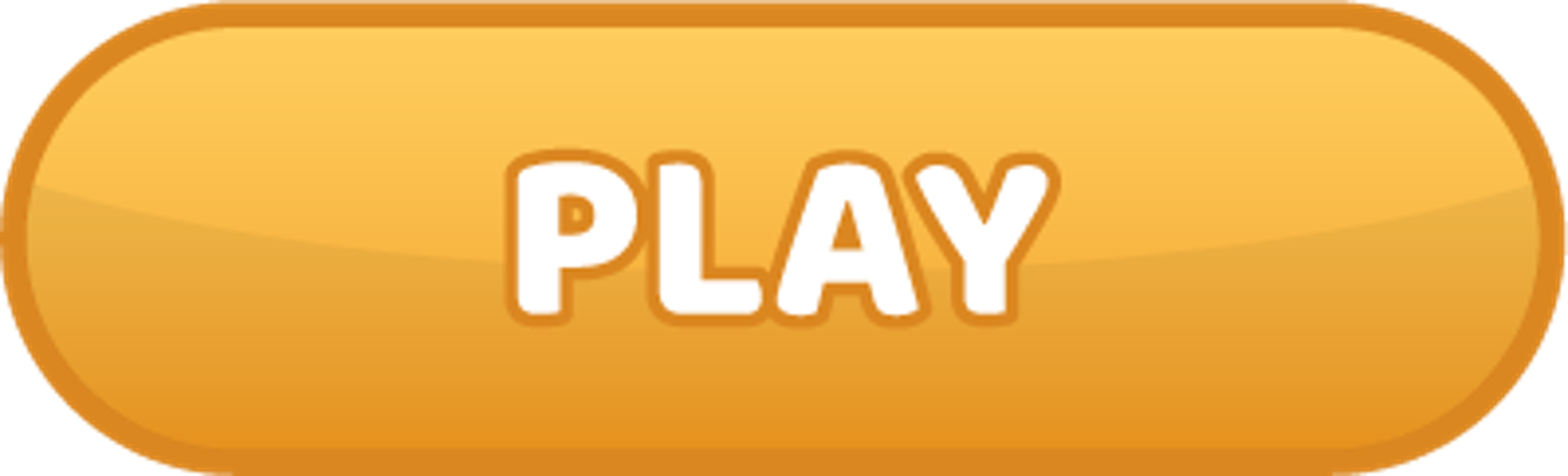 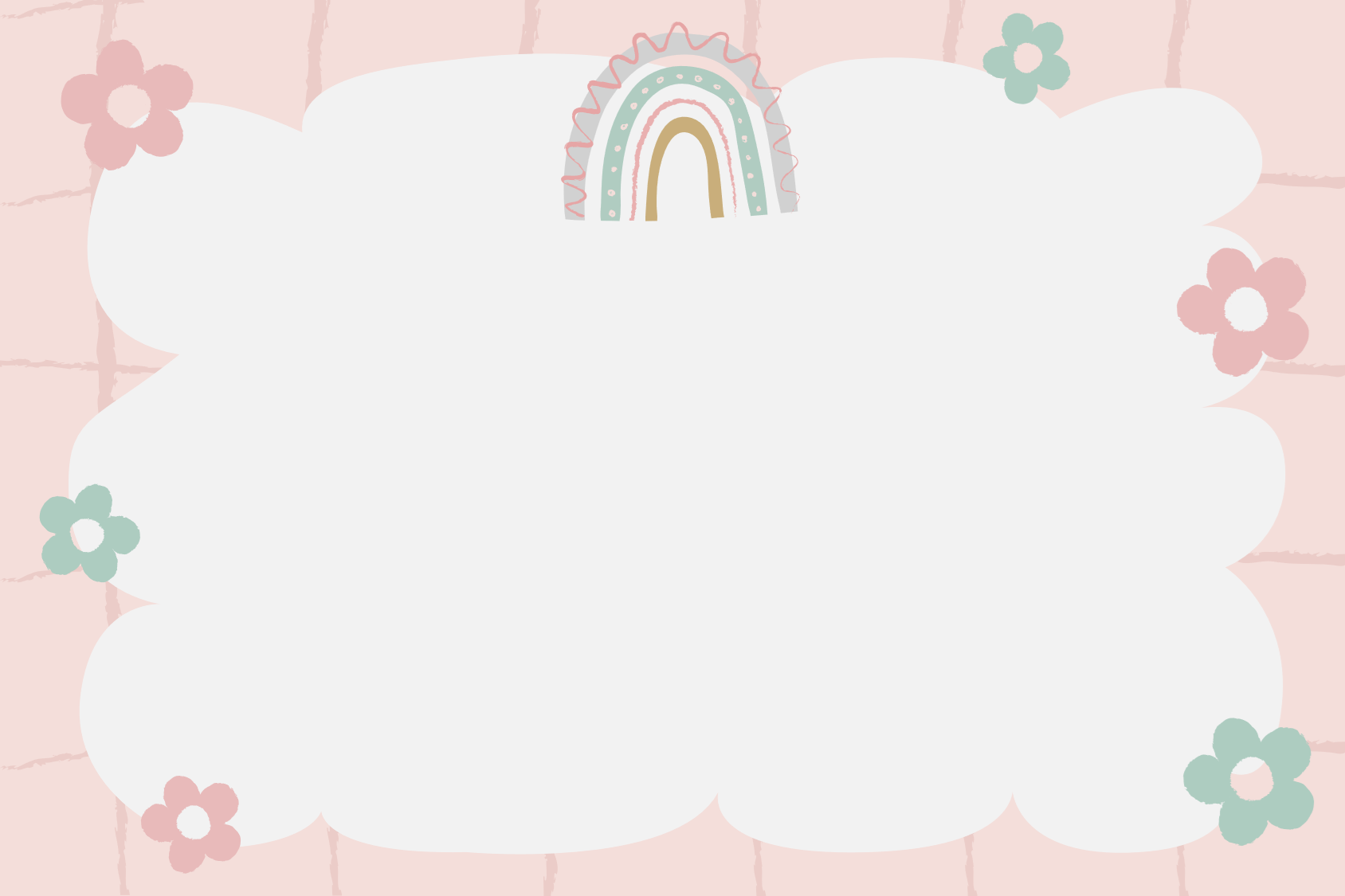 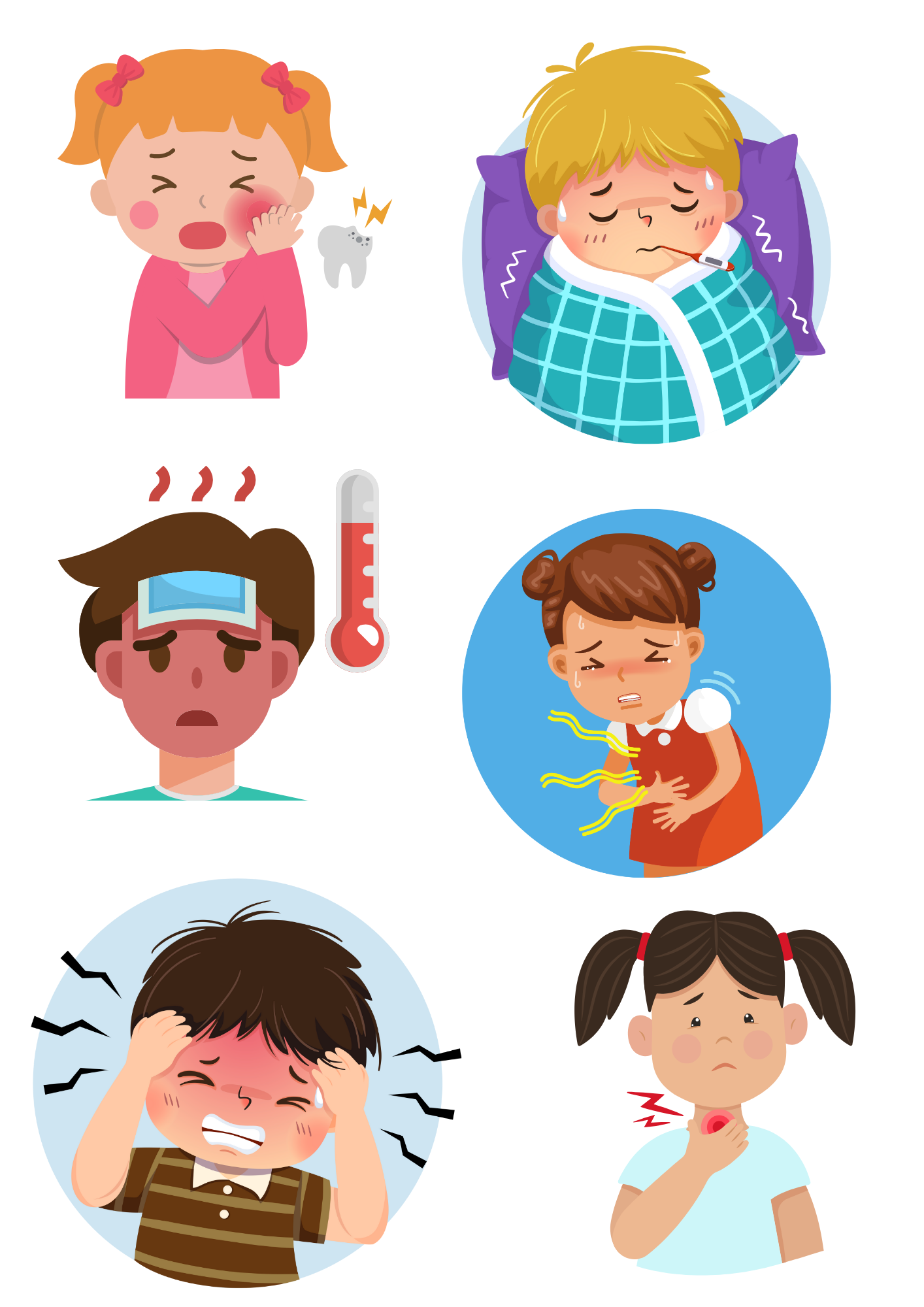 o
c_ld
Check
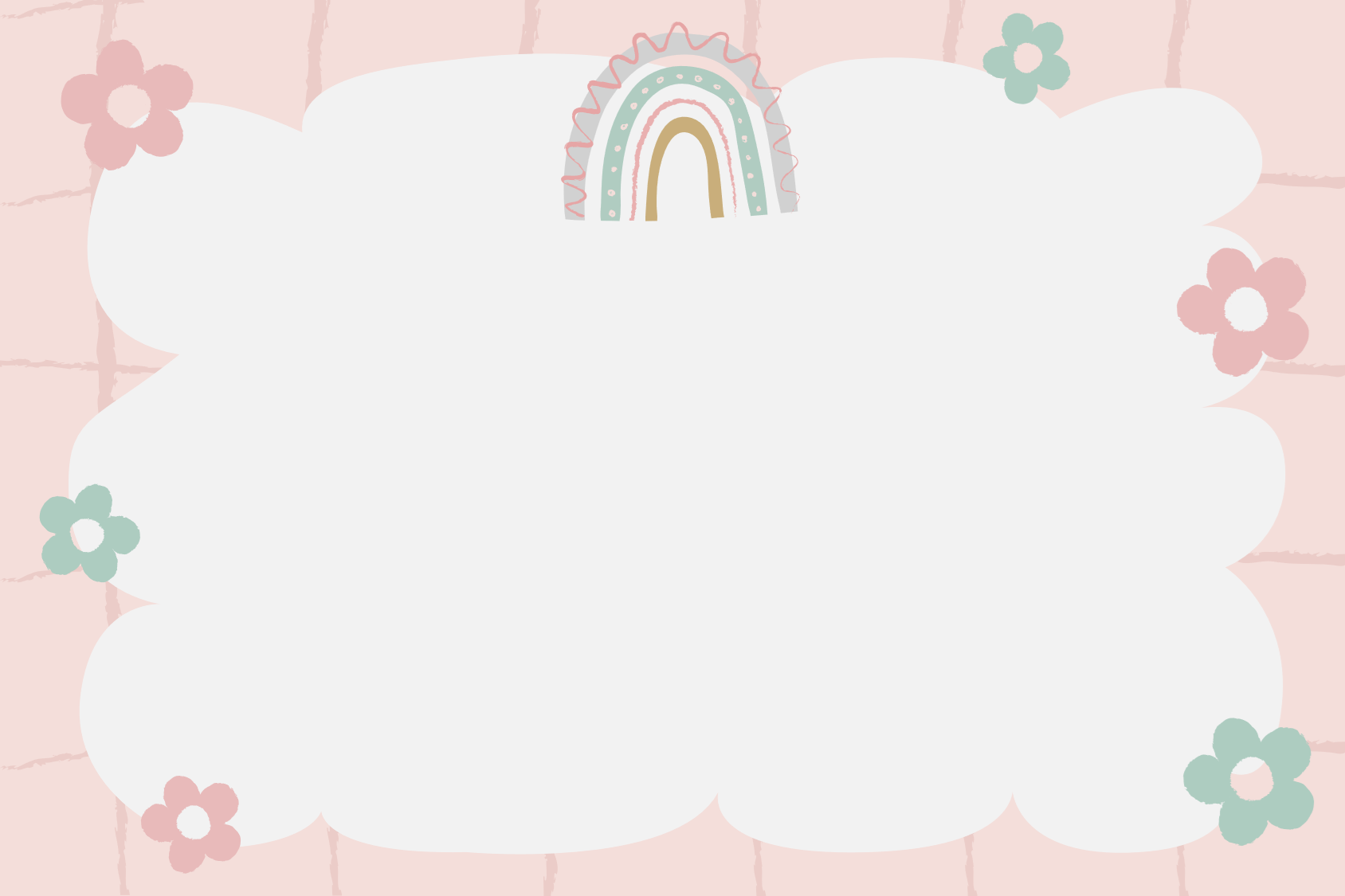 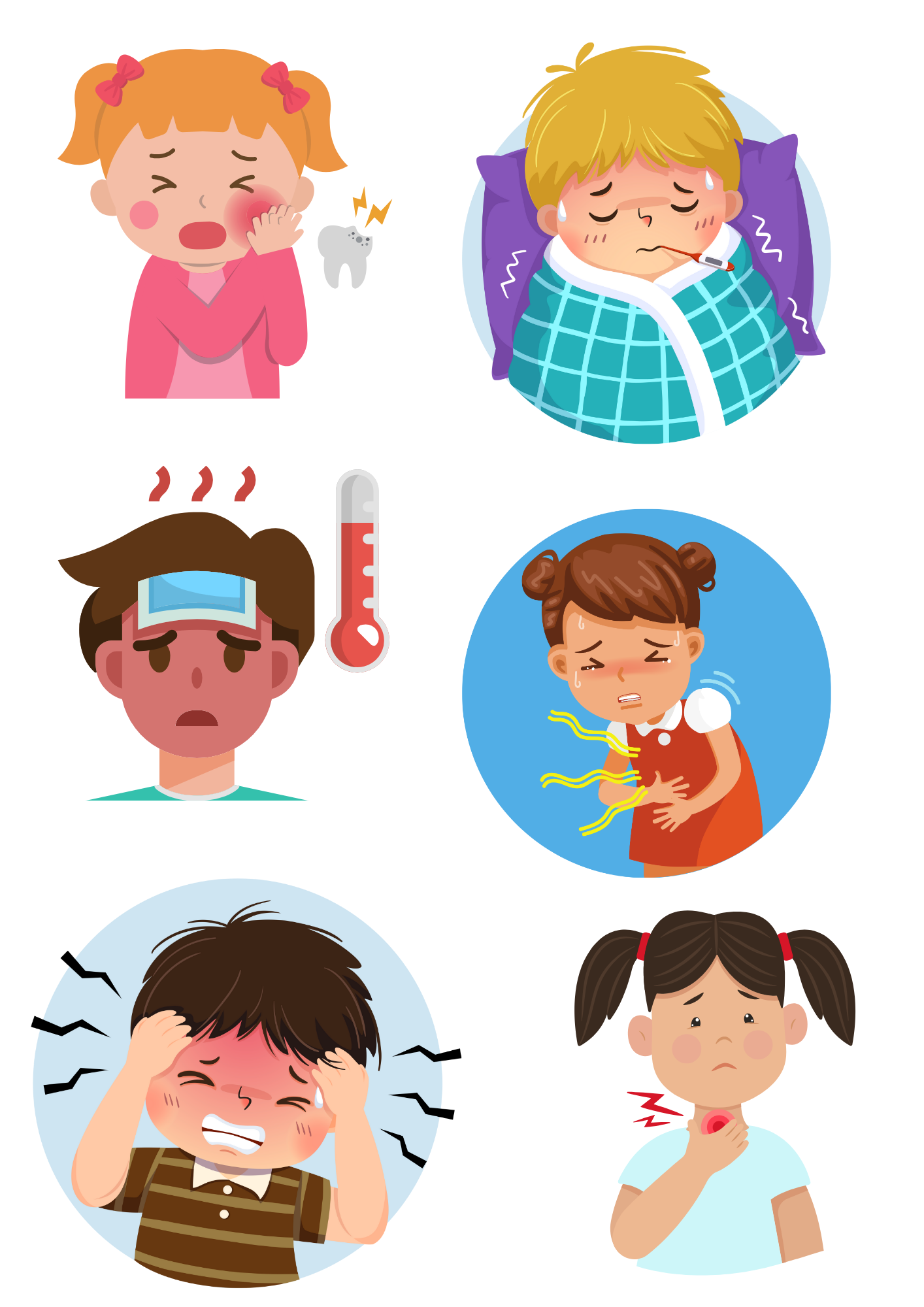 a
so_e thro_t
r
Check
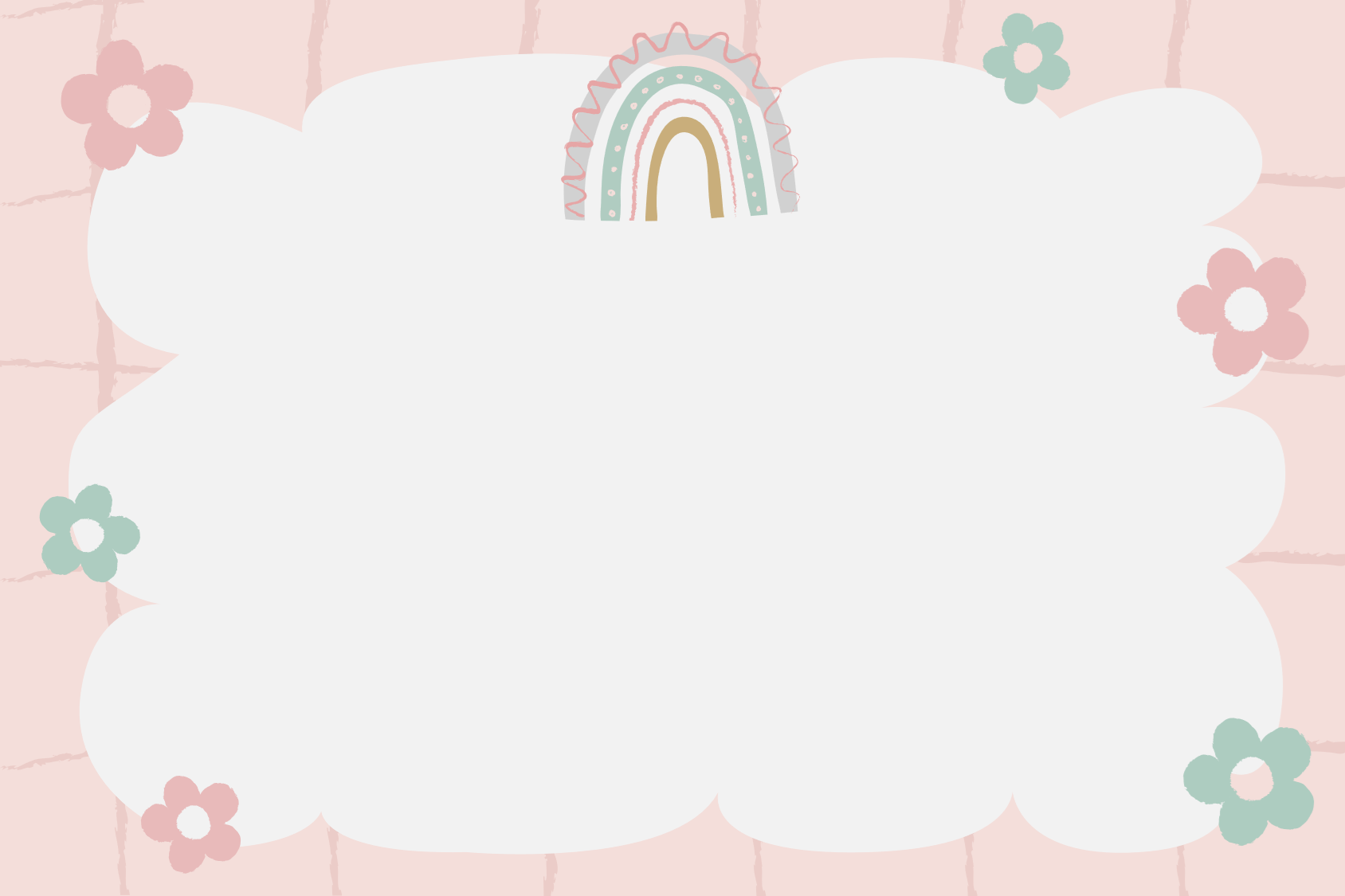 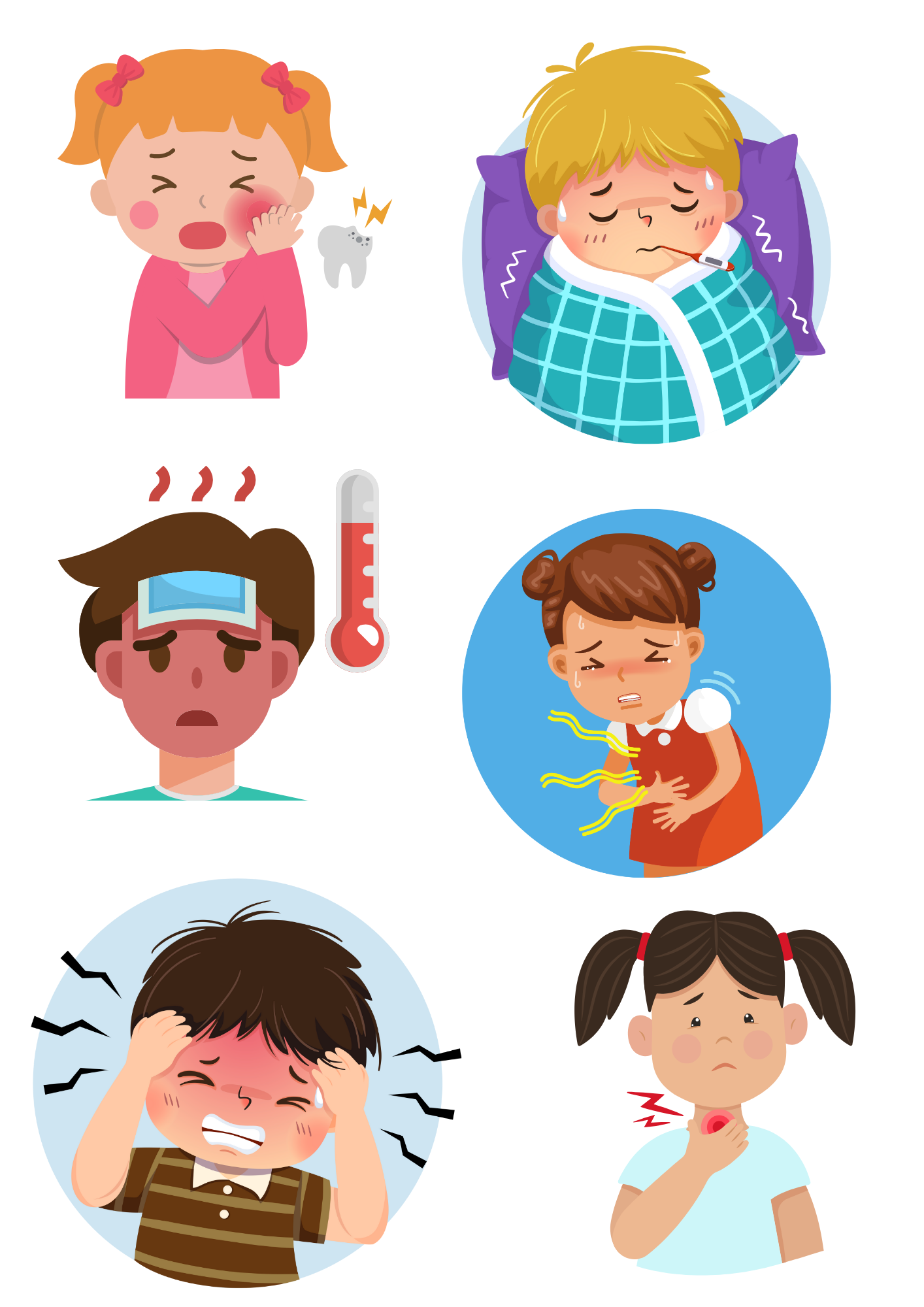 h
e
h_adac_e
Check
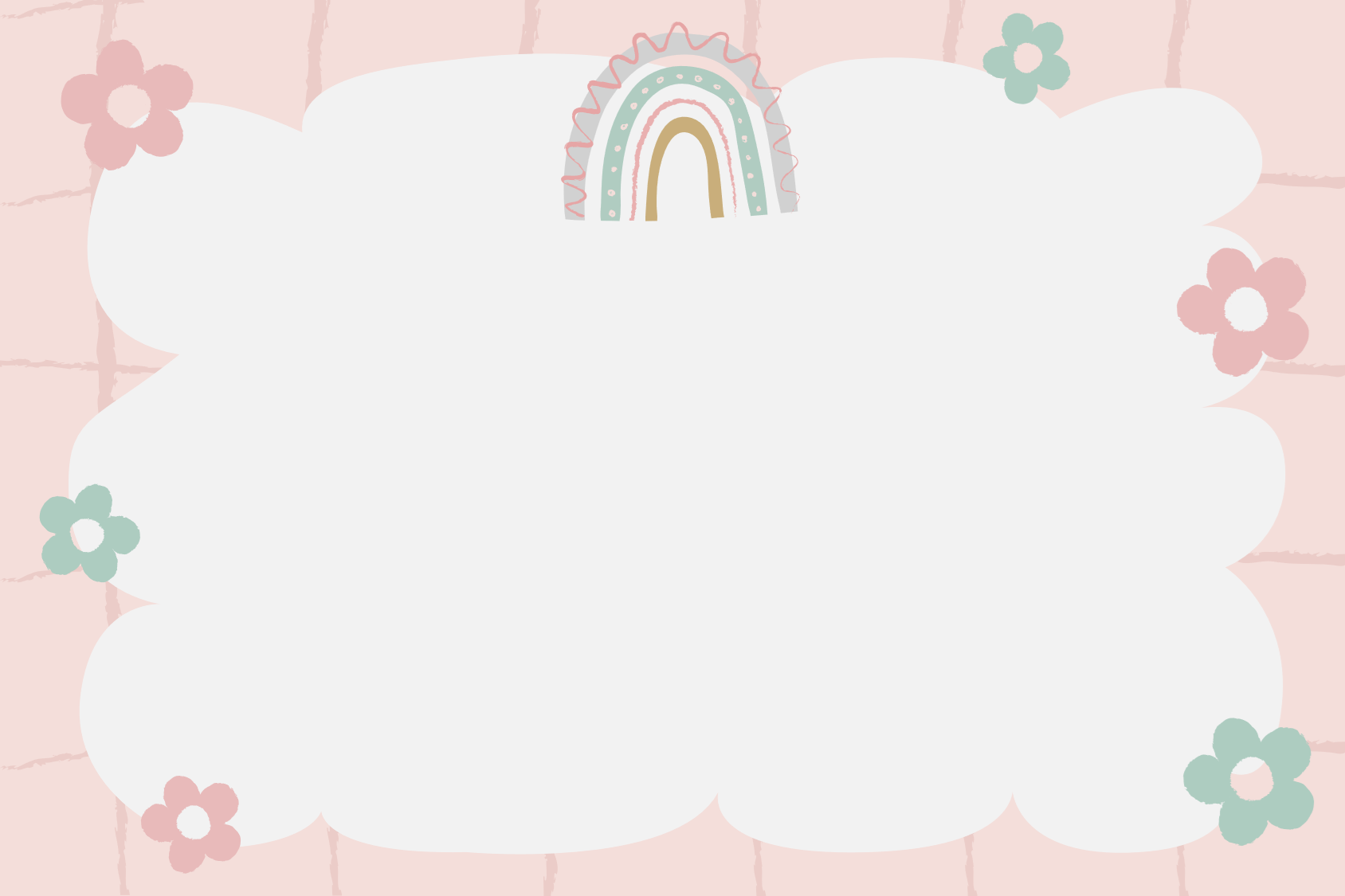 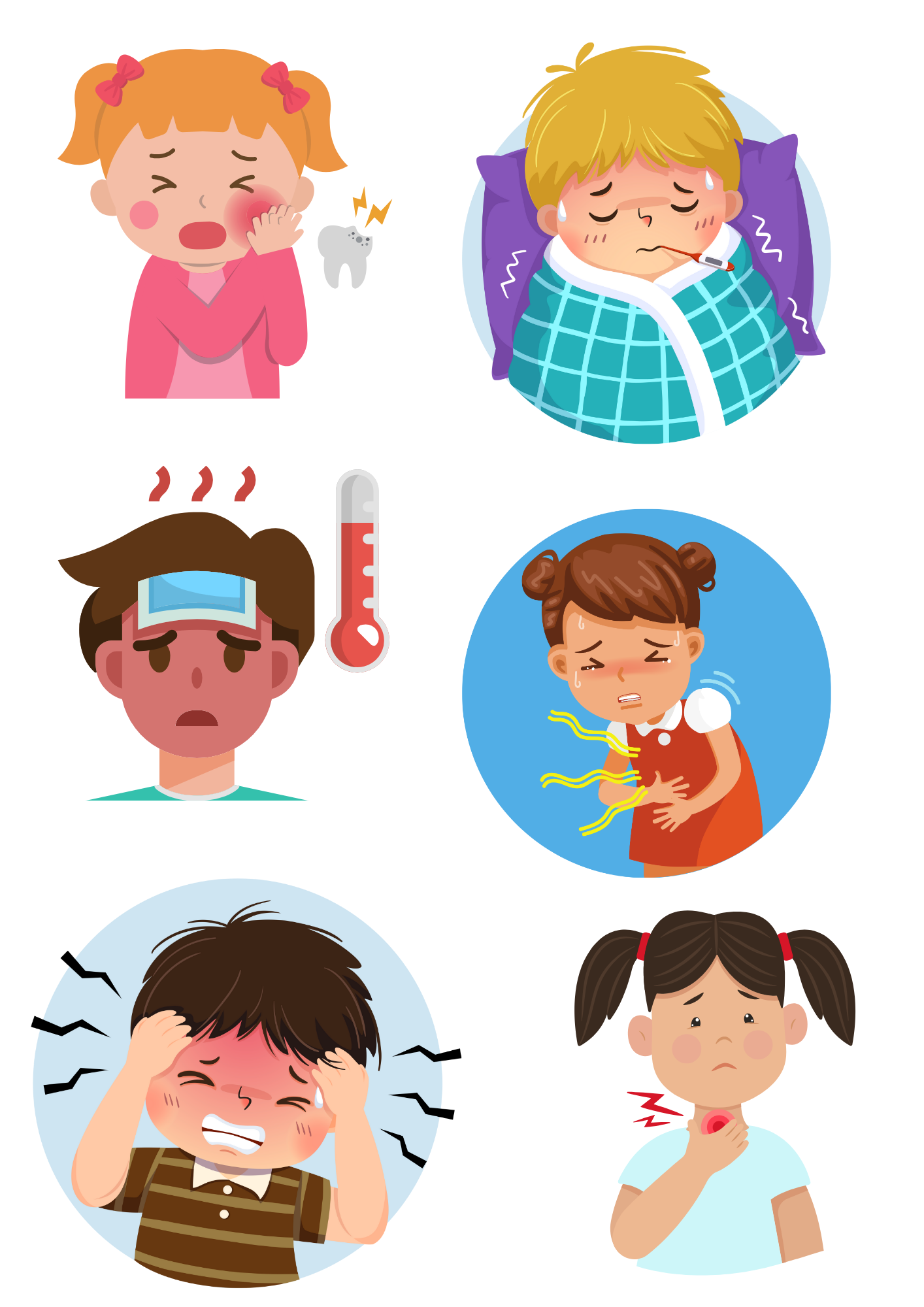 e
high t_mper_ture
a
Check
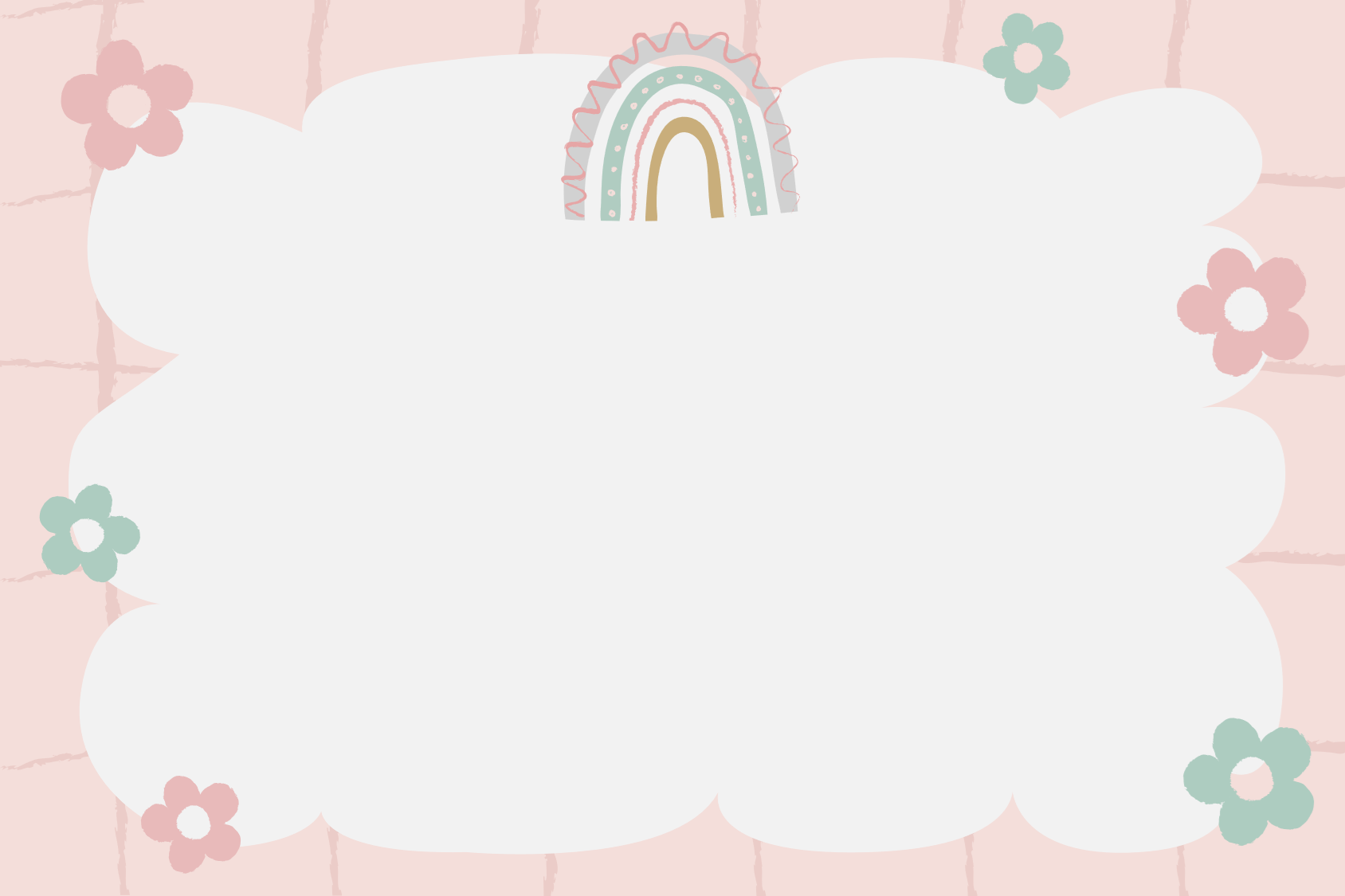 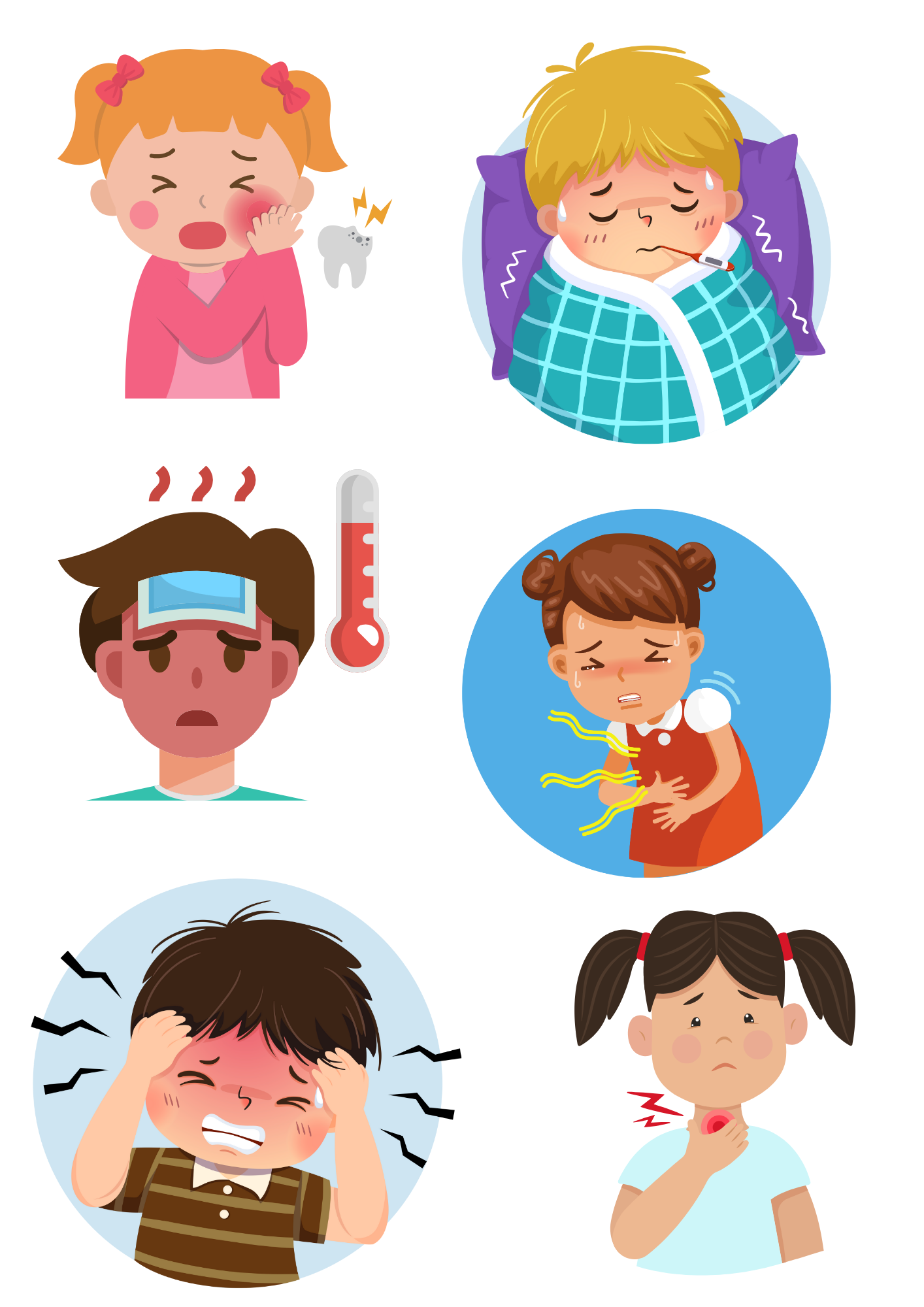 a
a
t
s_om_ch _che
Check
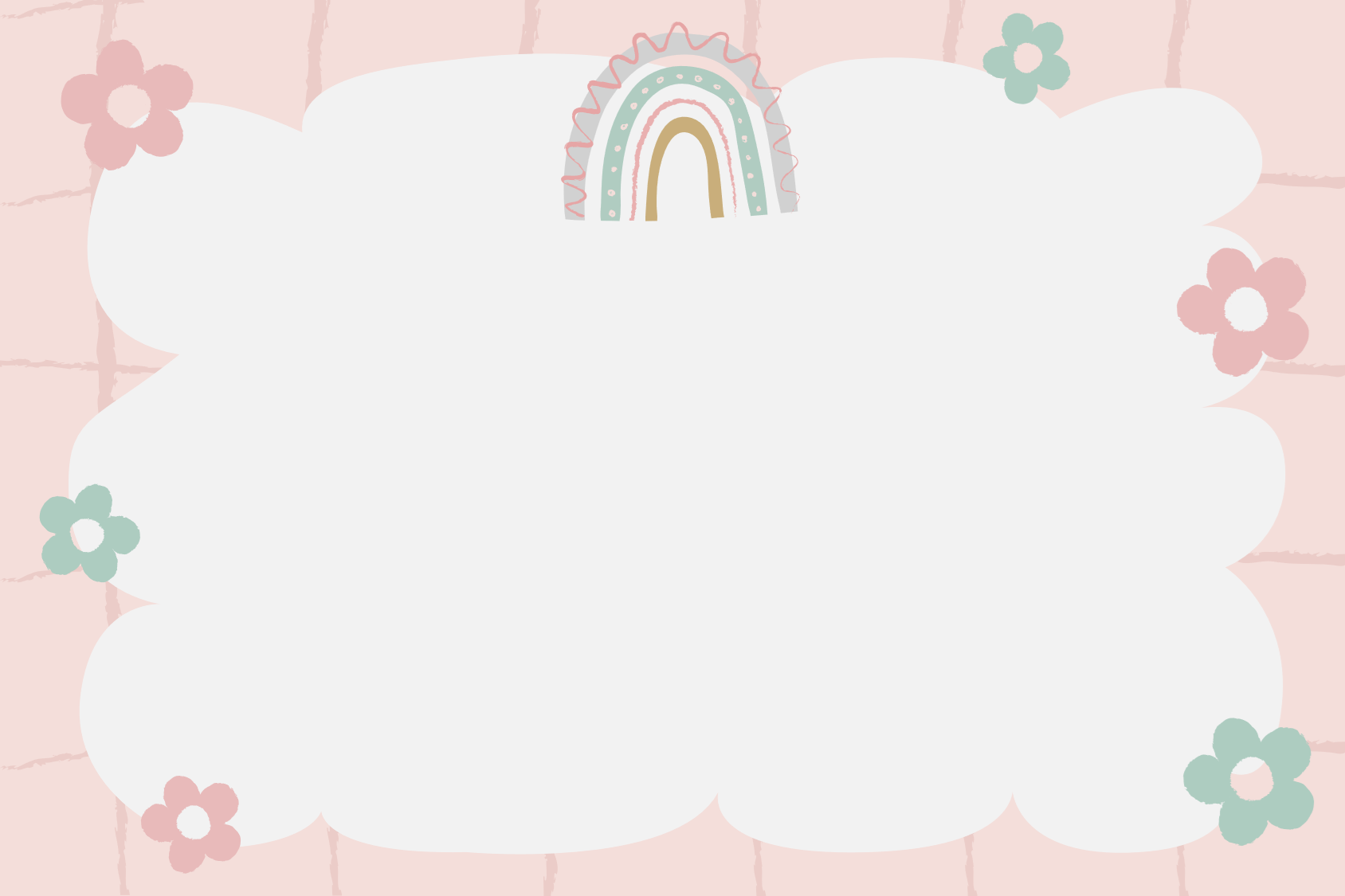 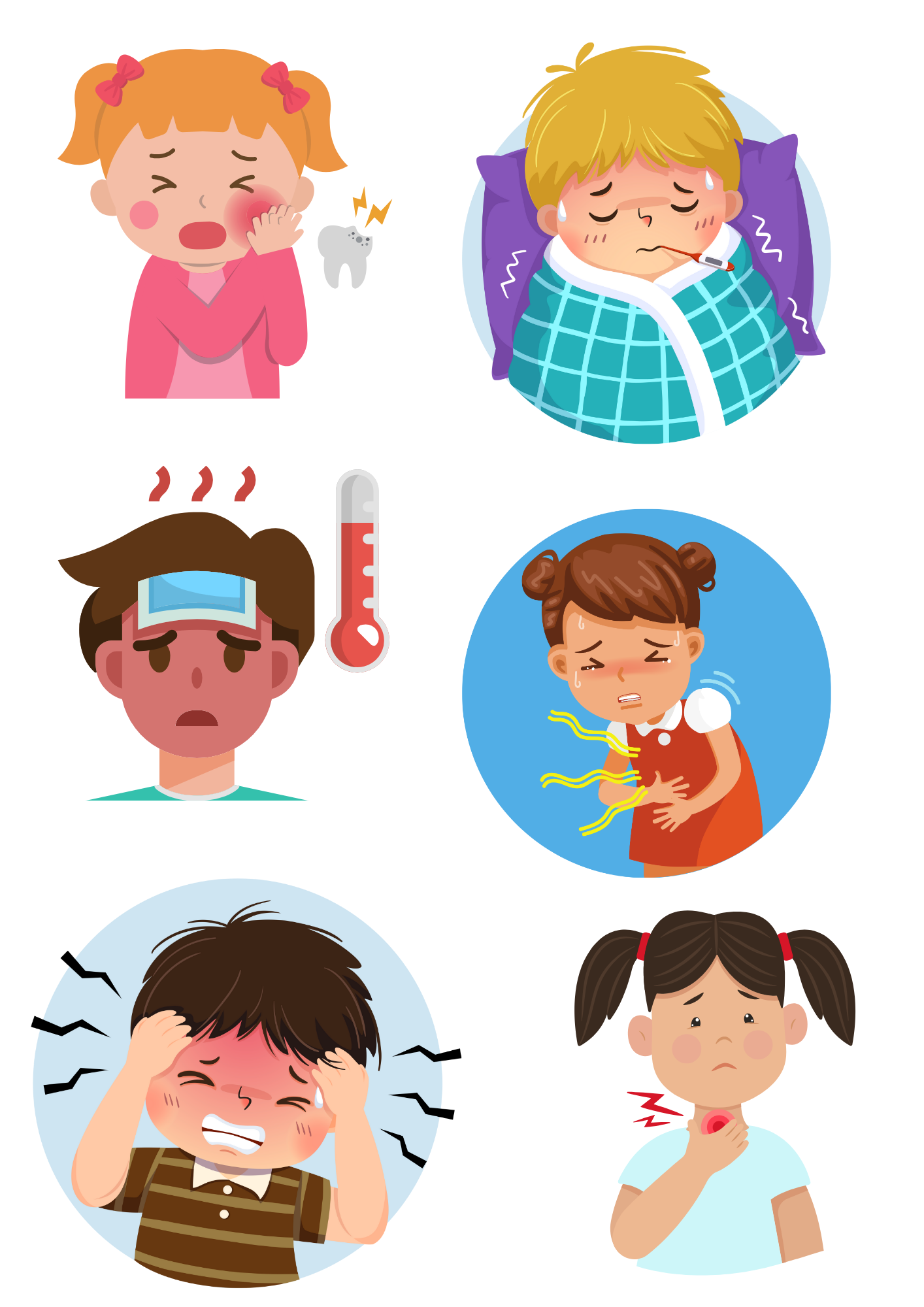 a
to_th_ch_
o
e
Check
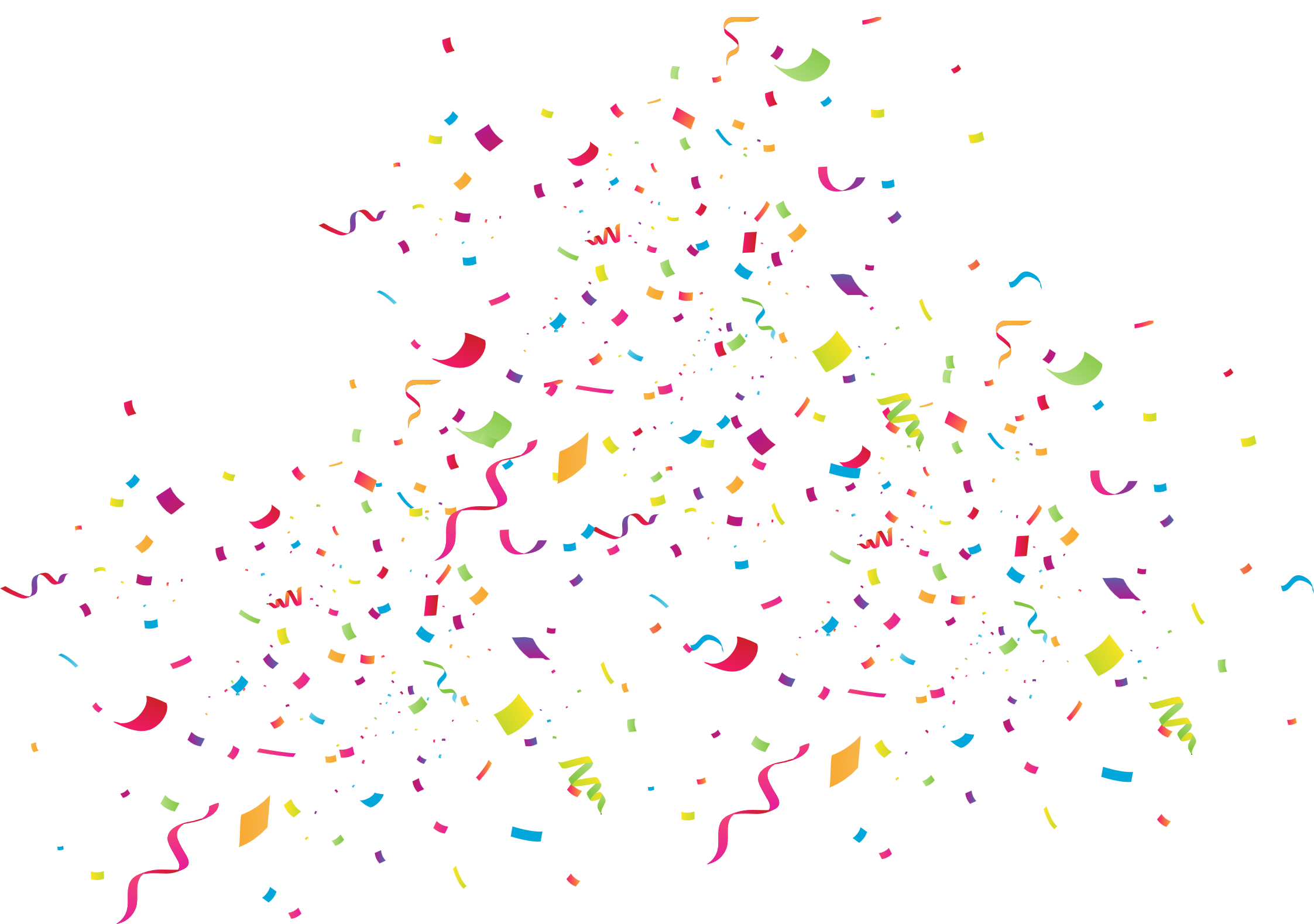 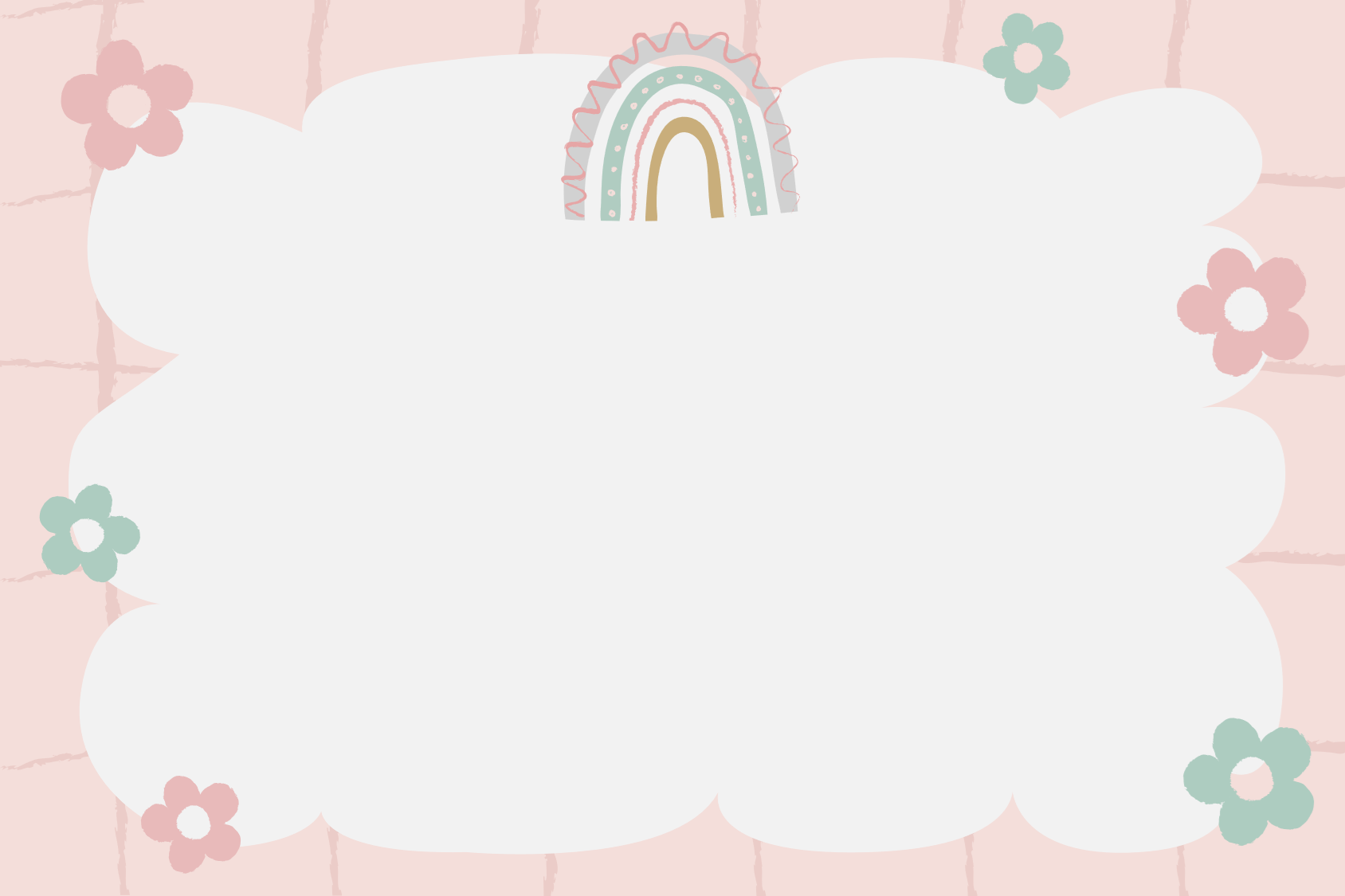 Well done!!!
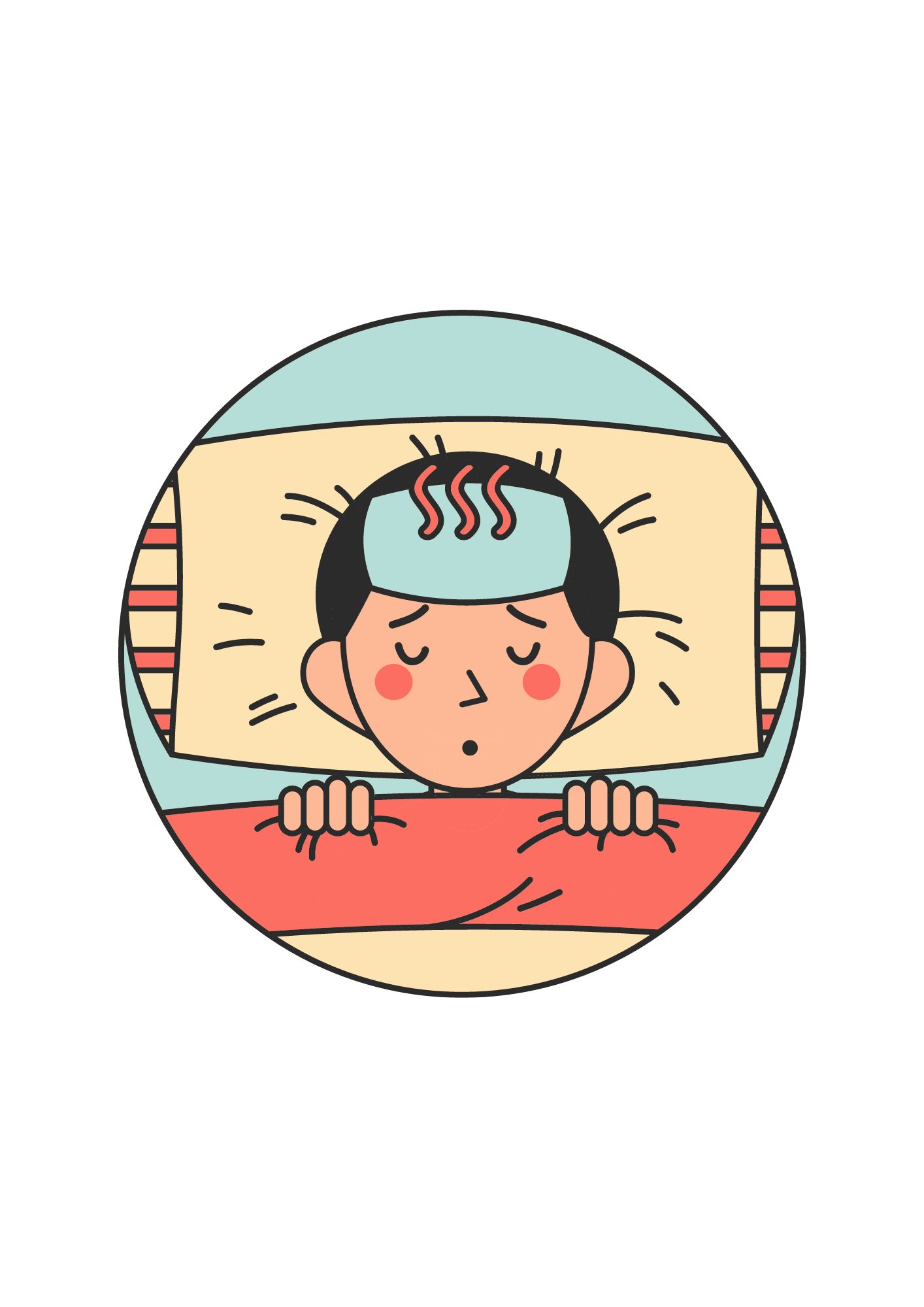 Pupils’ book – p.114
Pre-listening: Activity - Giving advice
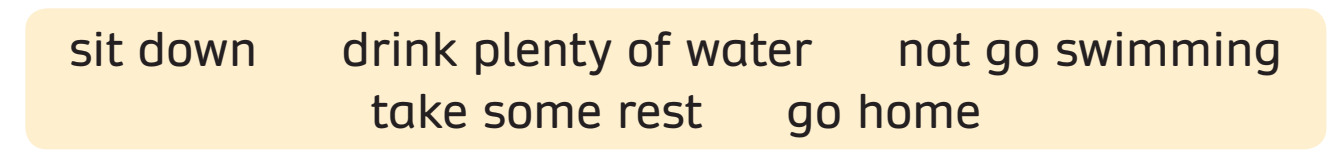 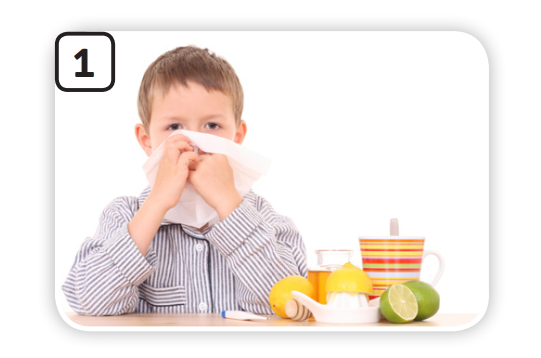 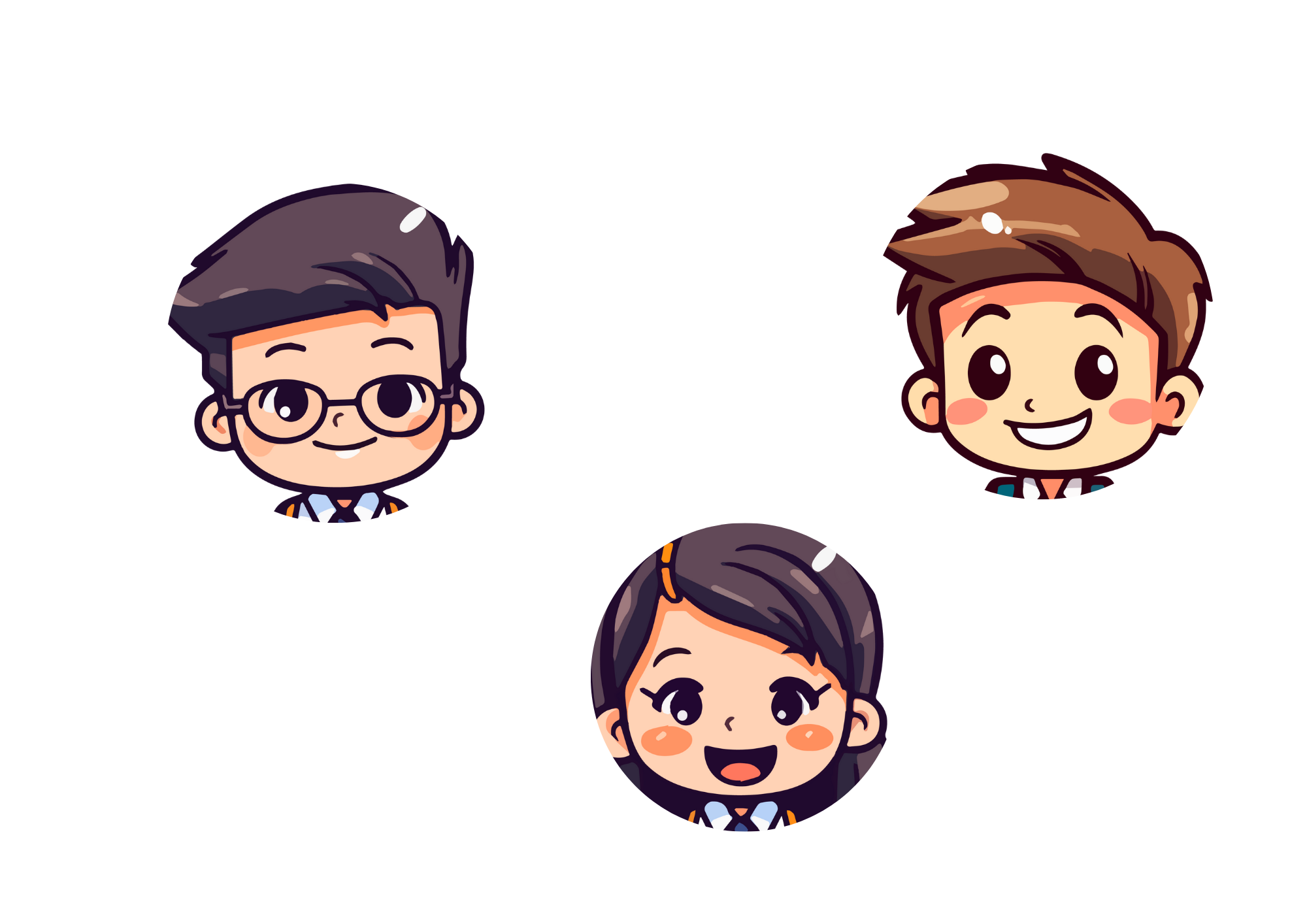 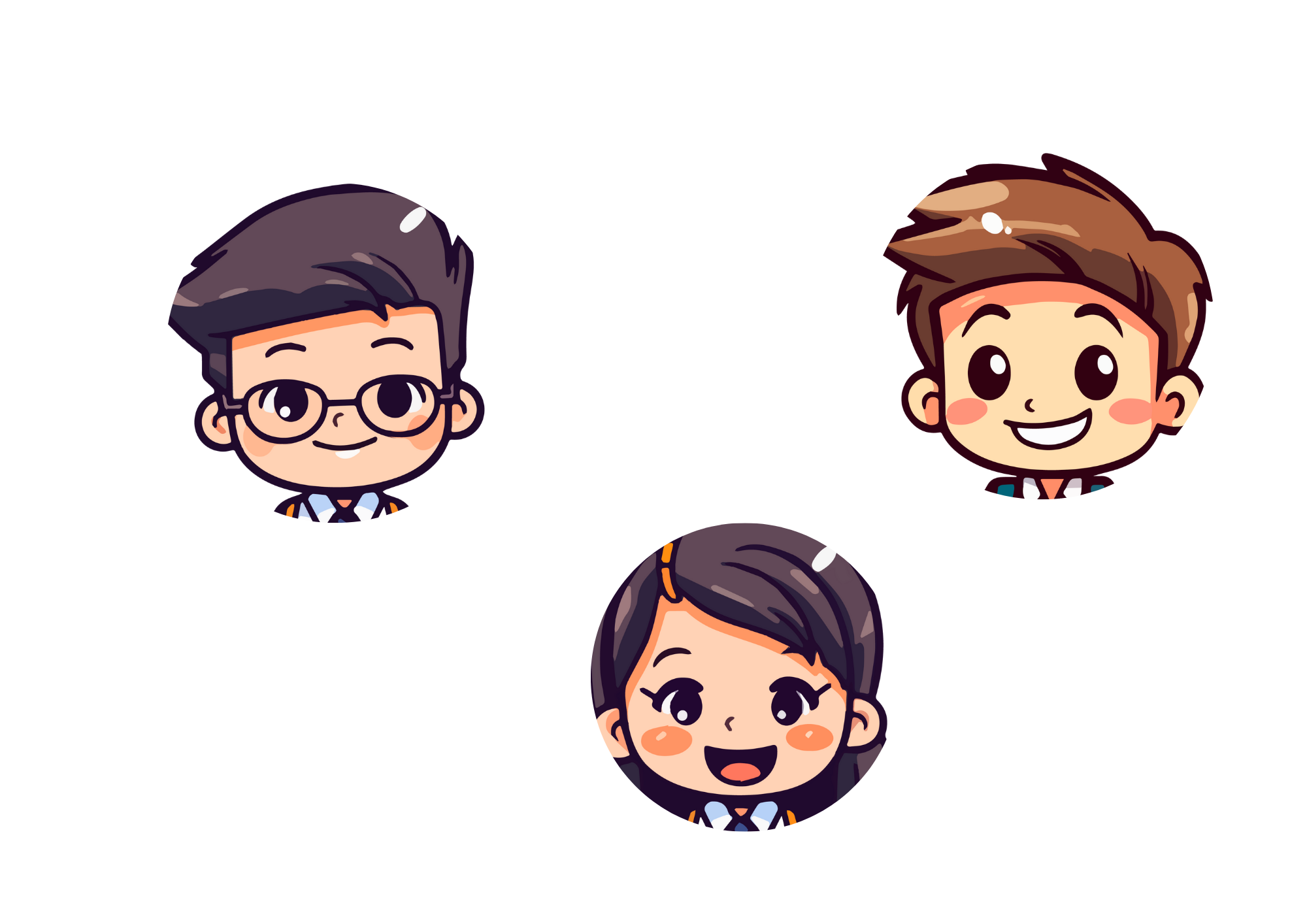 You shouldn’t go swimming.
You should go home.
Example
In pairs, look at the picture and example. Then,  give advice using the structure “You should / shouldn’t …
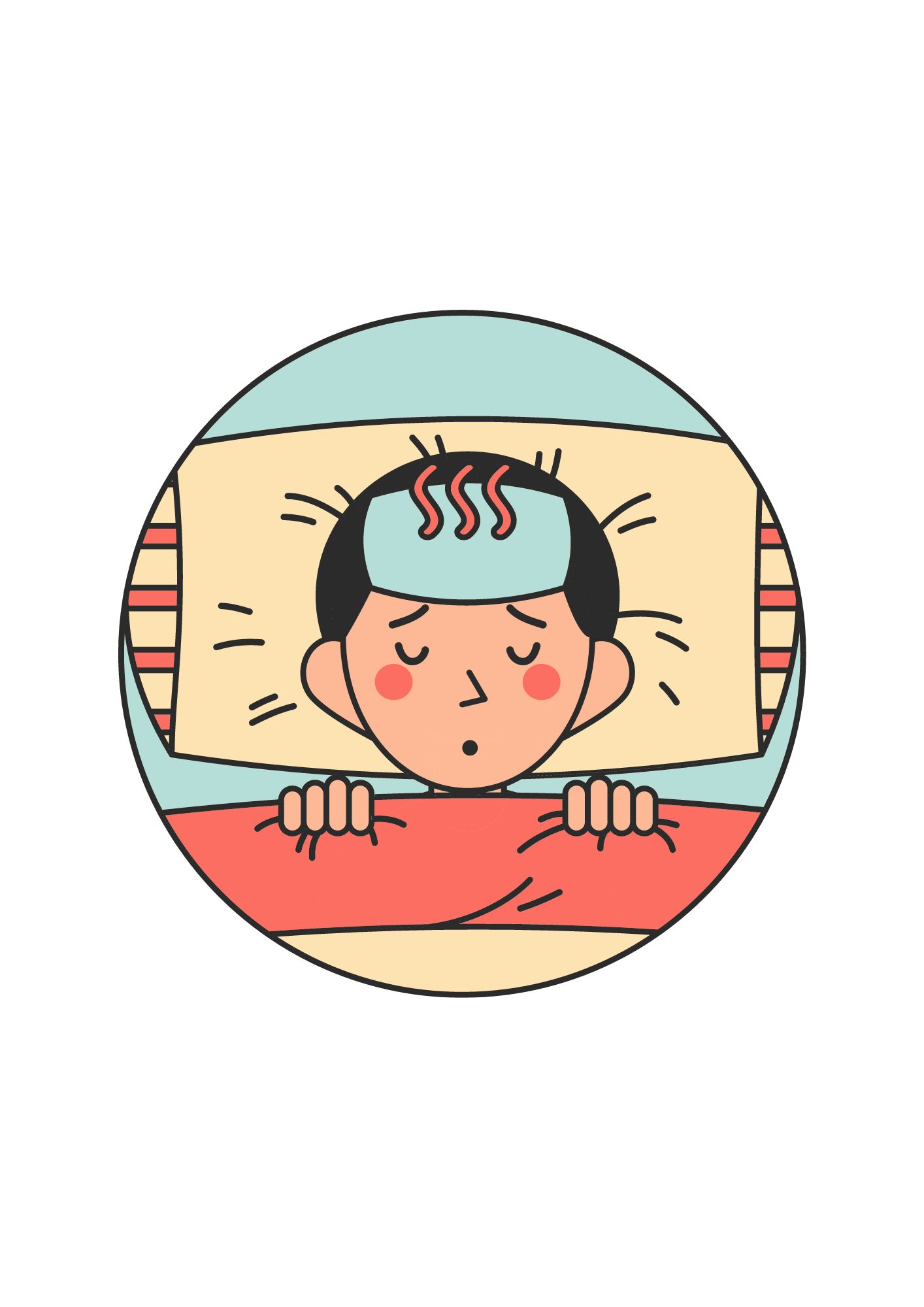 Pupils’ book – p.114
Pre-listening: Activity - Giving advice
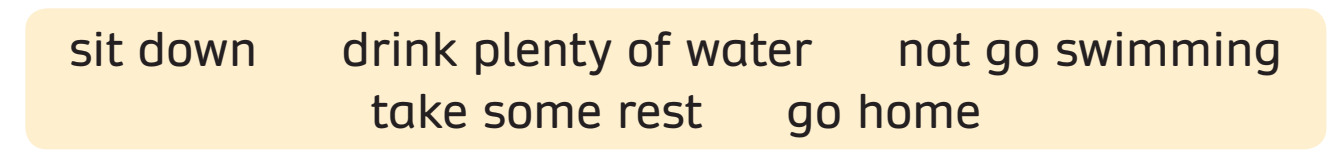 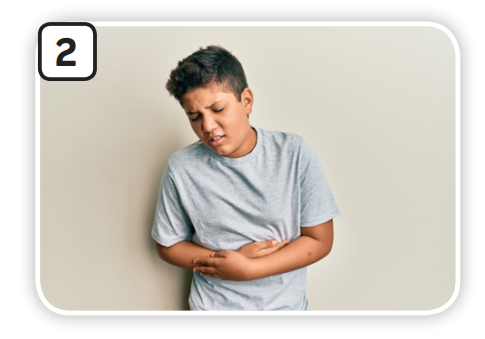 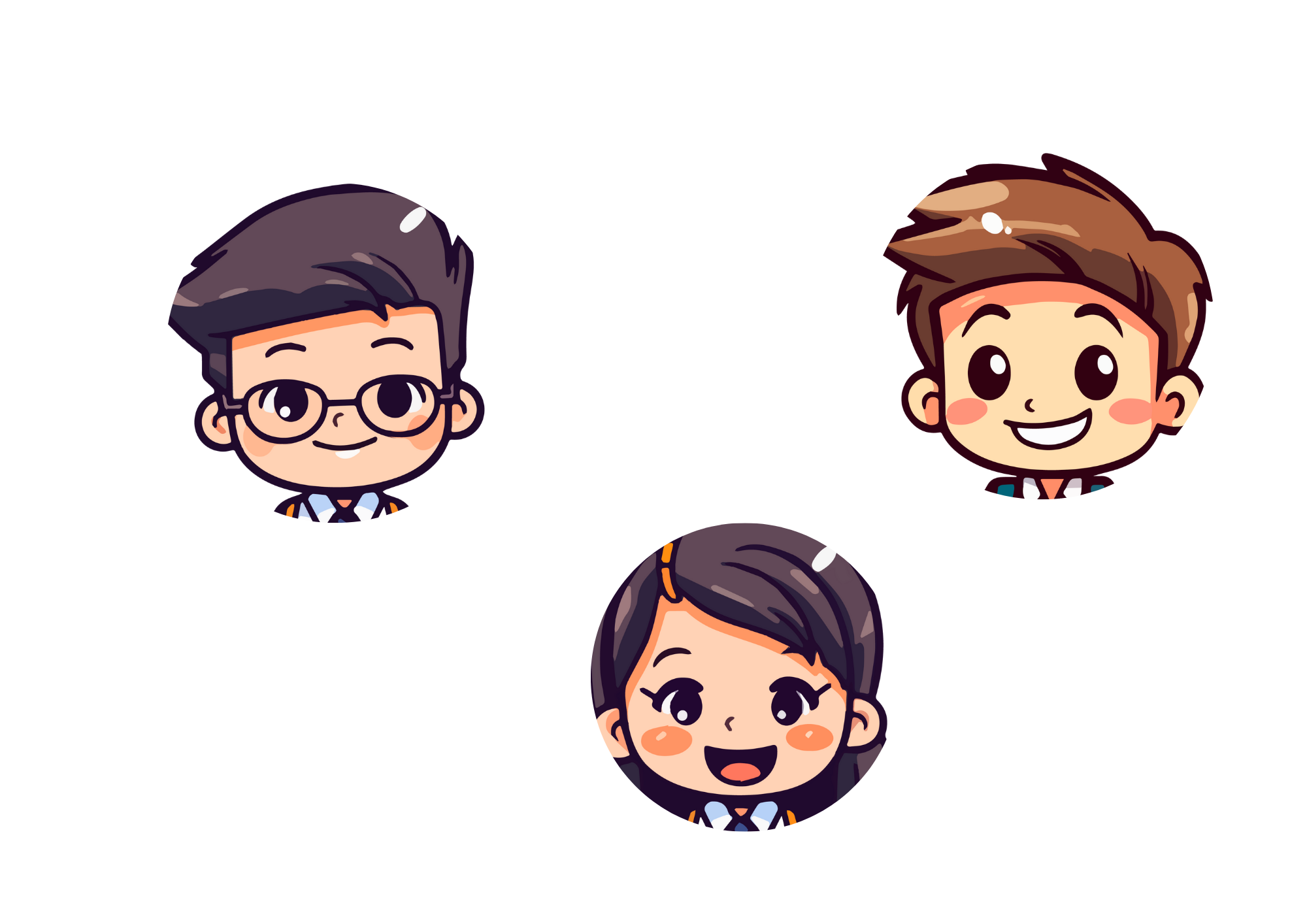 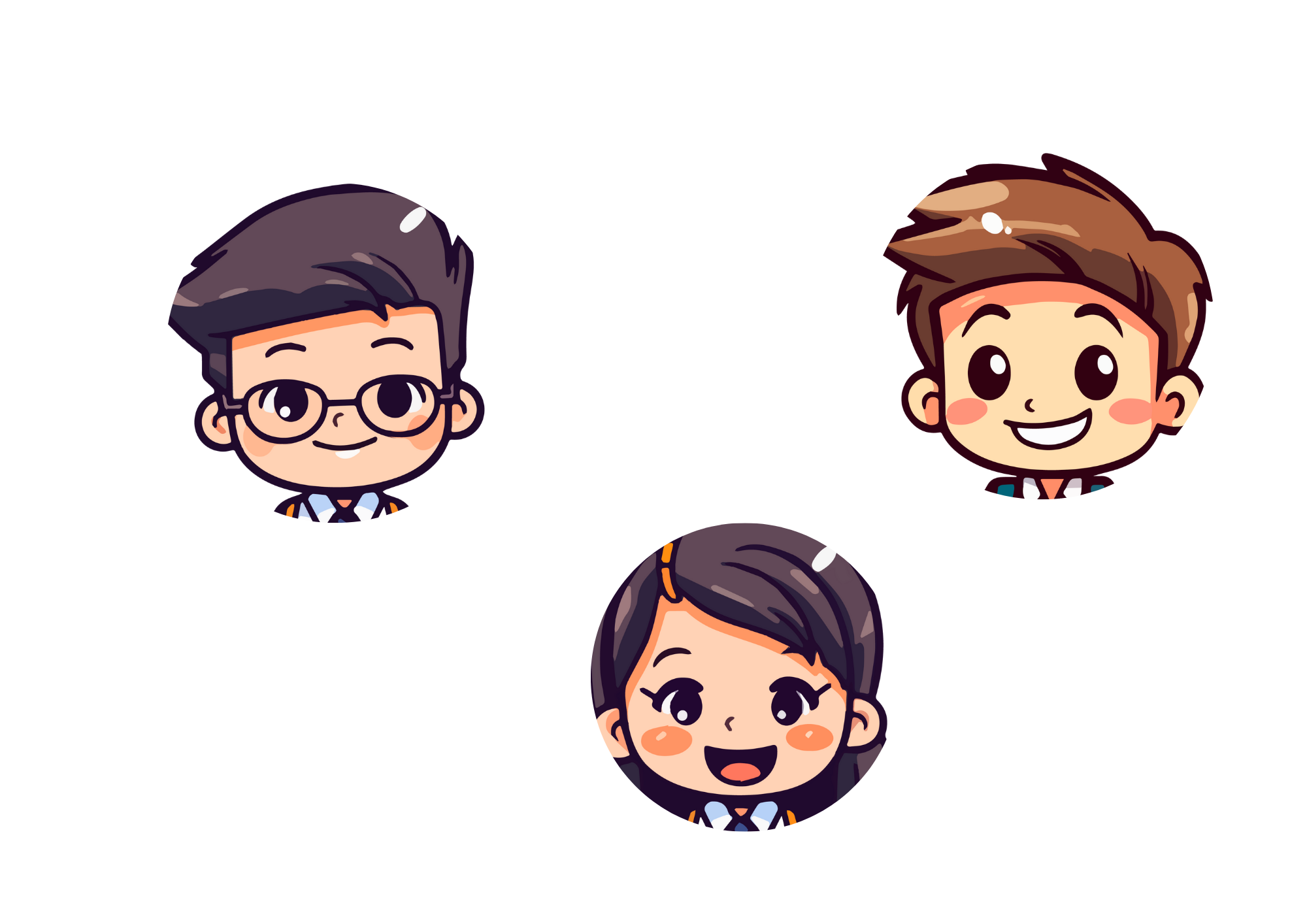 You should take some rest.
You should sit down.
Example
In pairs, look at the picture and example. Then,  give advice using the structure “You should / shouldn’t …”
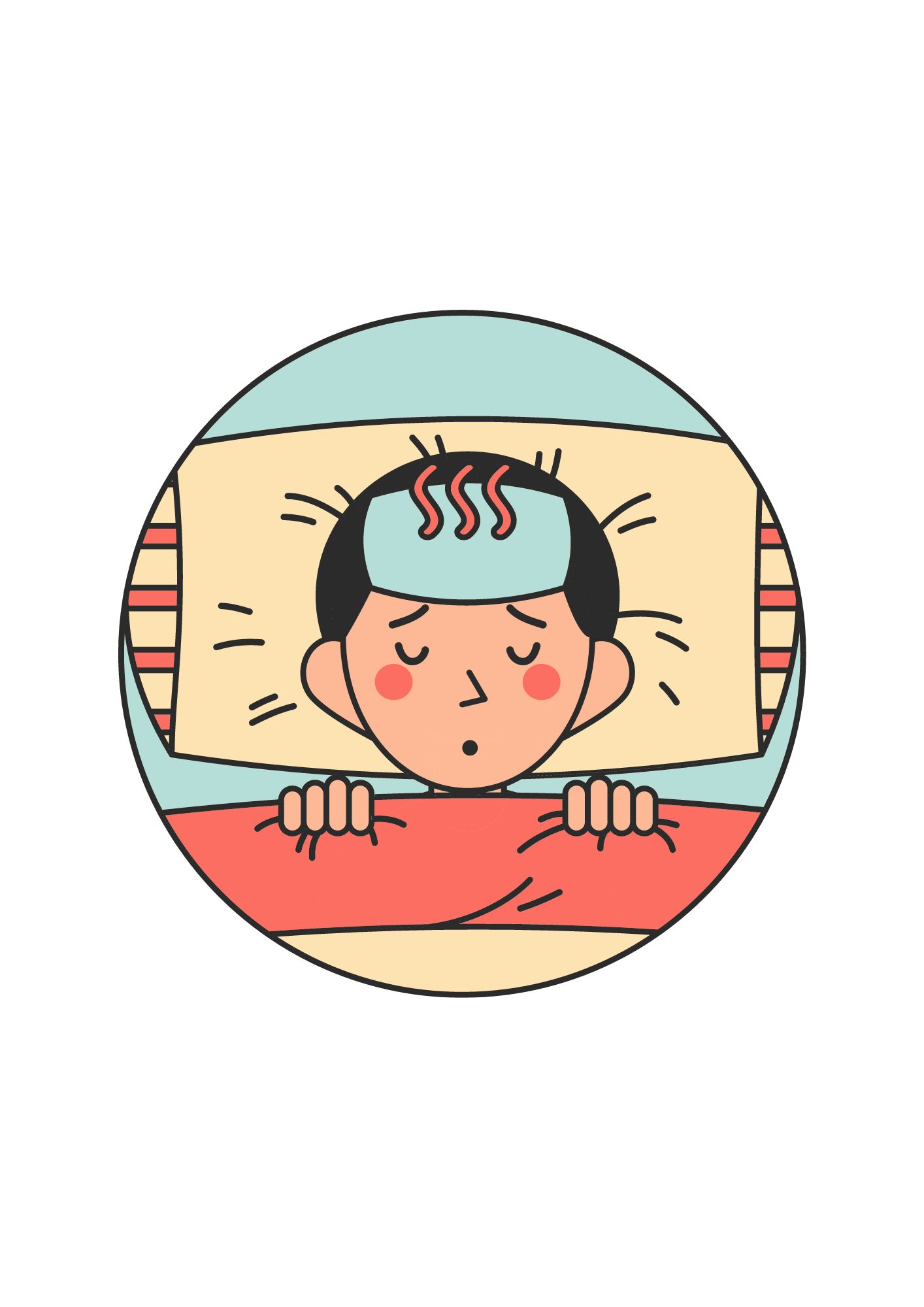 Pupils’ book – p.113
Pre-listening: Activity - Giving advice
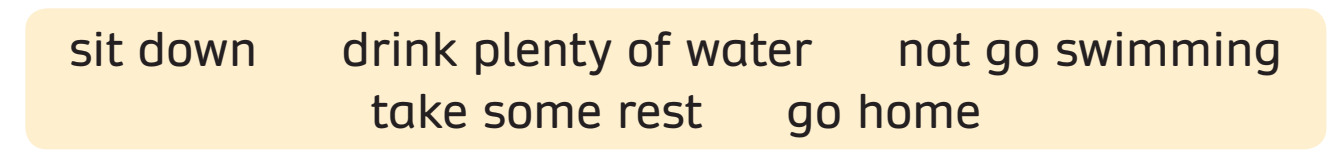 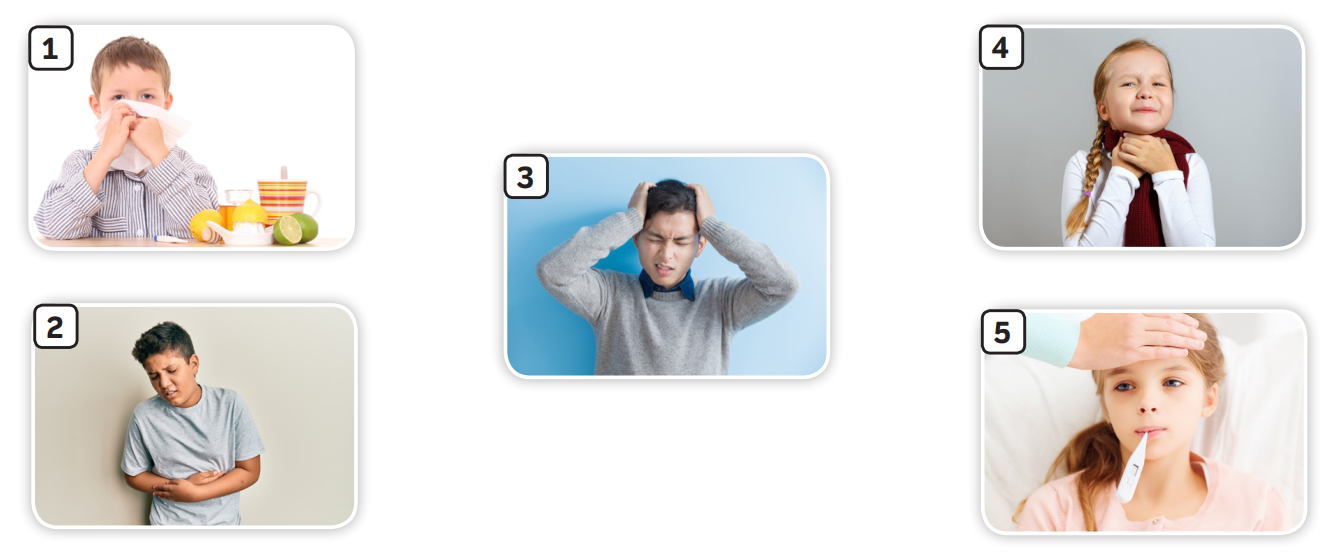 In pairs, look at the picture and example. Then,  give advice using the structure “You should / shouldn’t …”
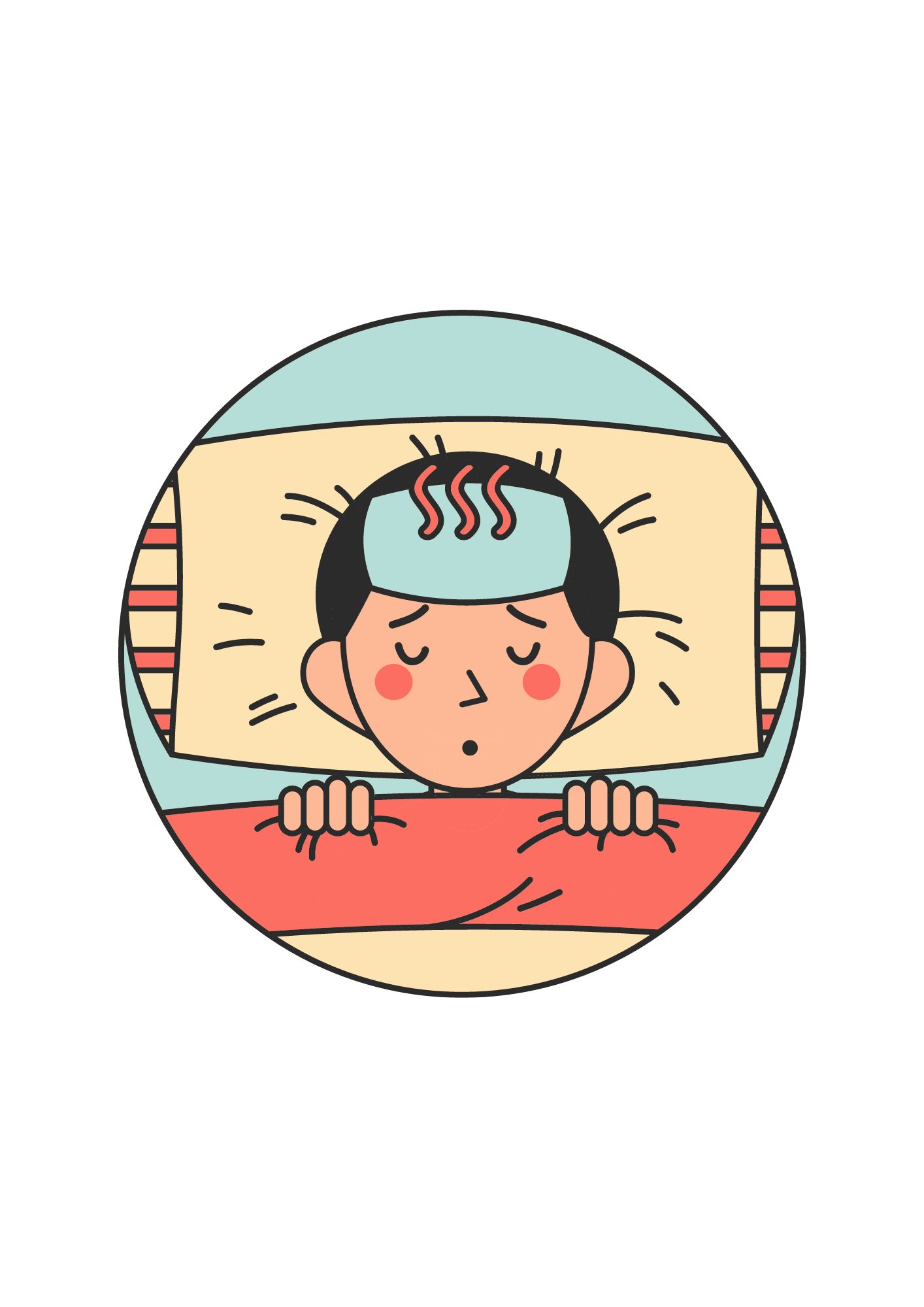 Pupils’ book – p.114
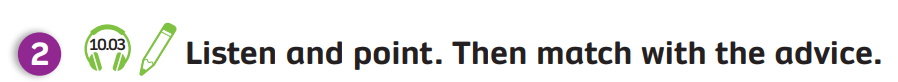 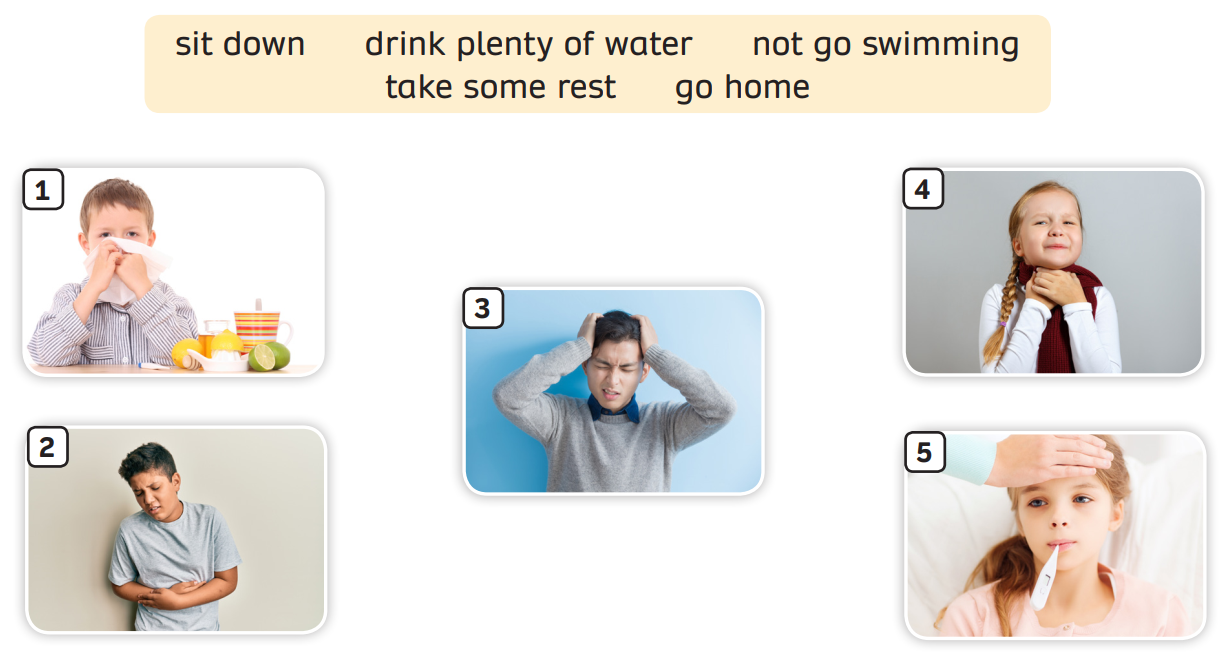 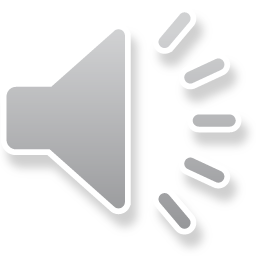 take some rest
drink plenty of water
go home
sit down
not go swimming
Answer
Listen to the audio and match with the advice.
Check the answer with the whole class.
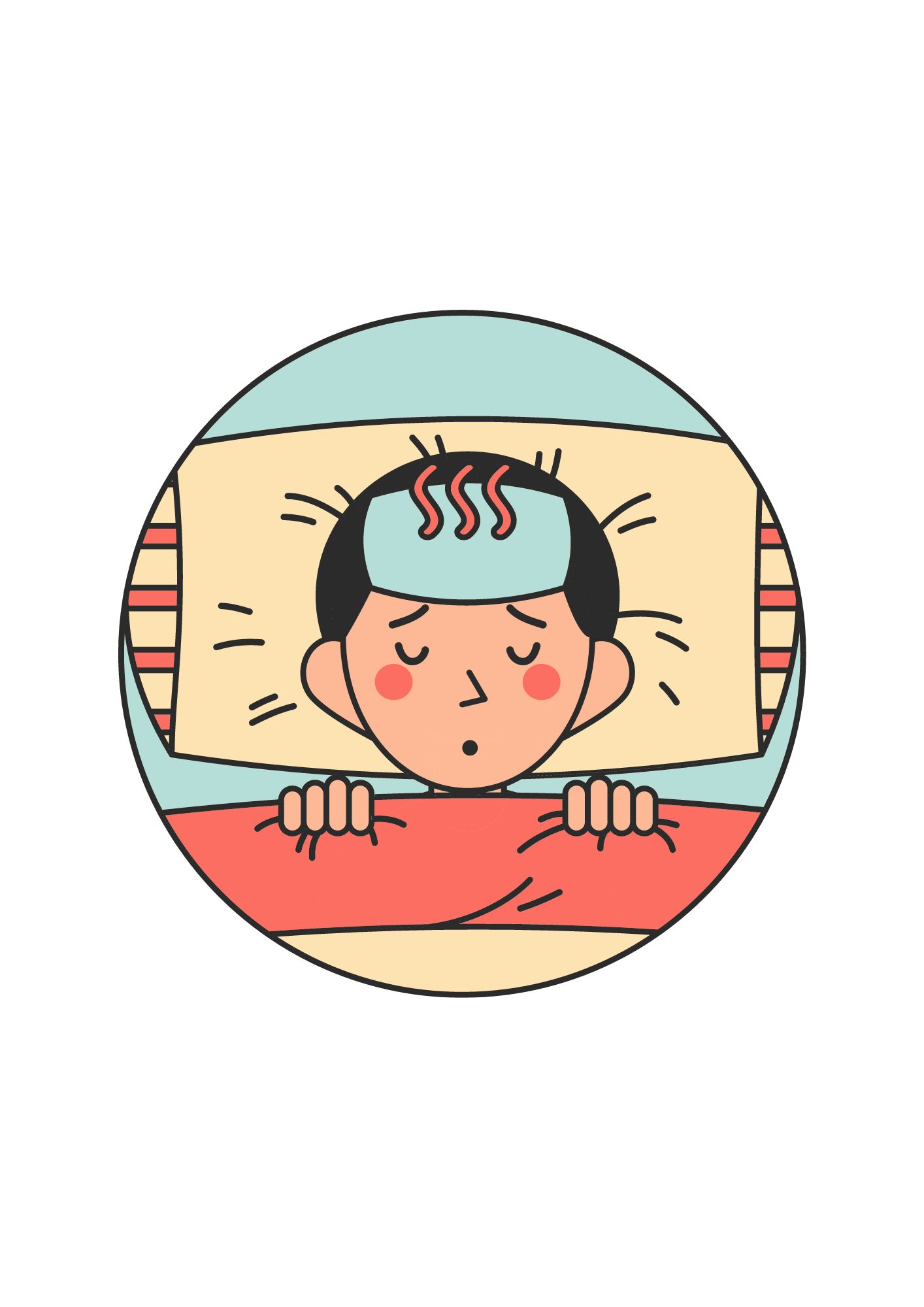 Give advice using “should”
Activity: The best doctor
Divide the class into groups of 6.
Each team prepares a mini-board.
Take turns to finish the sentence (one student one word).
Say “bingo” and raise the boards when finishing.
The faster team with the correct answer can get more points.
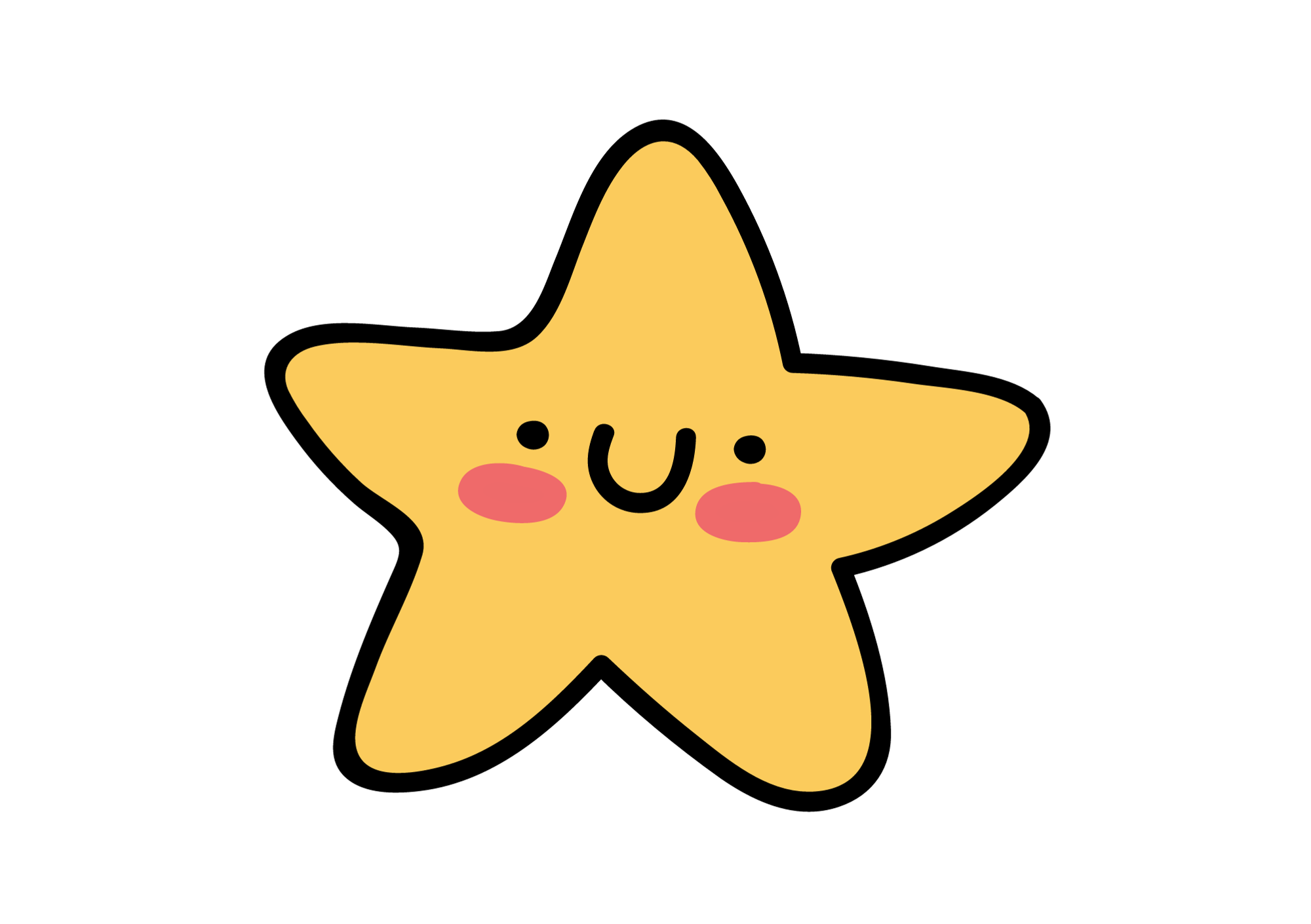 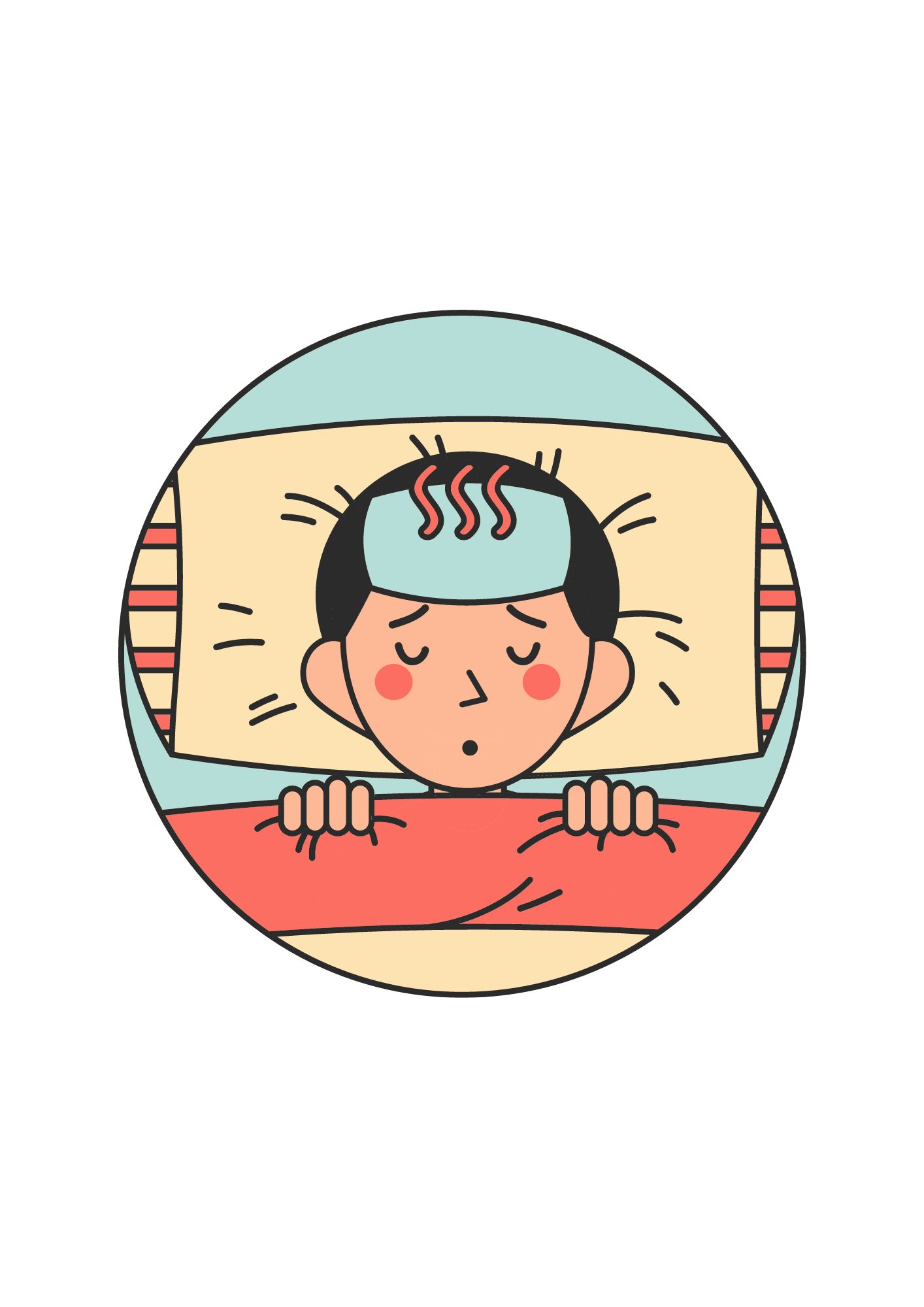 Activity: The best doctor
I’ve got a headache. What should I do?
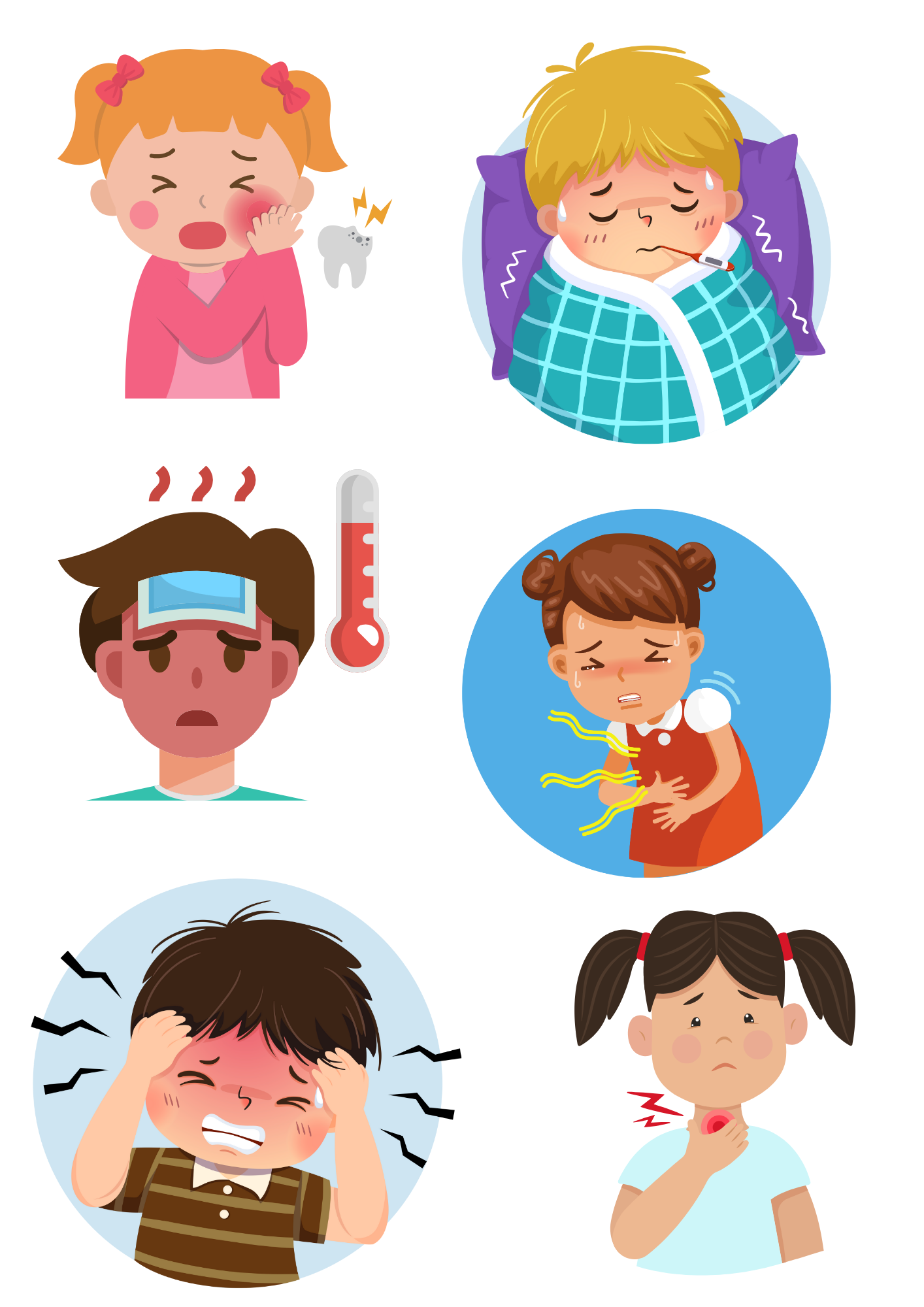 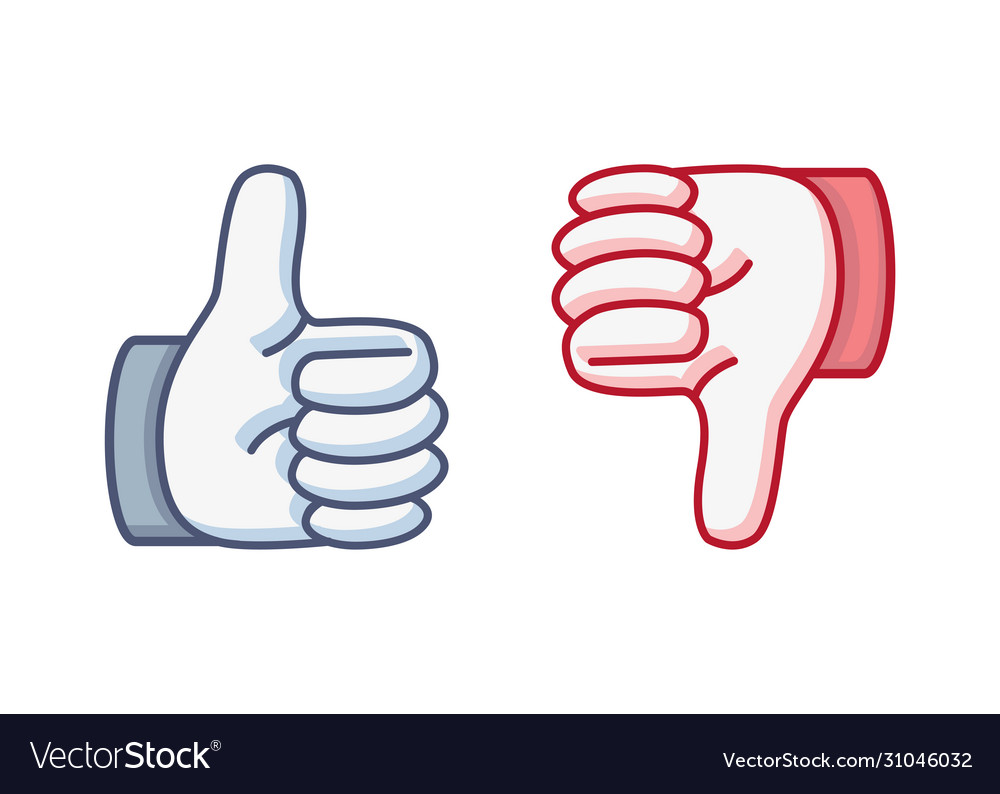 take a rest
watch TV
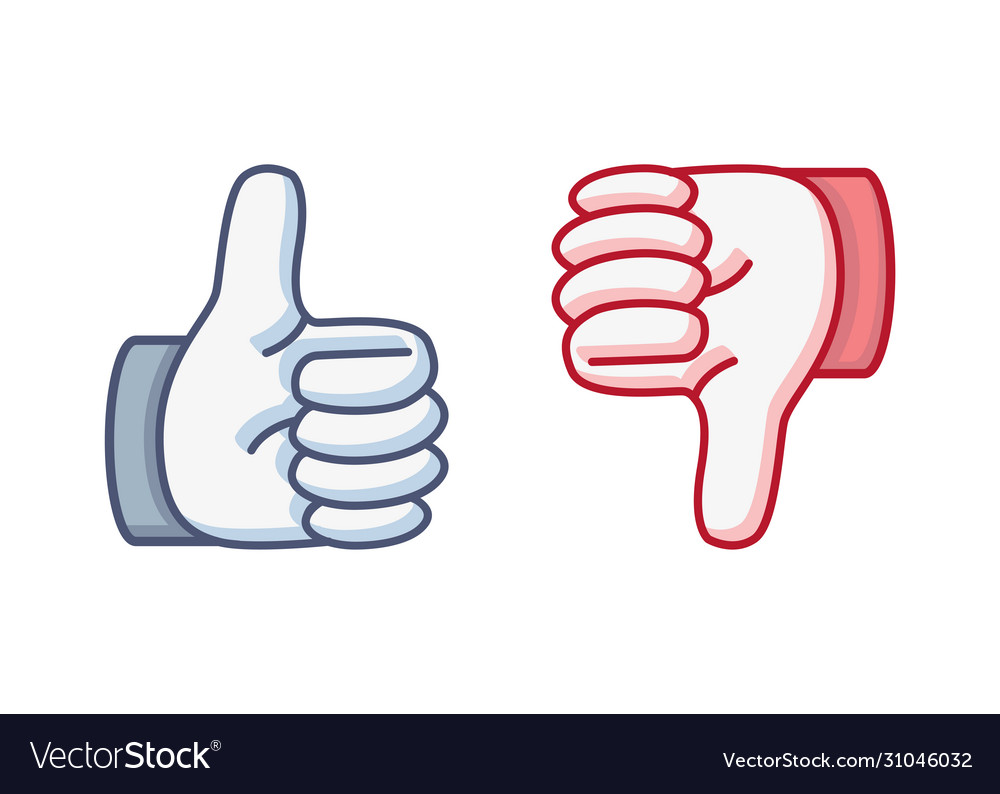 You should take a rest. You shouldn’t watch TV.
Answer
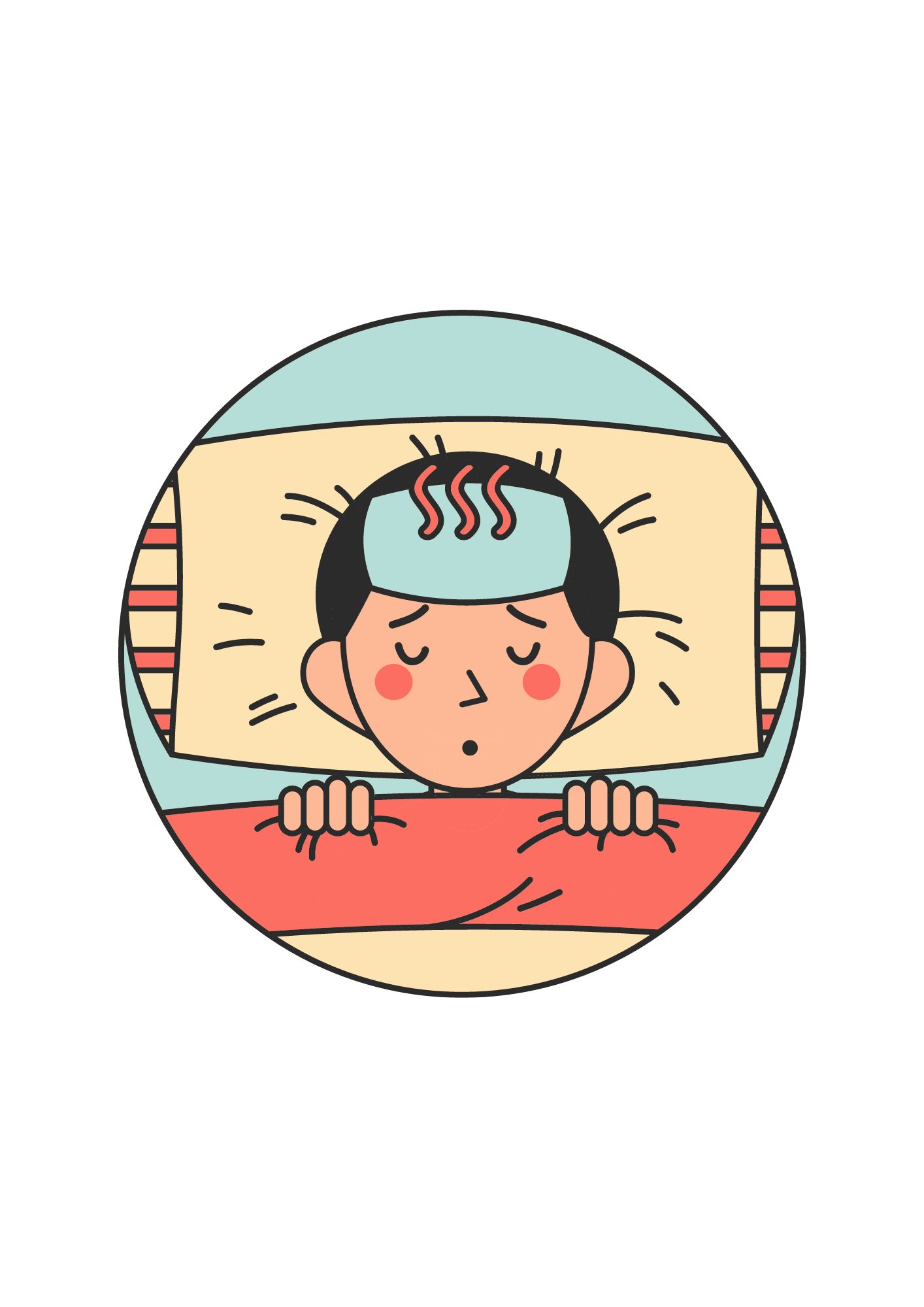 Activity: The best doctor
I’ve got a cold. What should I do?
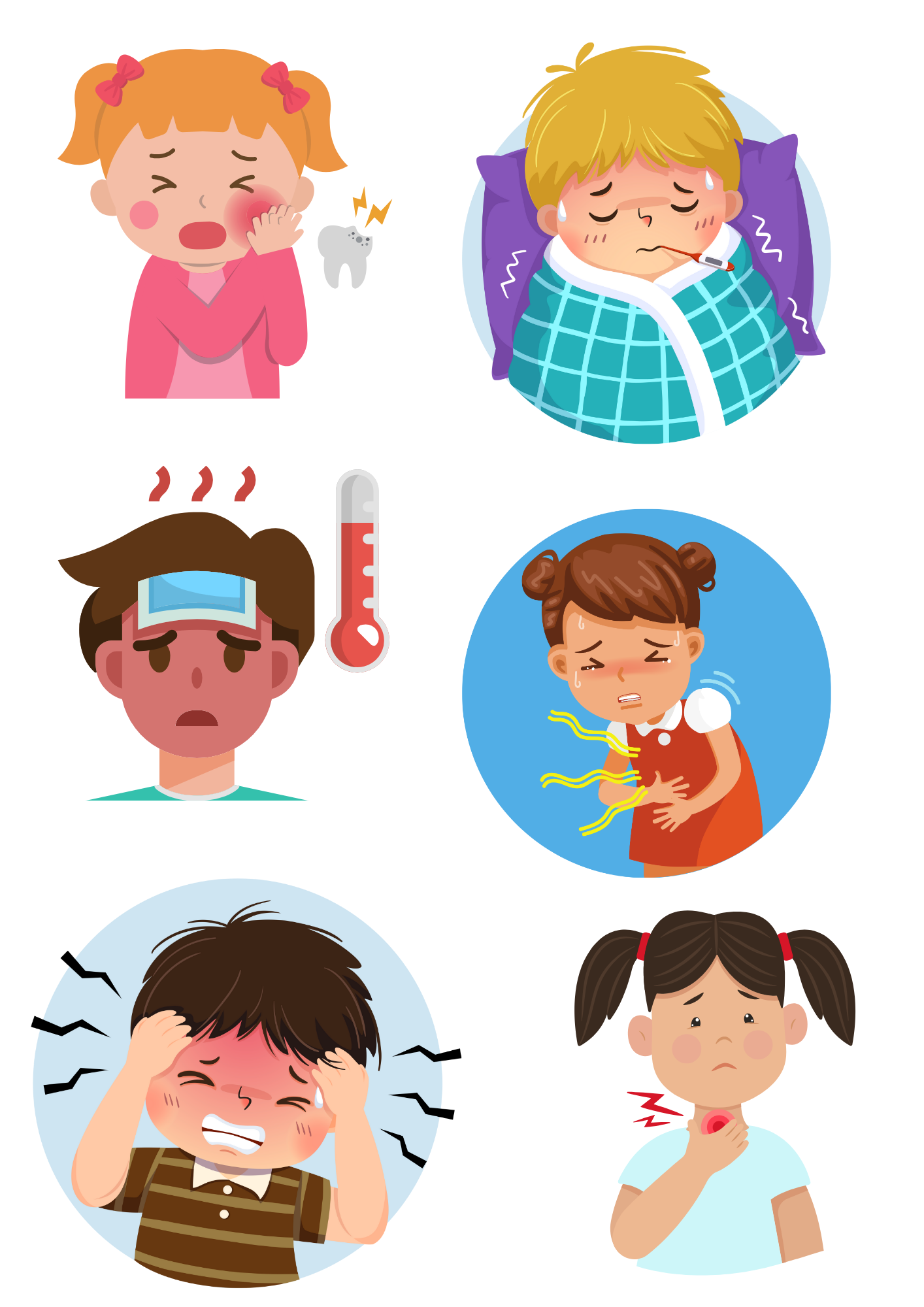 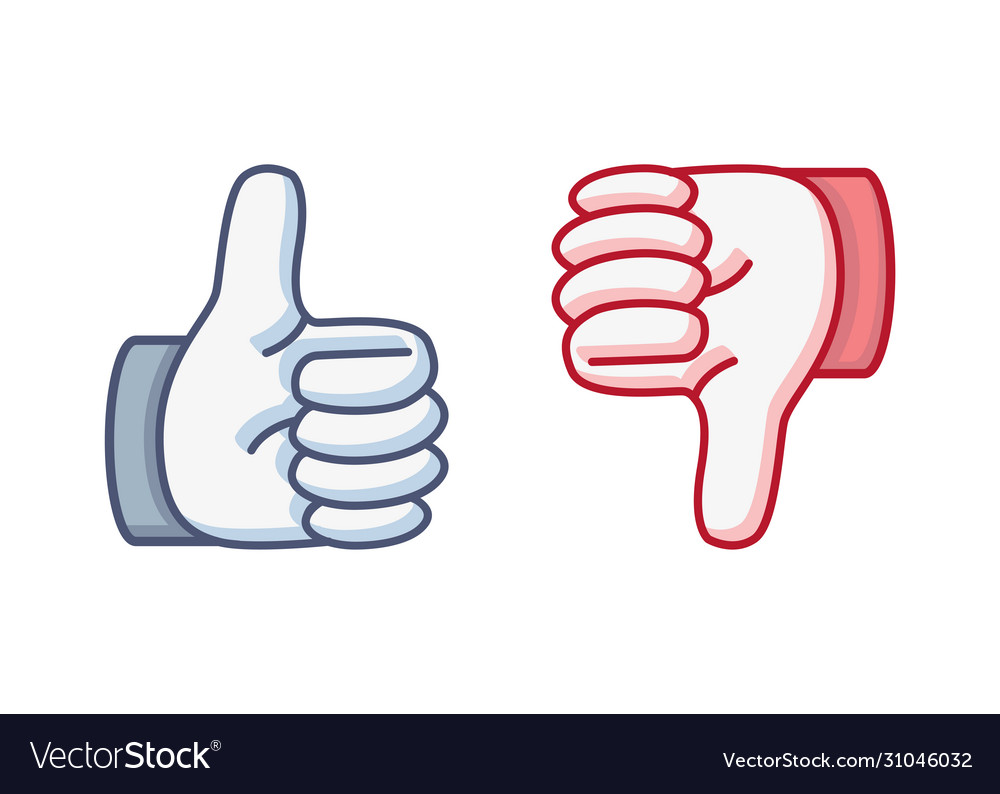 take some medicine
go outside
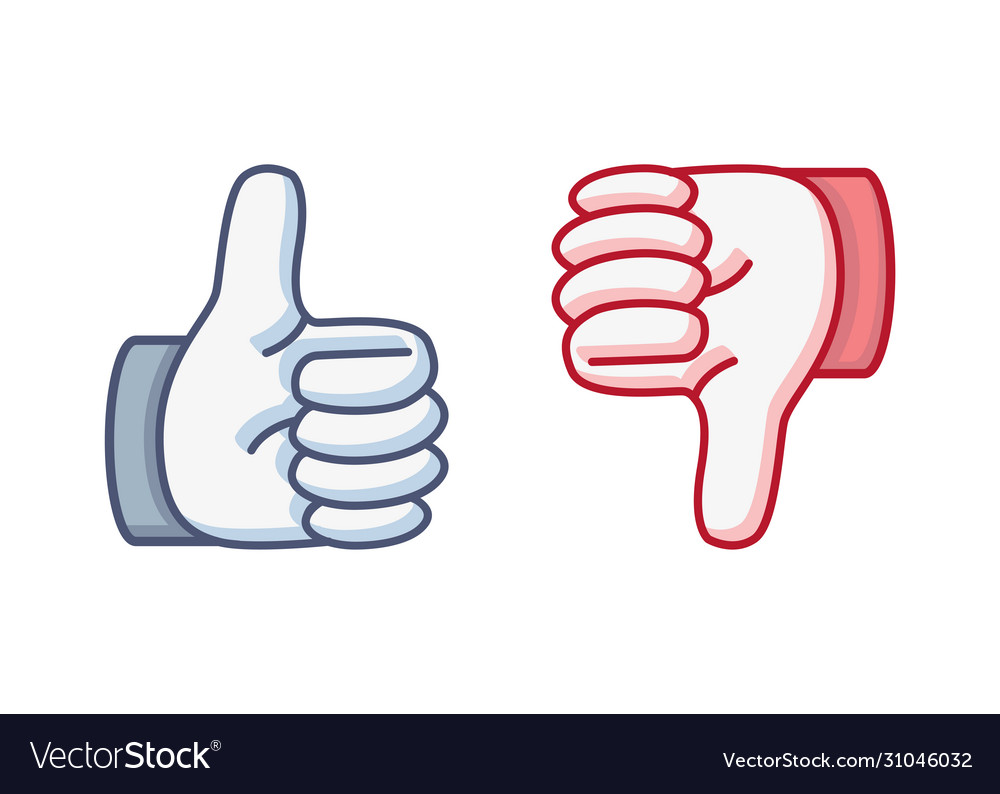 You should take some medicine. 
You shouldn’t go outside.
Answer
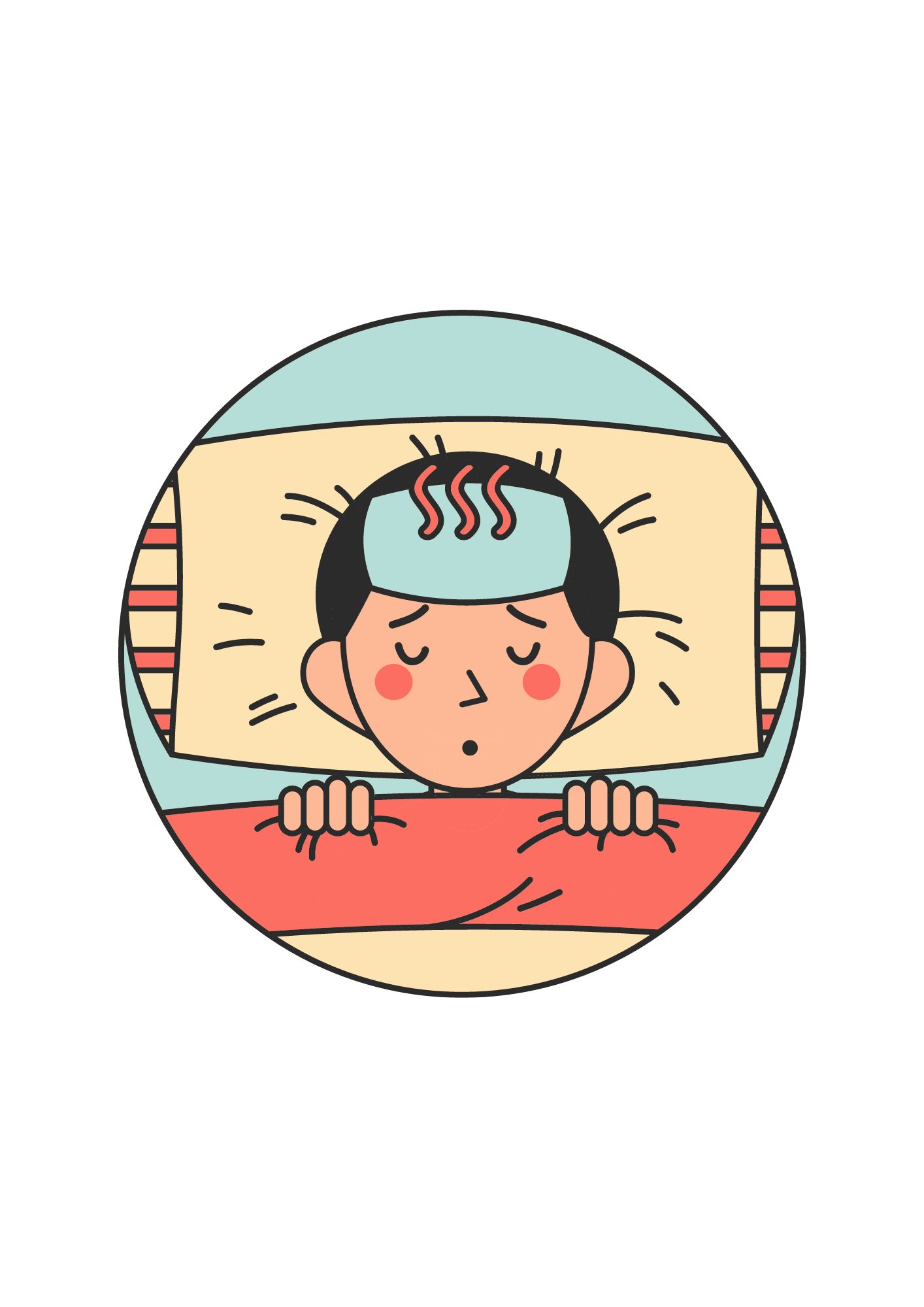 Activity: The best doctor
I’ve got a stomach ache. What should I do?
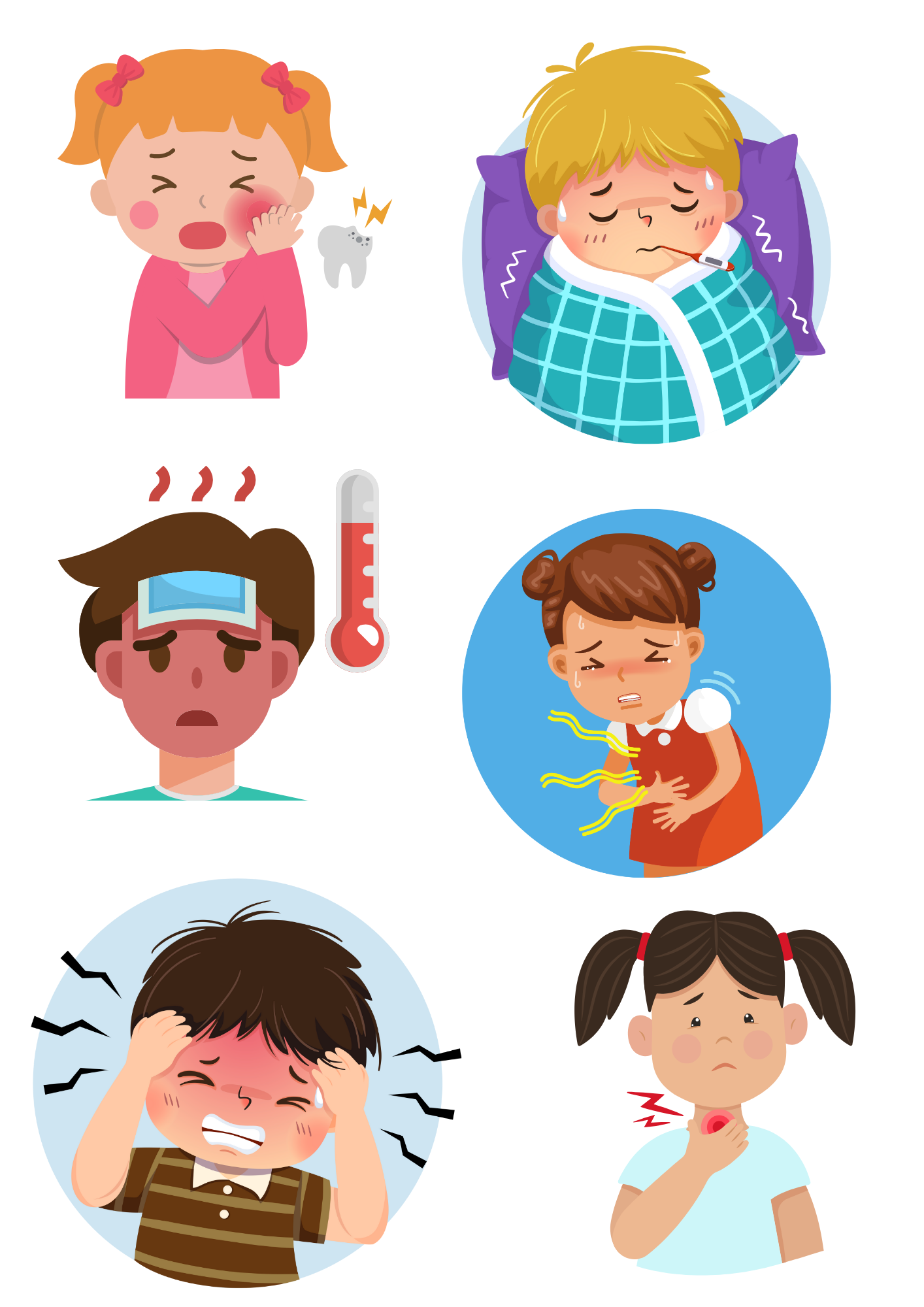 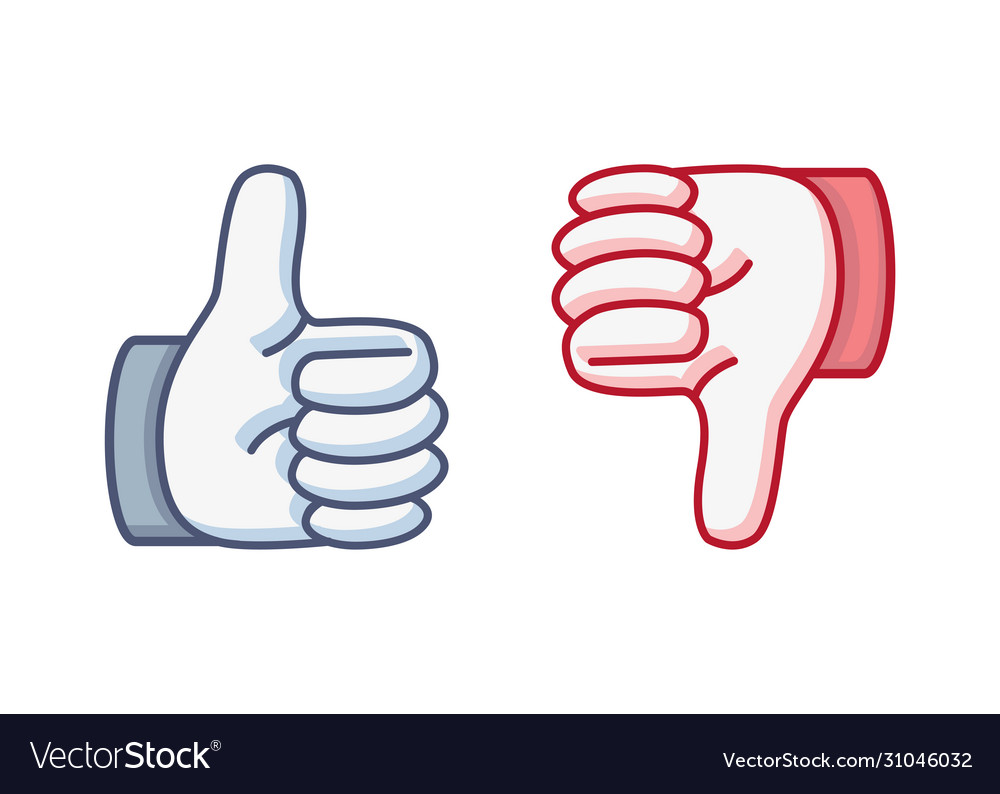 go to the doctor’s
eat hard food
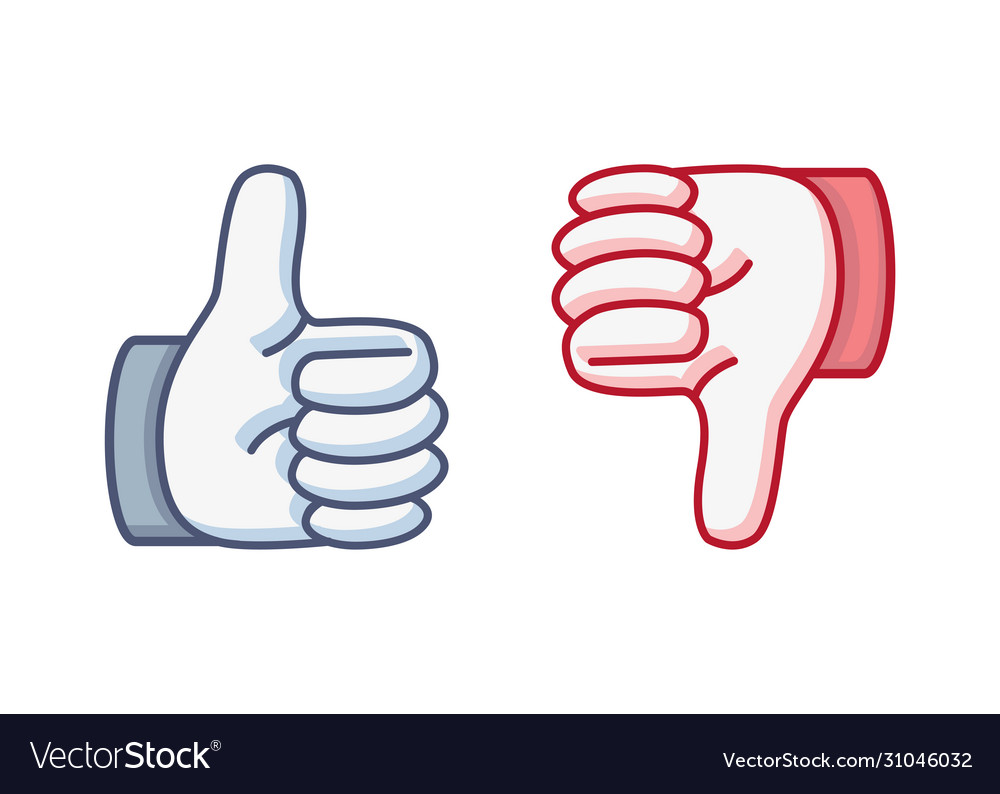 You should go to the doctor’s. 
You shouldn’t eat hard food.
Answer
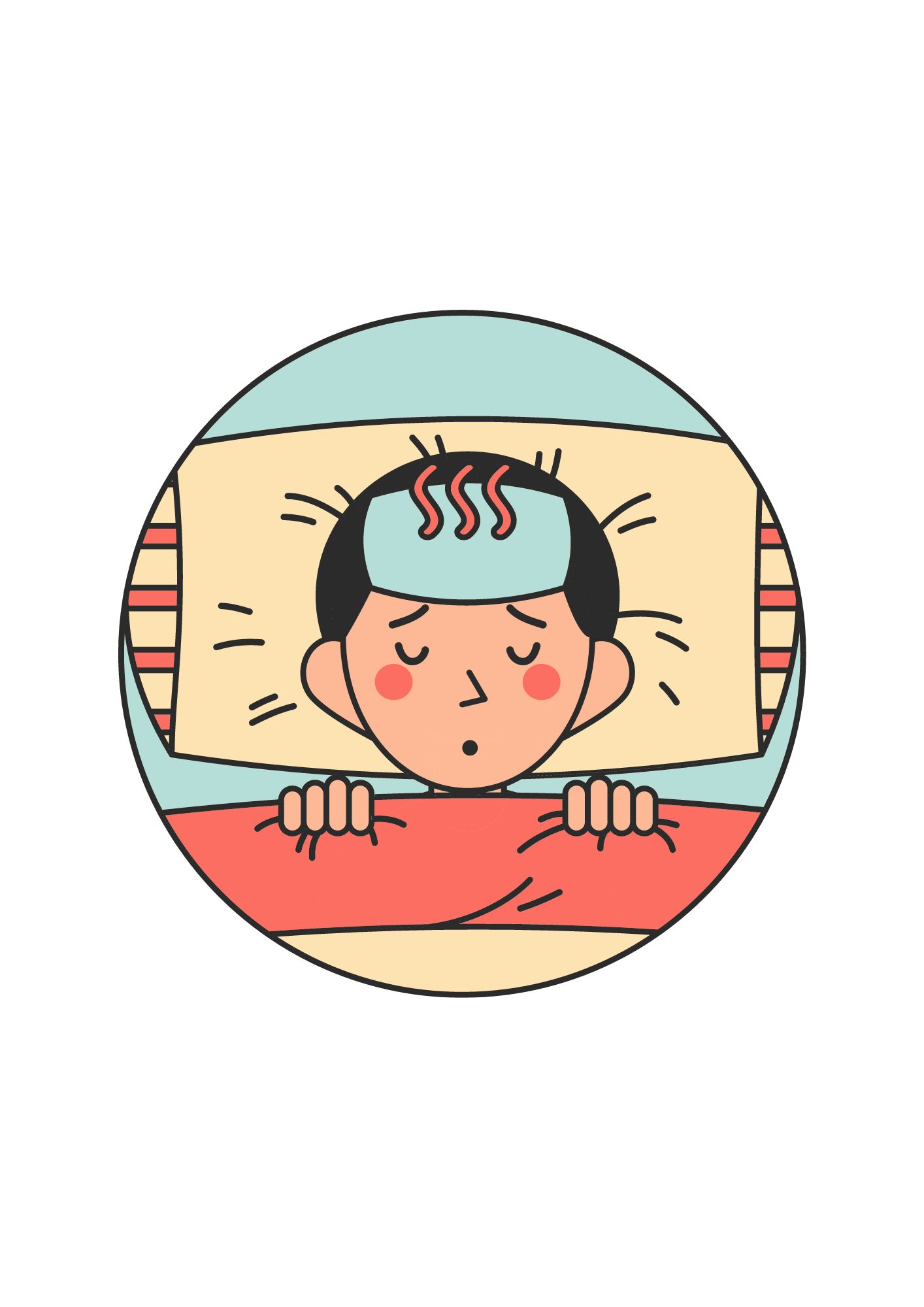 Activity: The best doctor
I’ve got a sore throat. What should I do?
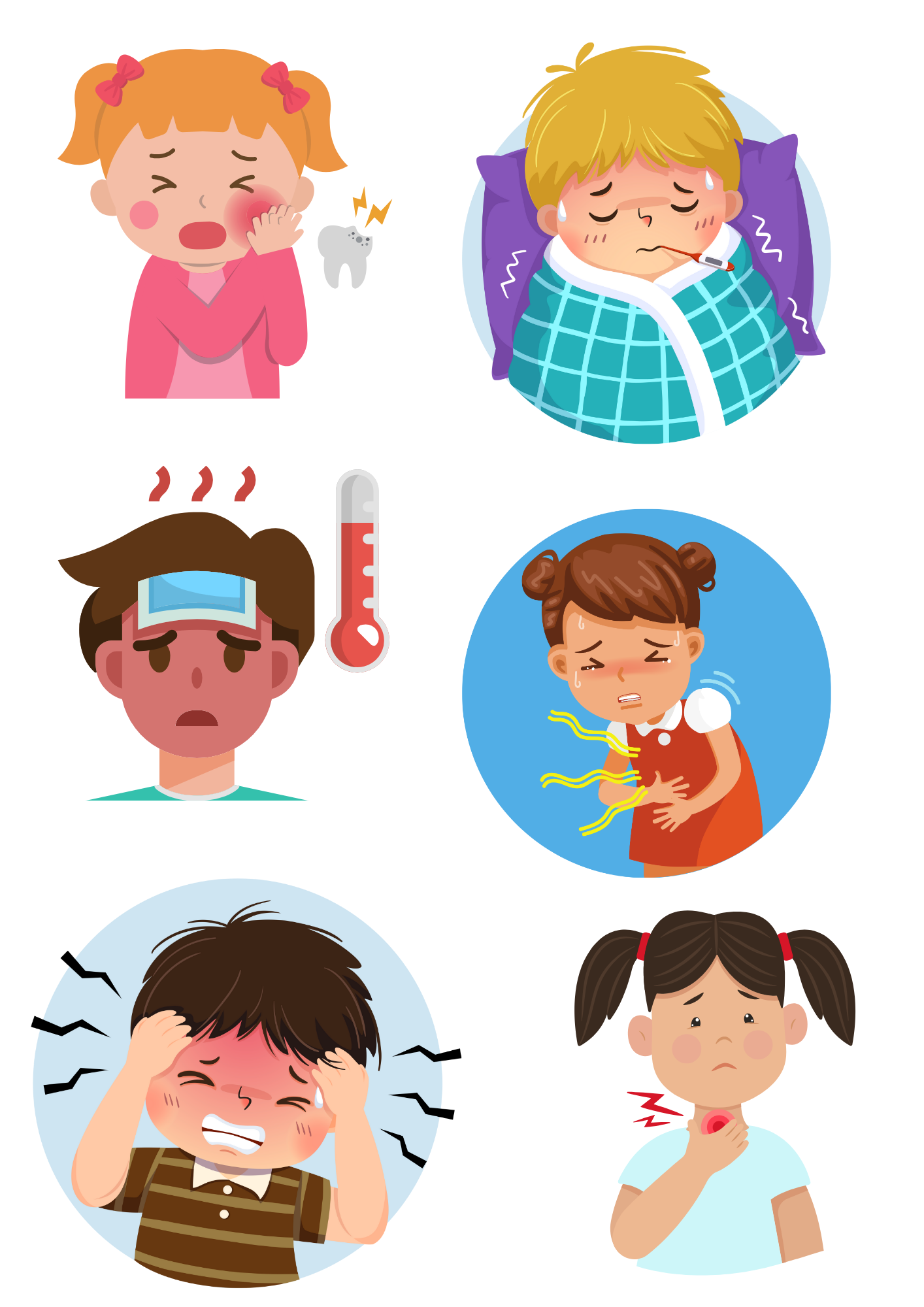 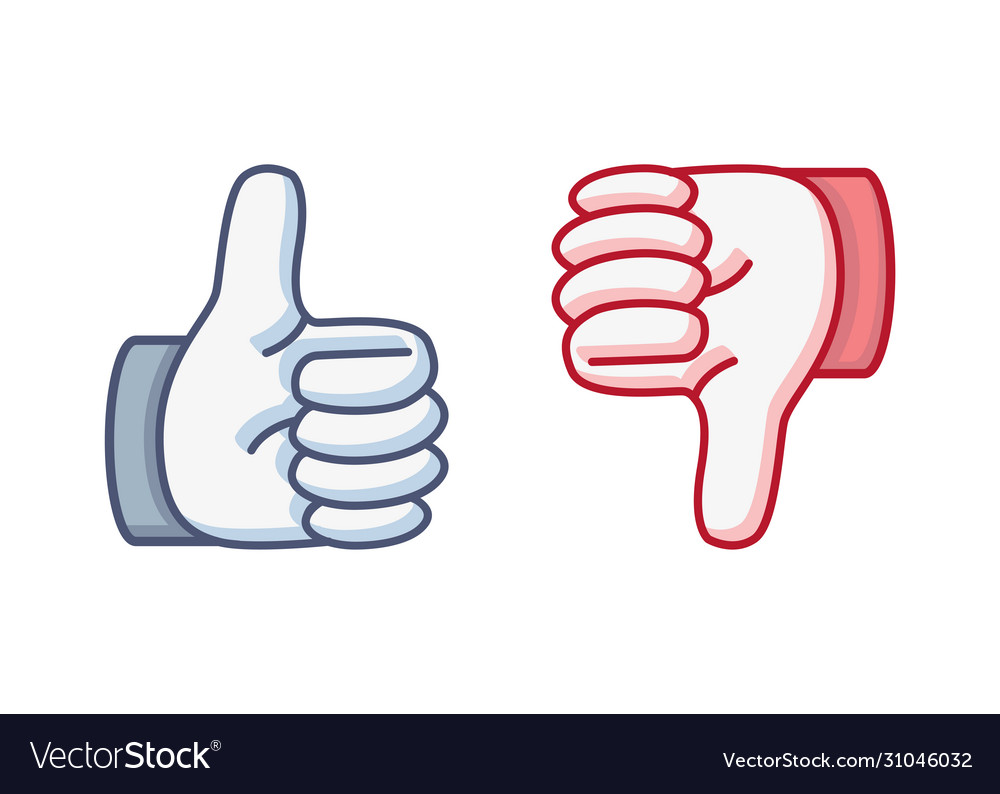 drink warm water
eat ice-cream
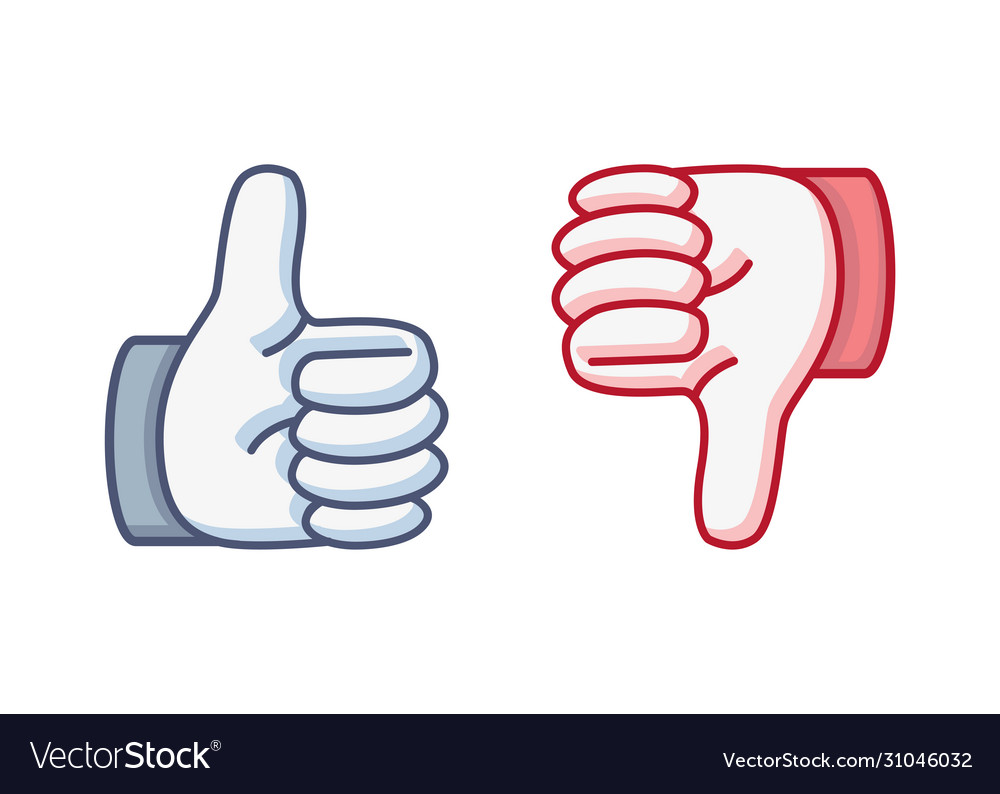 You should drink warm water. 
You shouldn’t eat ice-cream.
Answer
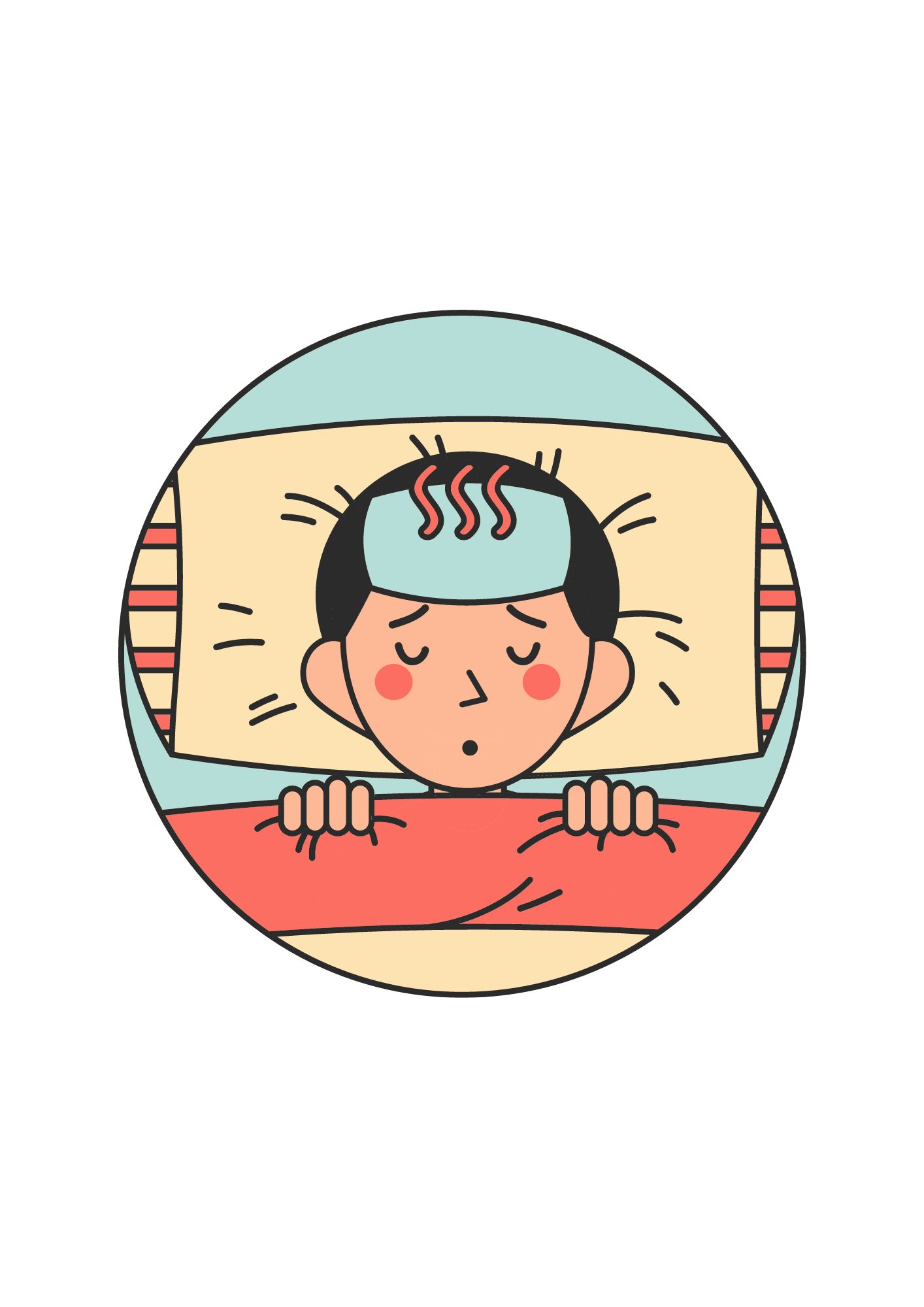 Activity: The best doctor
I’ve got a high temperature. What should I do?
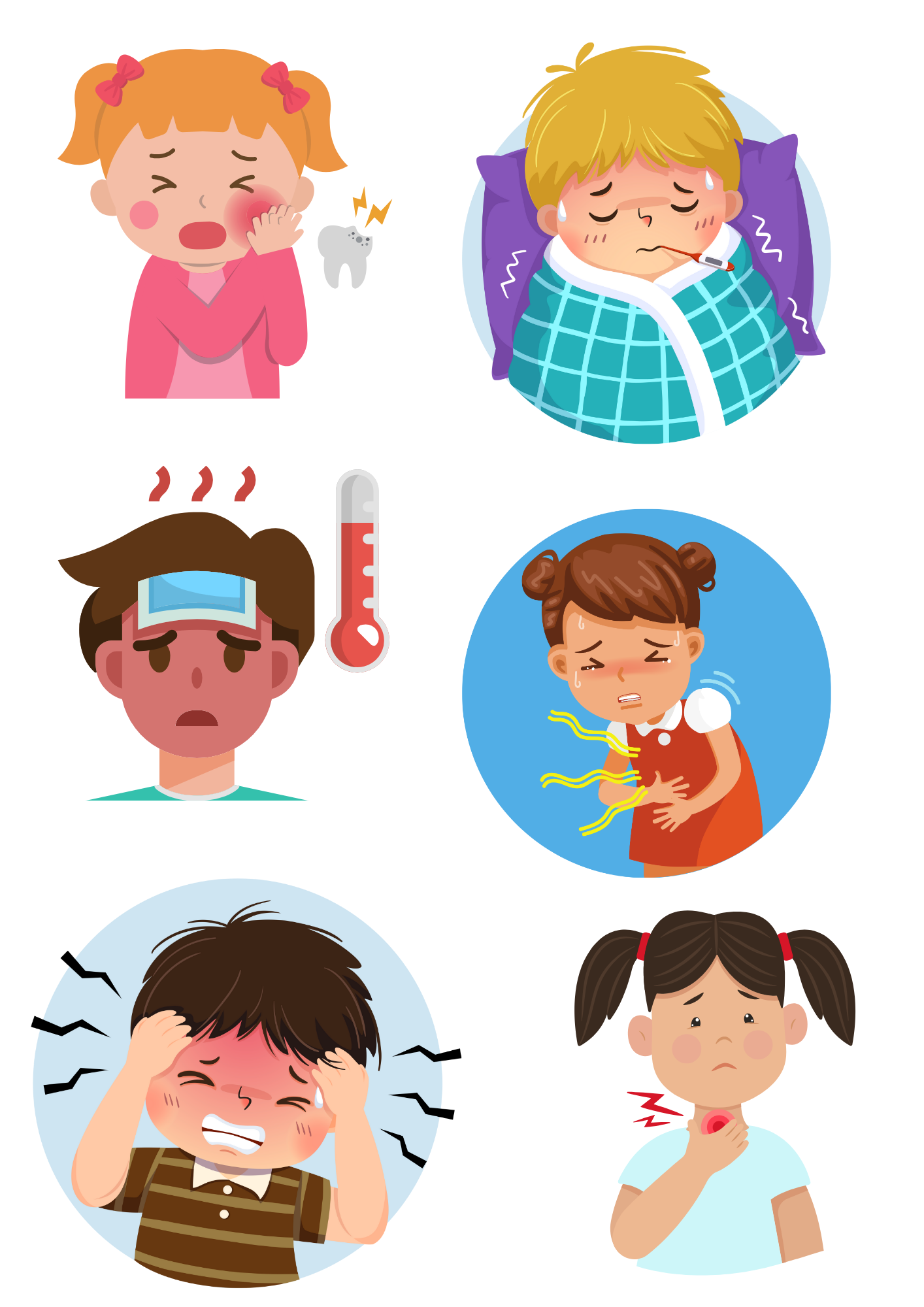 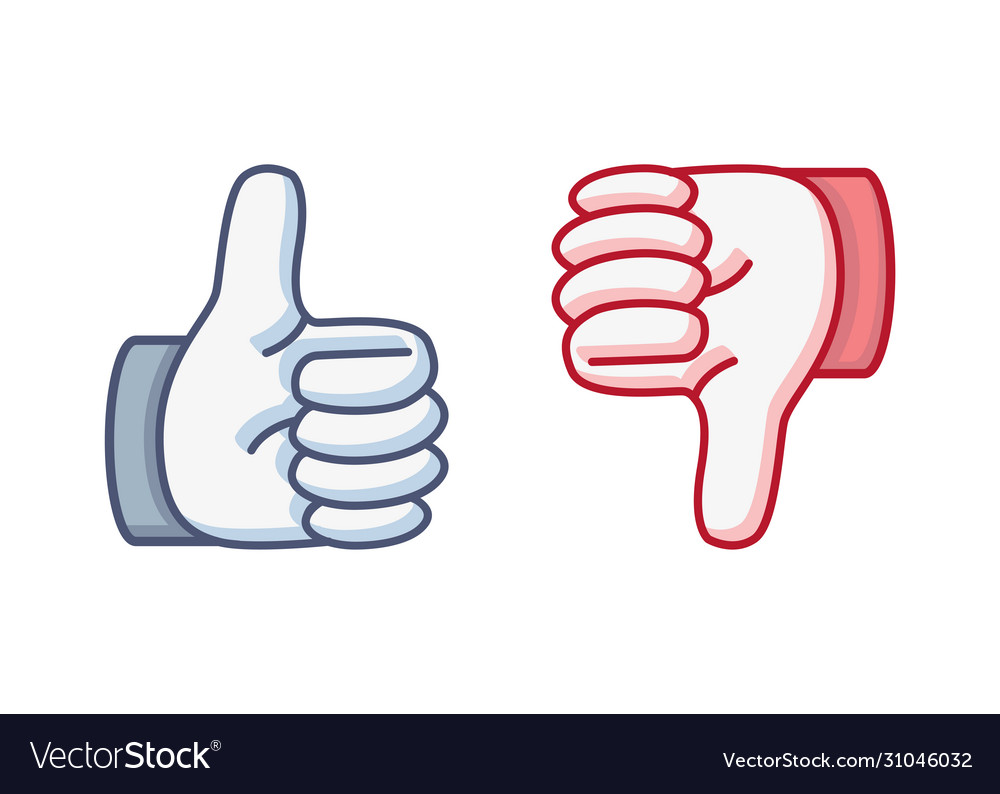 stay in bed and relax
use the  computer
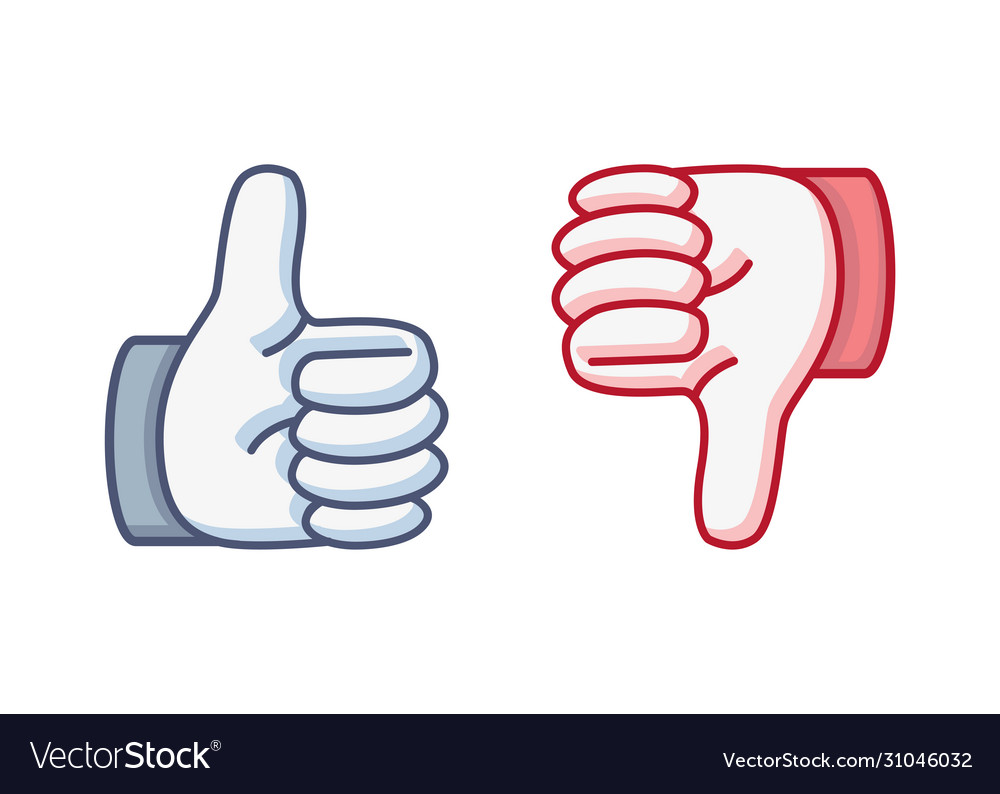 You should stay in bed and relax.
You shouldn’t use the computer.
Answer
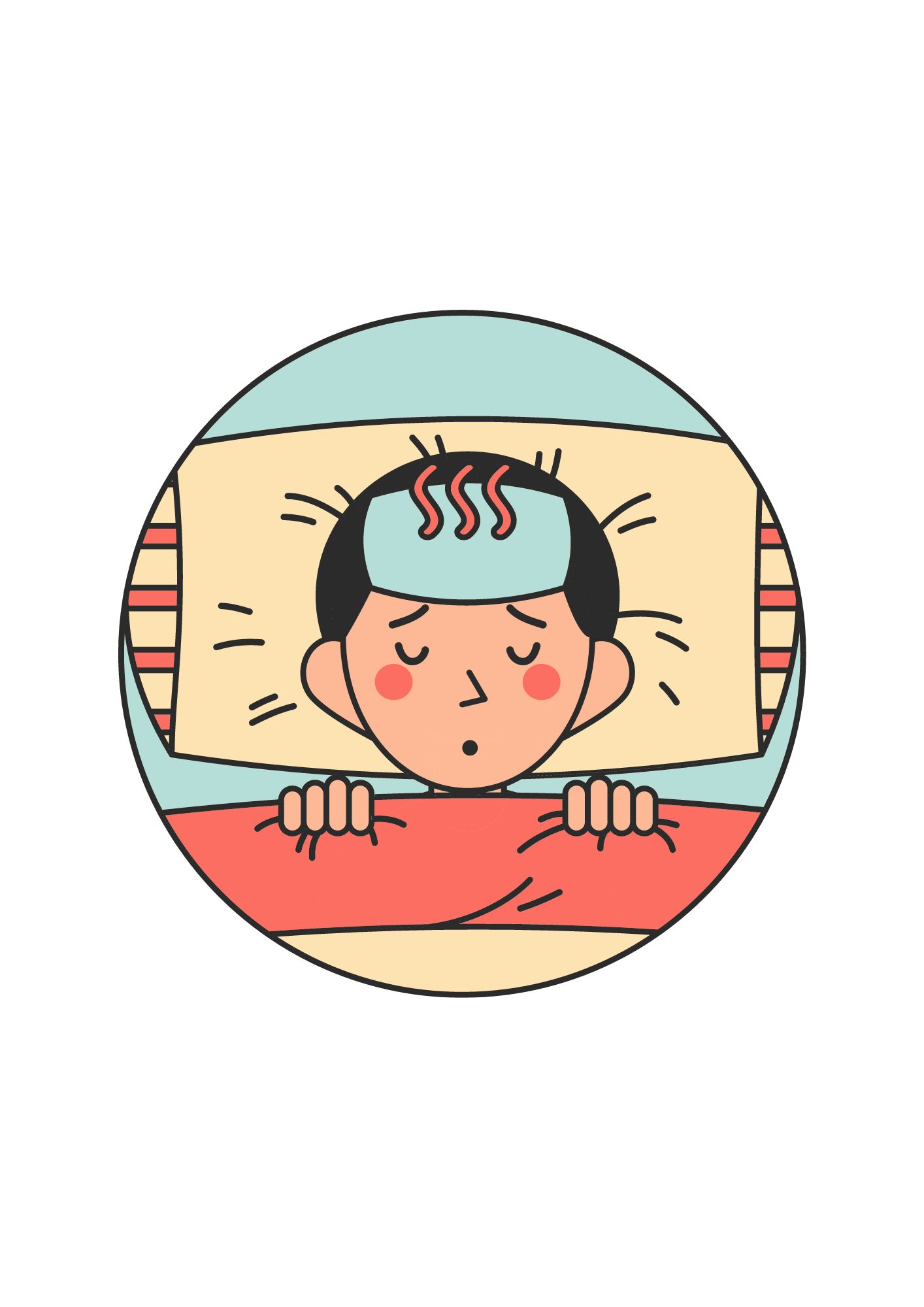 Activity: The best doctor
I’ve got a toothache. What should I do?
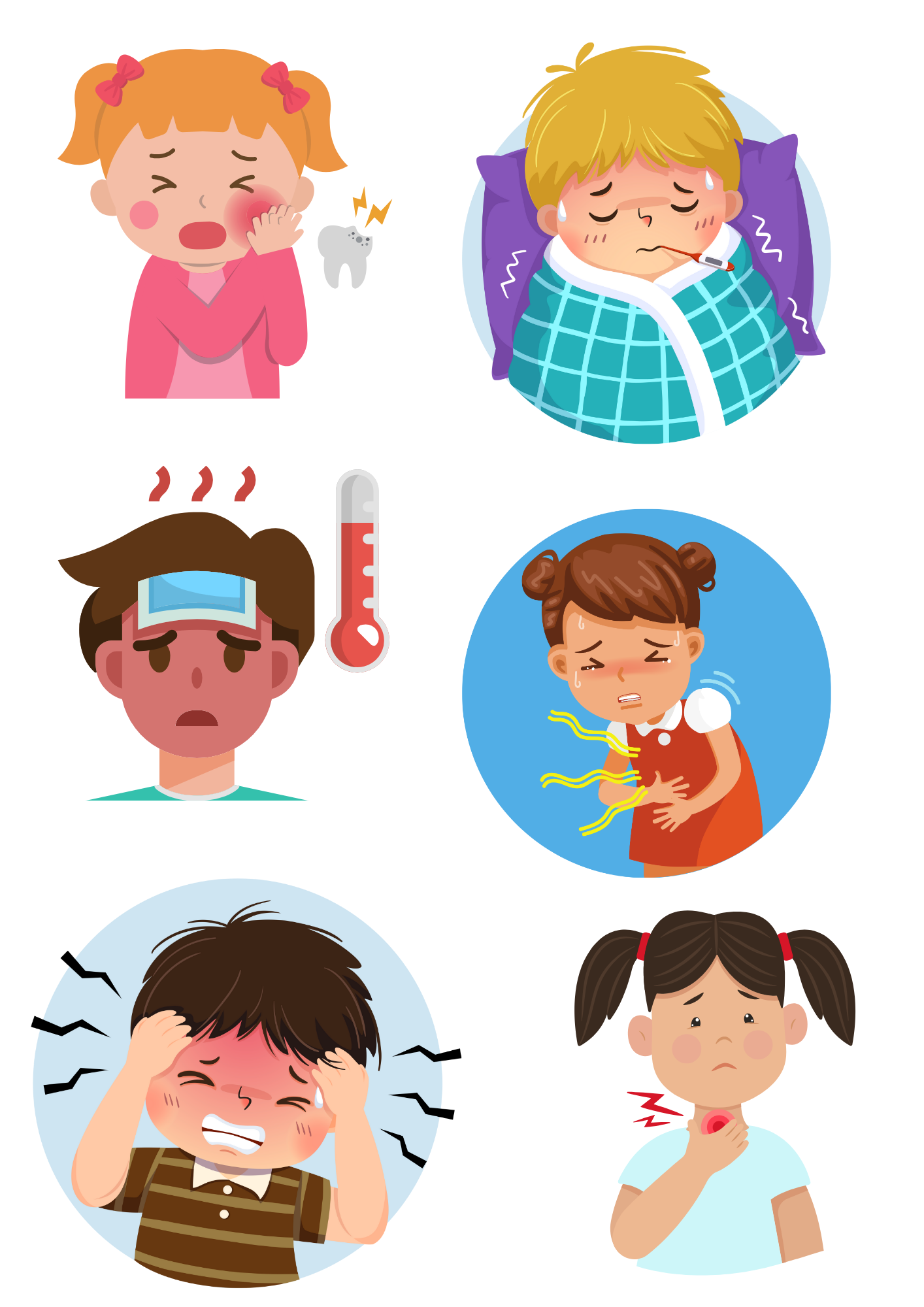 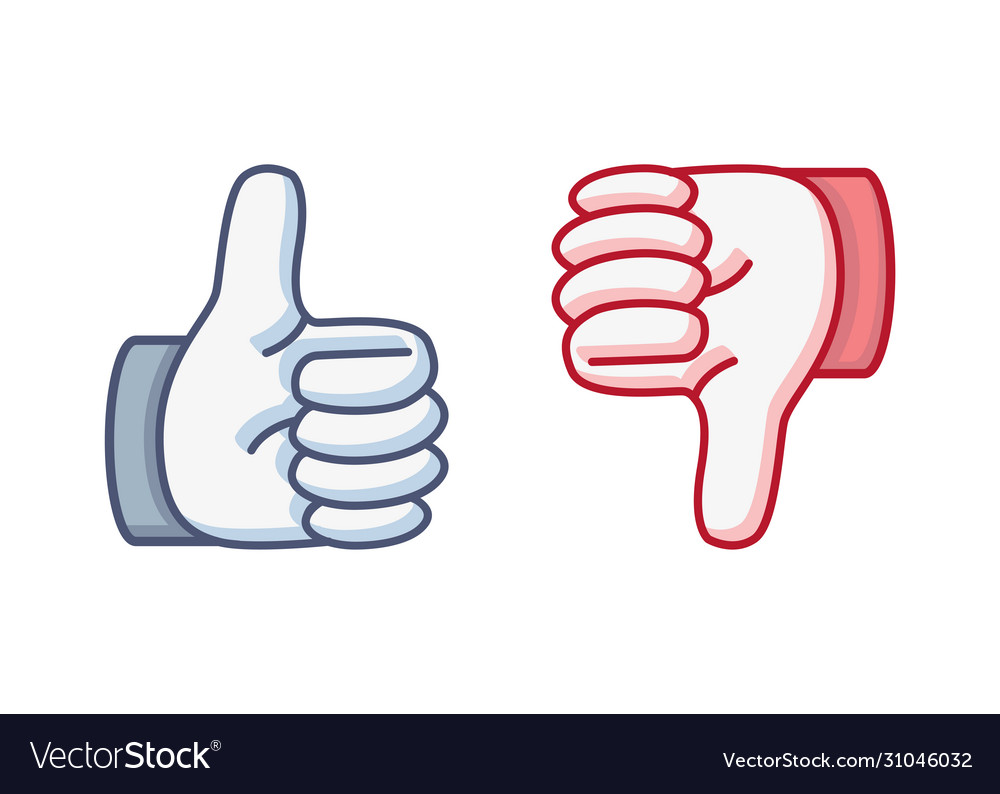 go to the dentist’s
eat sweets
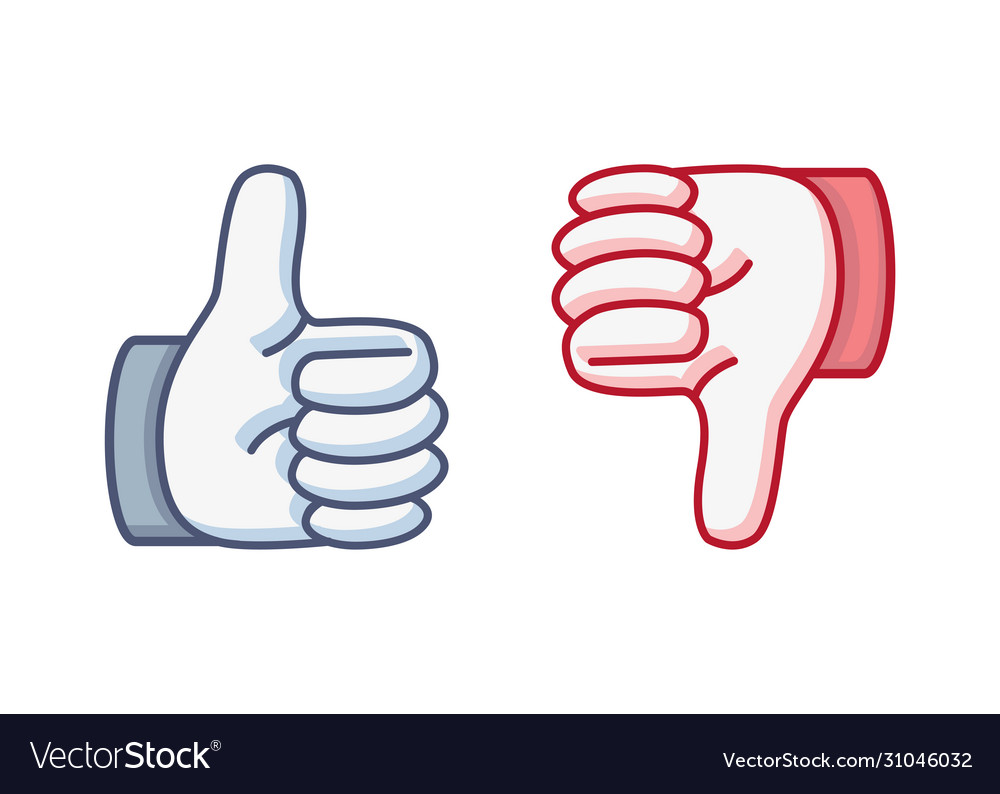 You should go to the dentist’s.
You shouldn’t eat sweets.
Answer
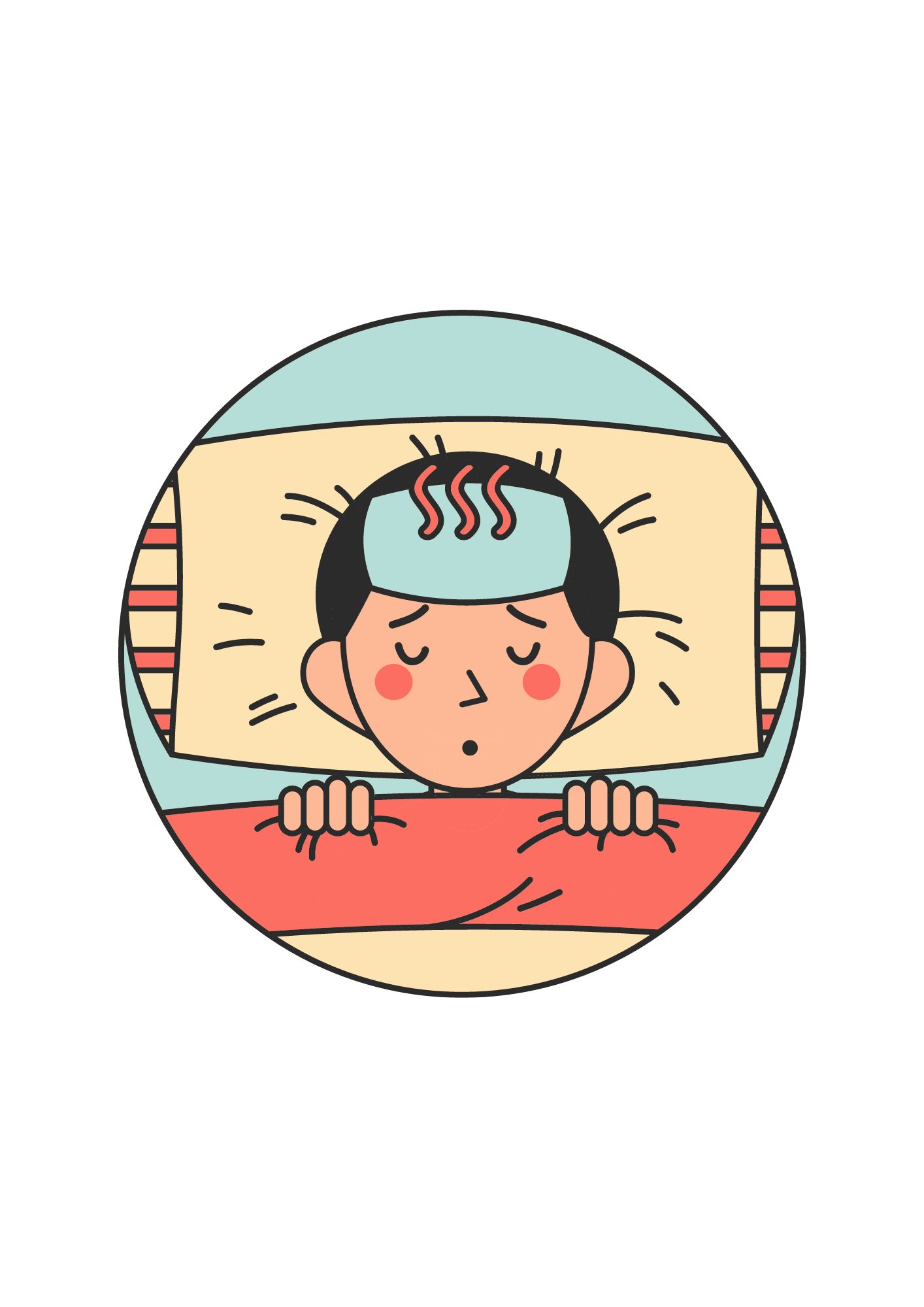 PRODUCTION - Pupils’ book (p.114)
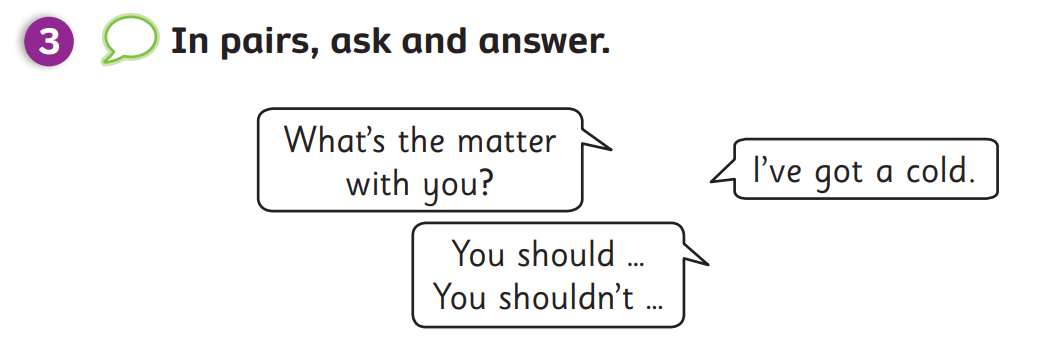 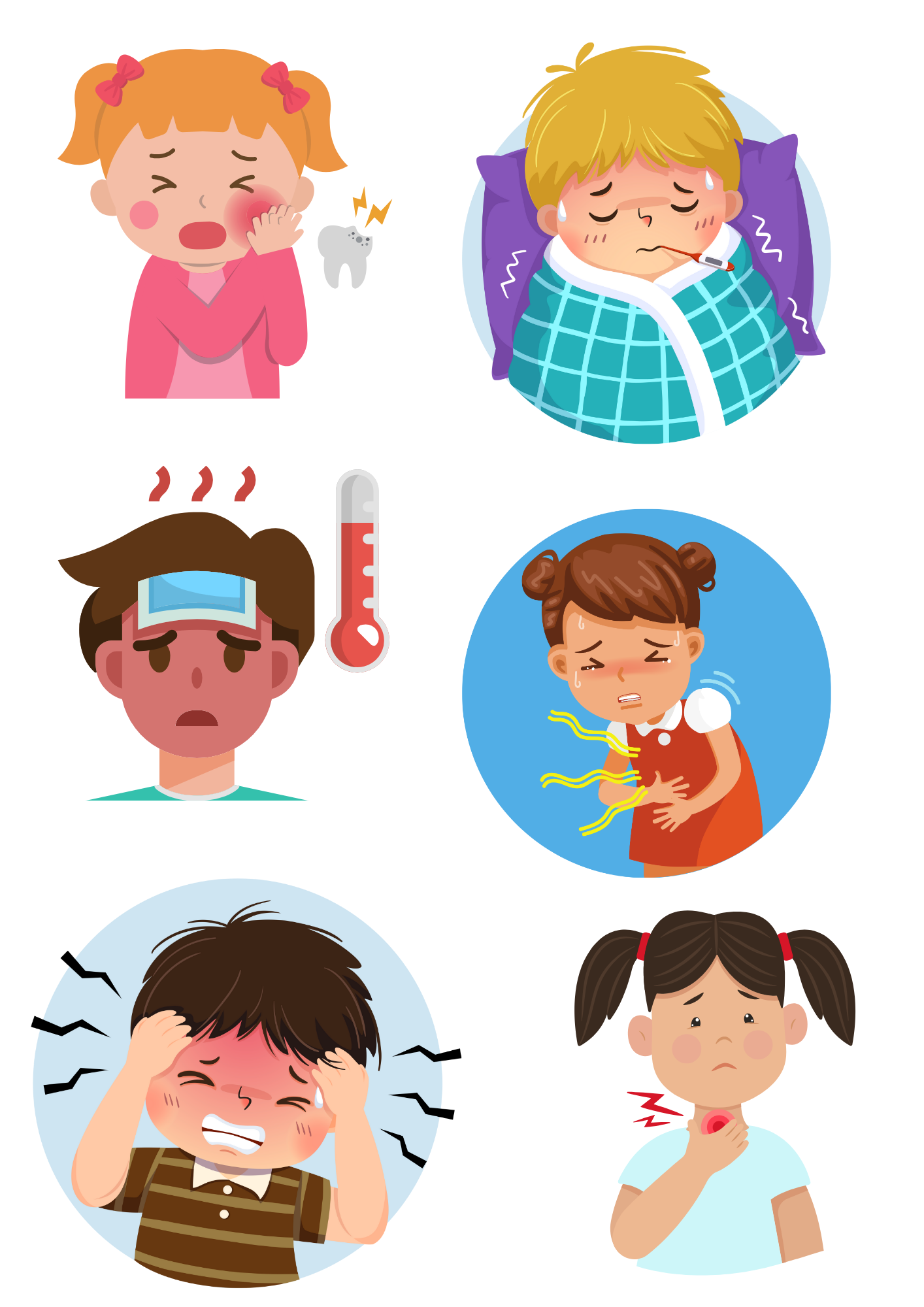 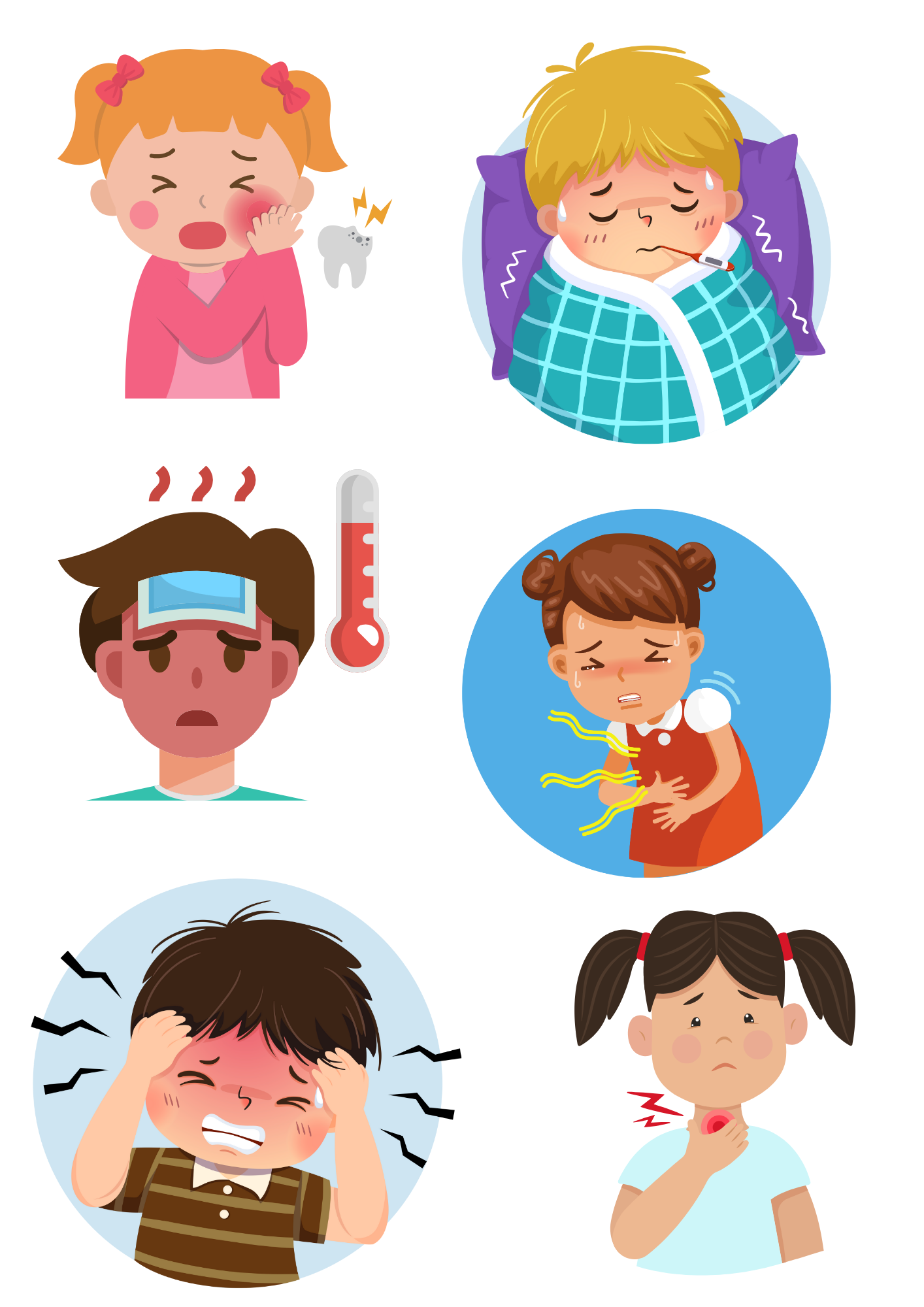 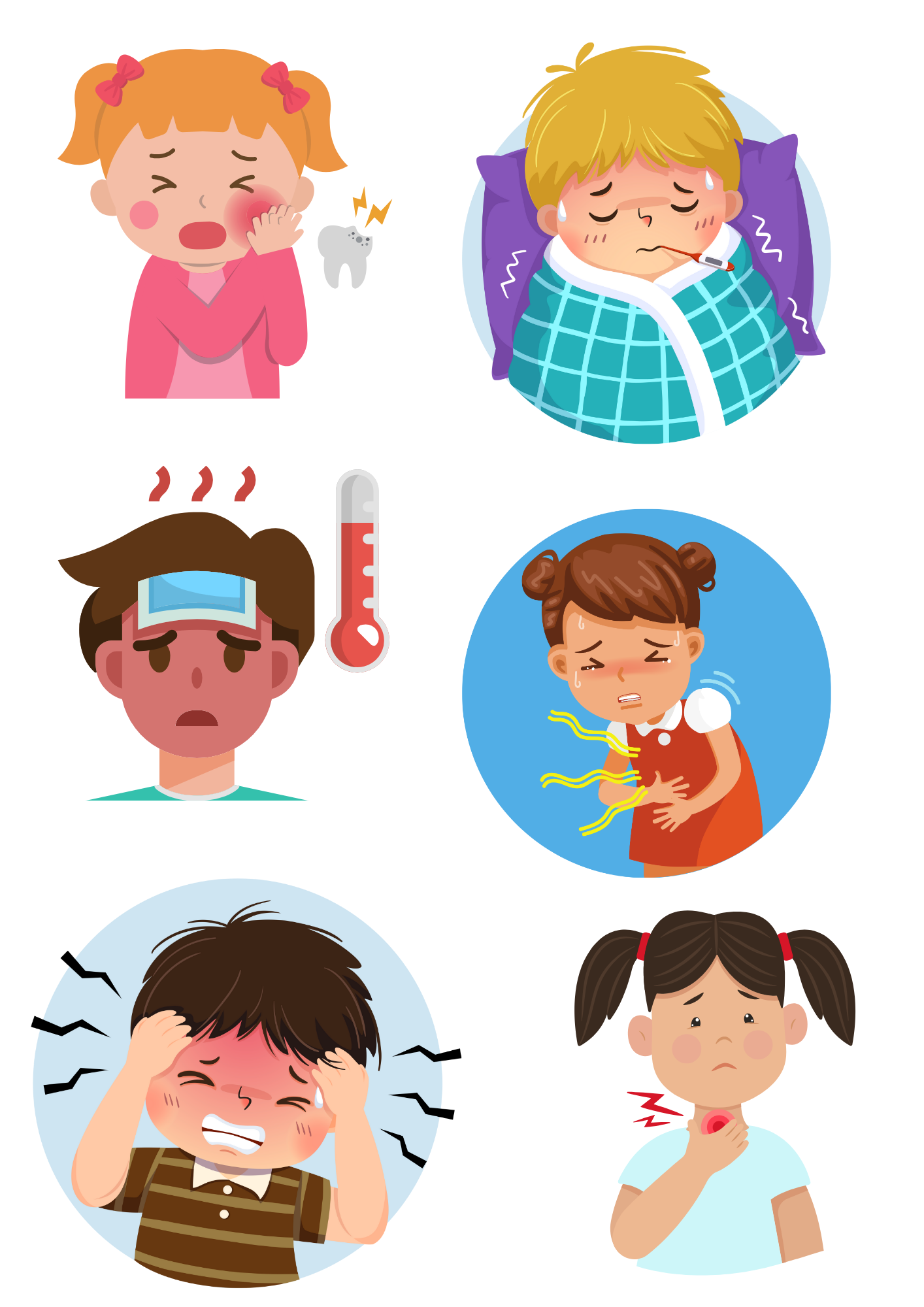 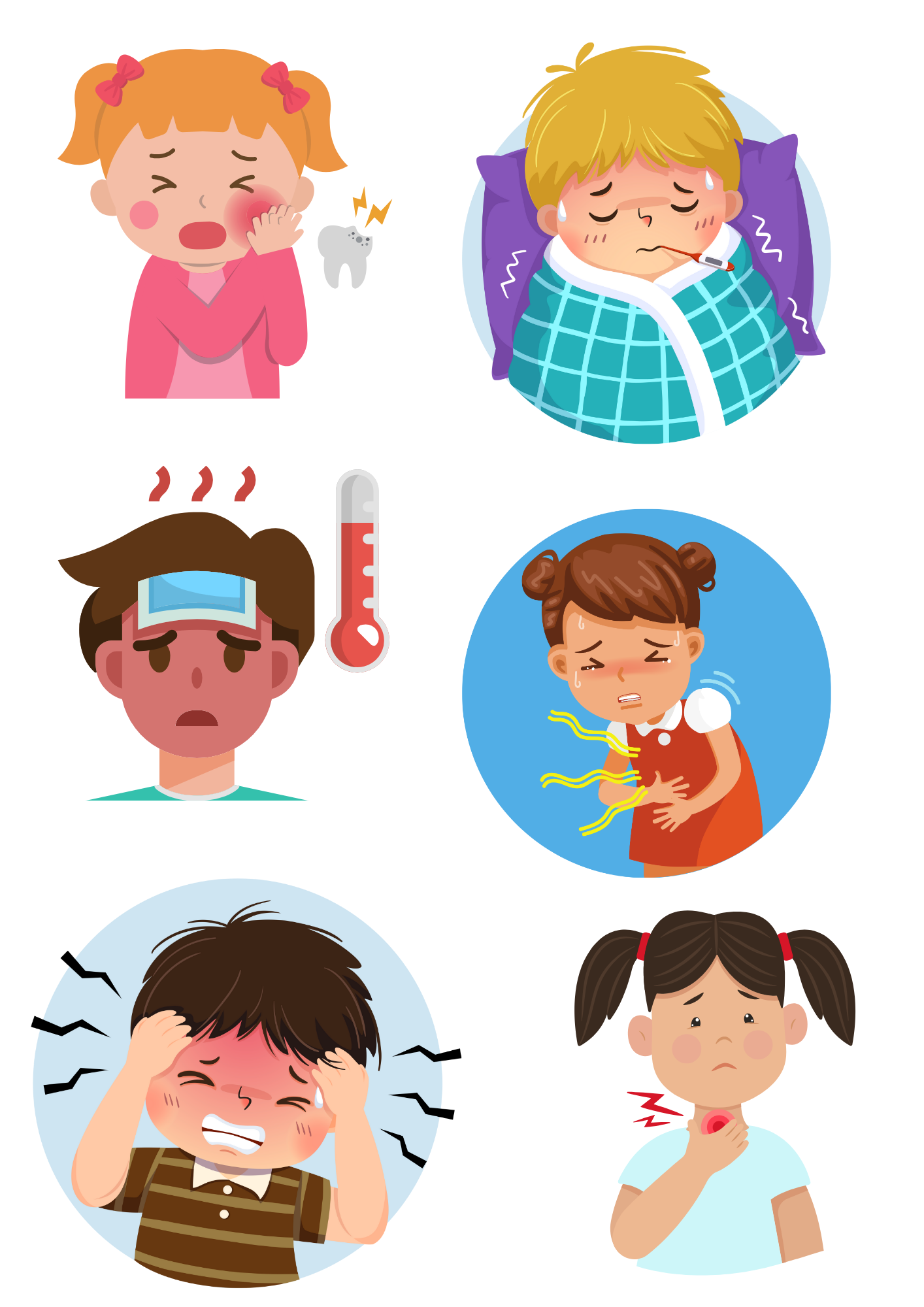 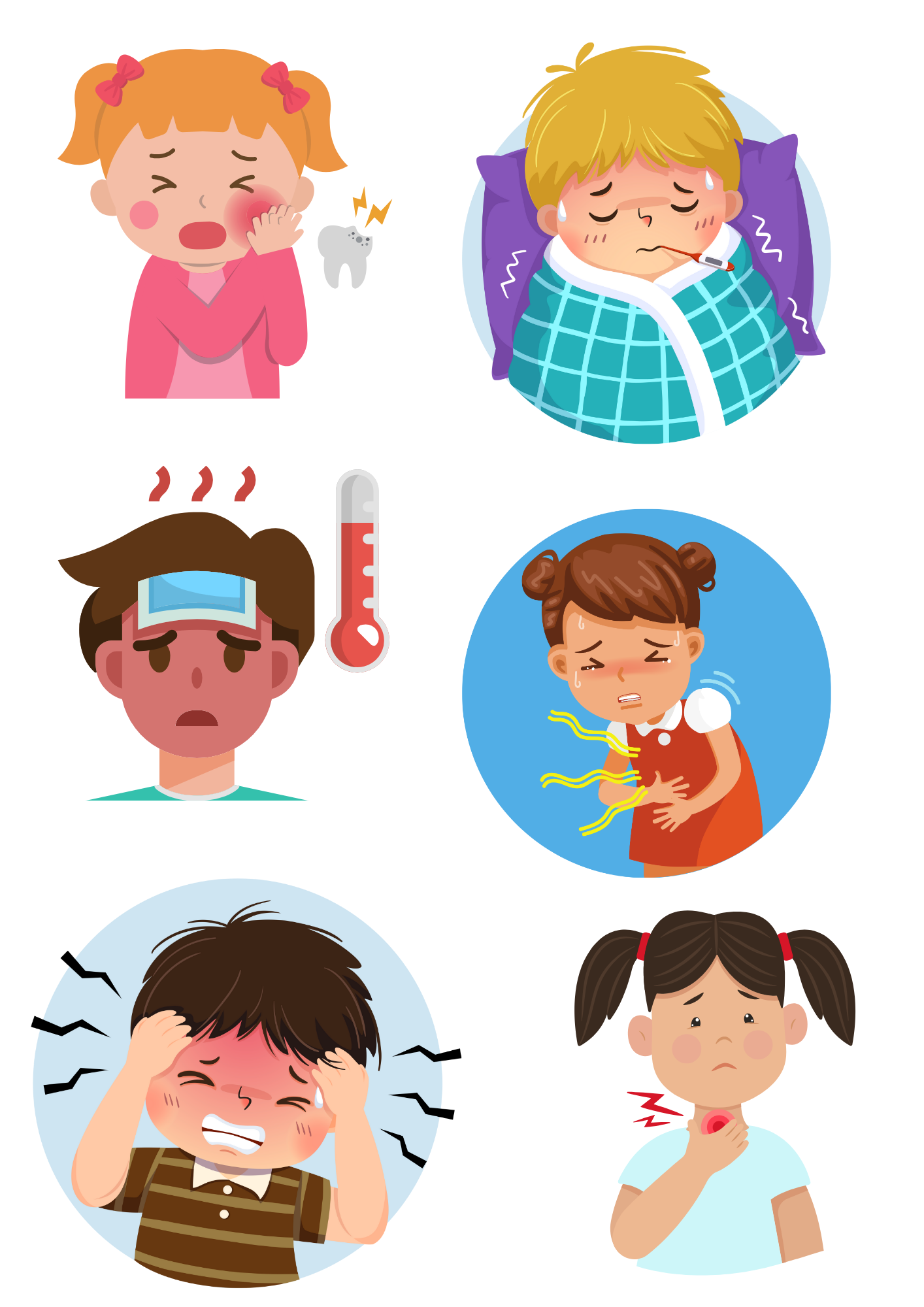 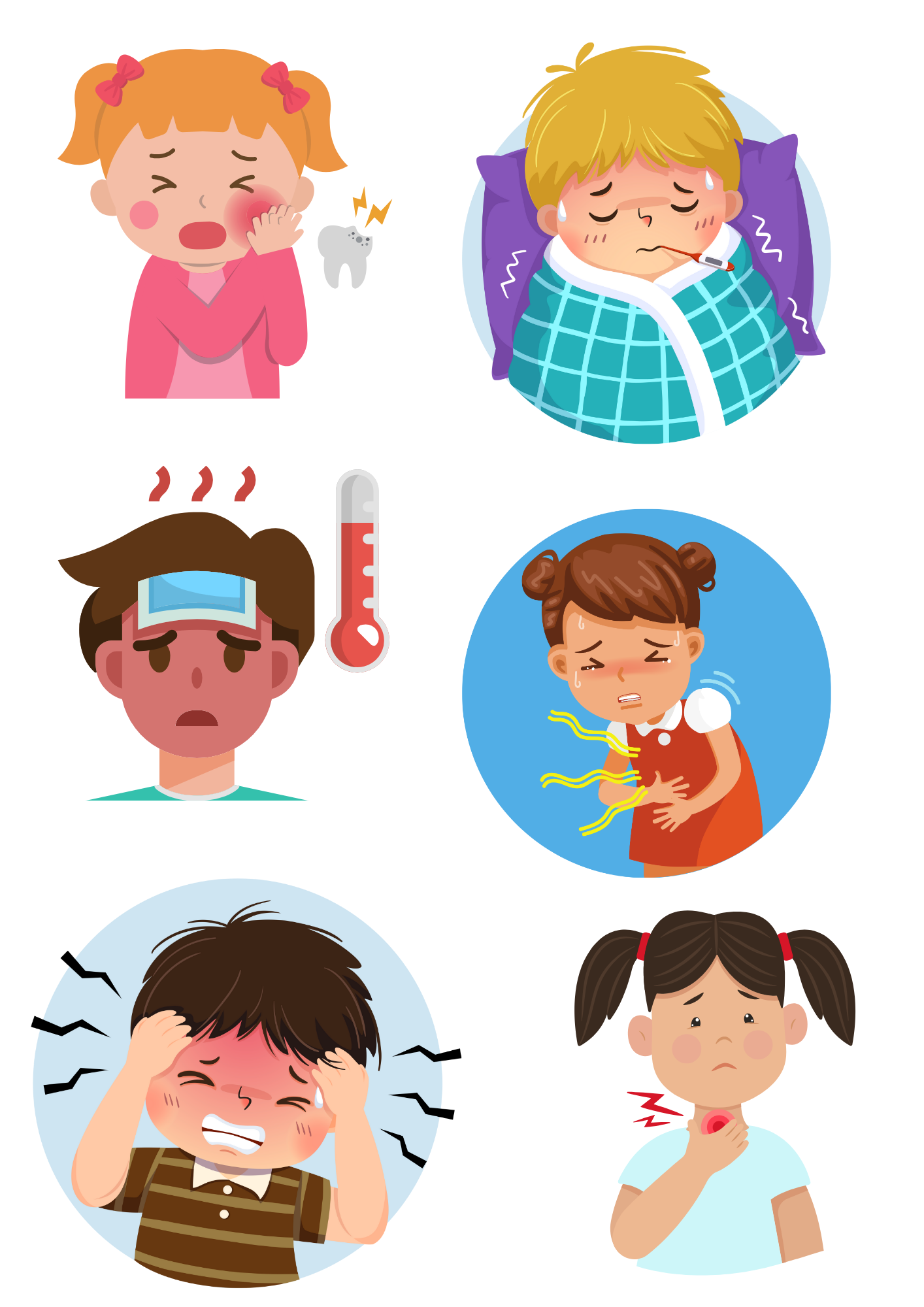 In pairs, ask and answer the questions provided.
Invite some students to share information with the class.
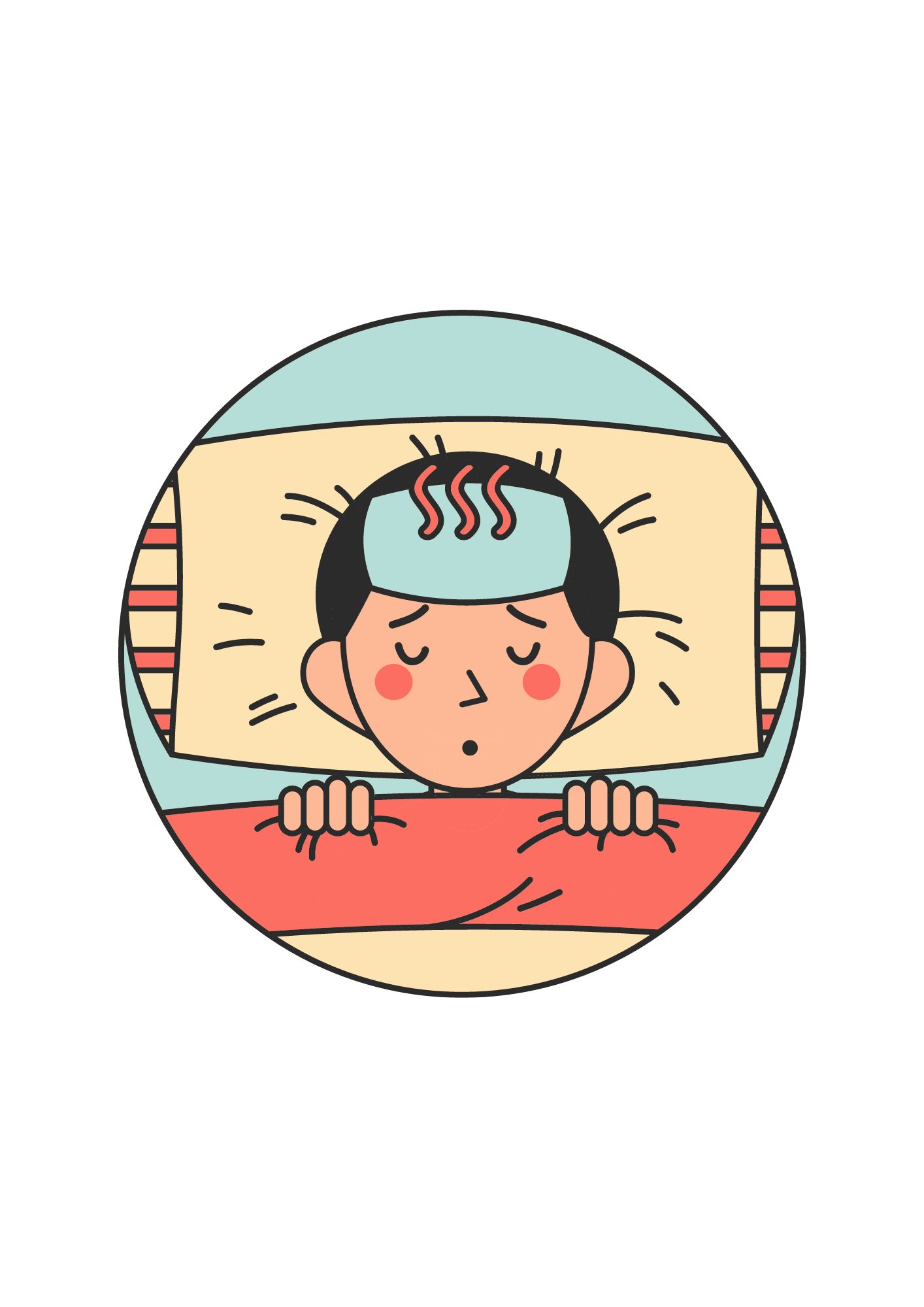 WRAP-UP
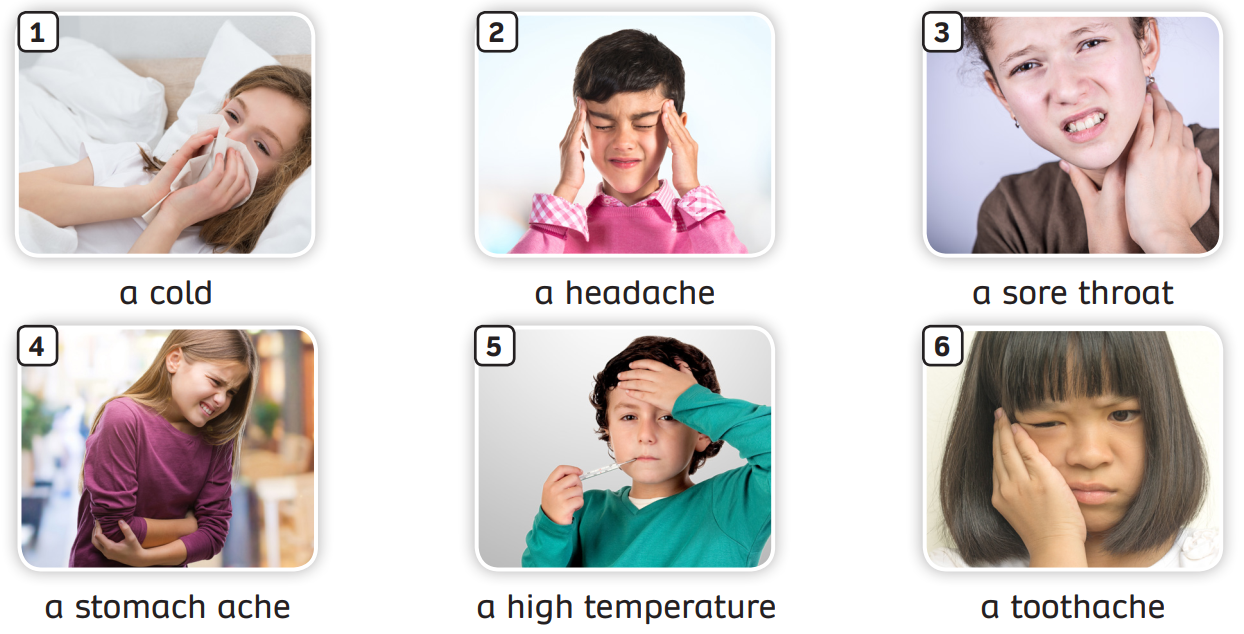 Read the words, ask students to give some advice.
HOMEWORK
HOMEWORK
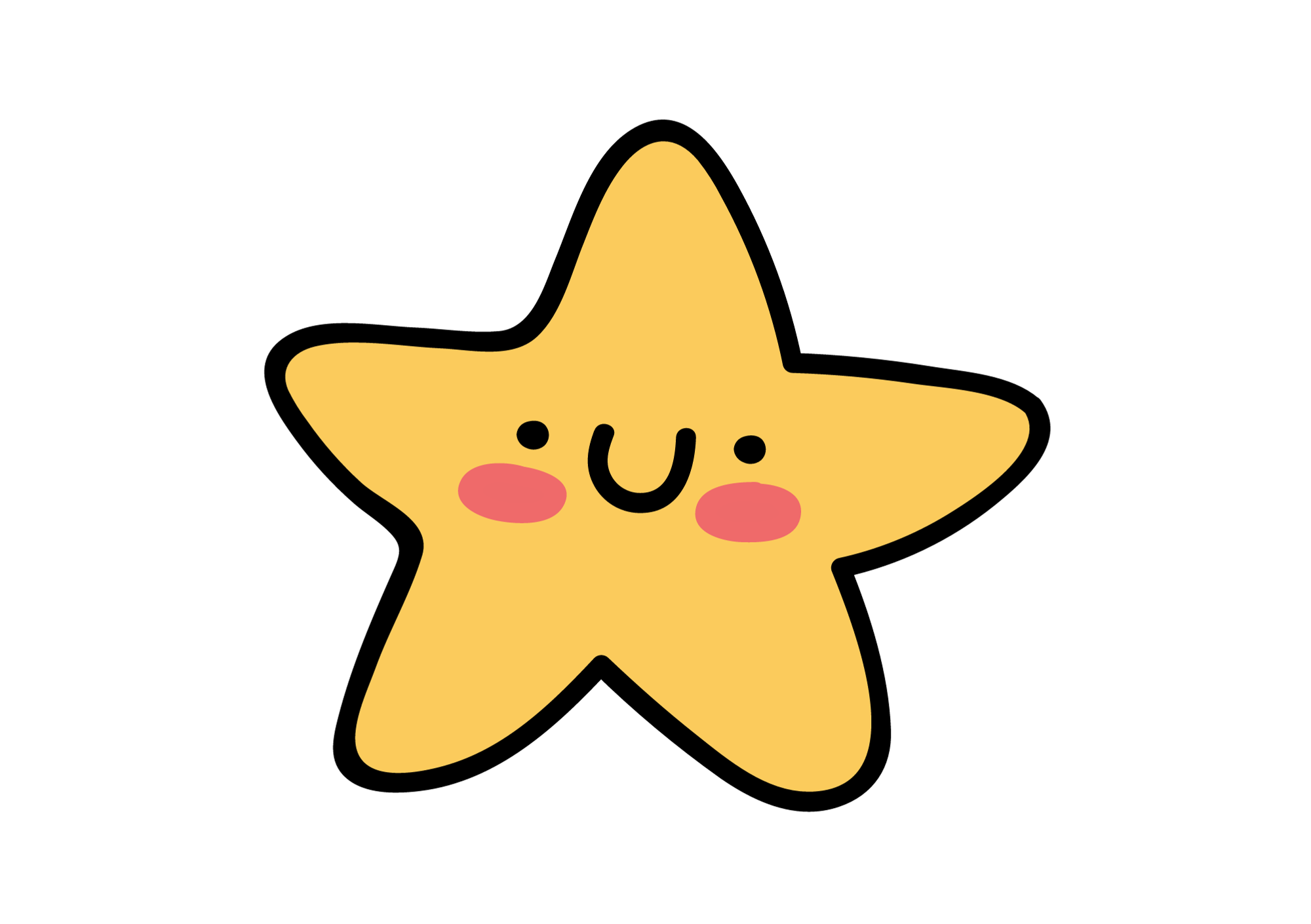 Review vocabulary and grammar.
Do exercises in the Activity book (page 89).
Check answers in the Teacher’s Book (page 196, 197) or Active Teach.
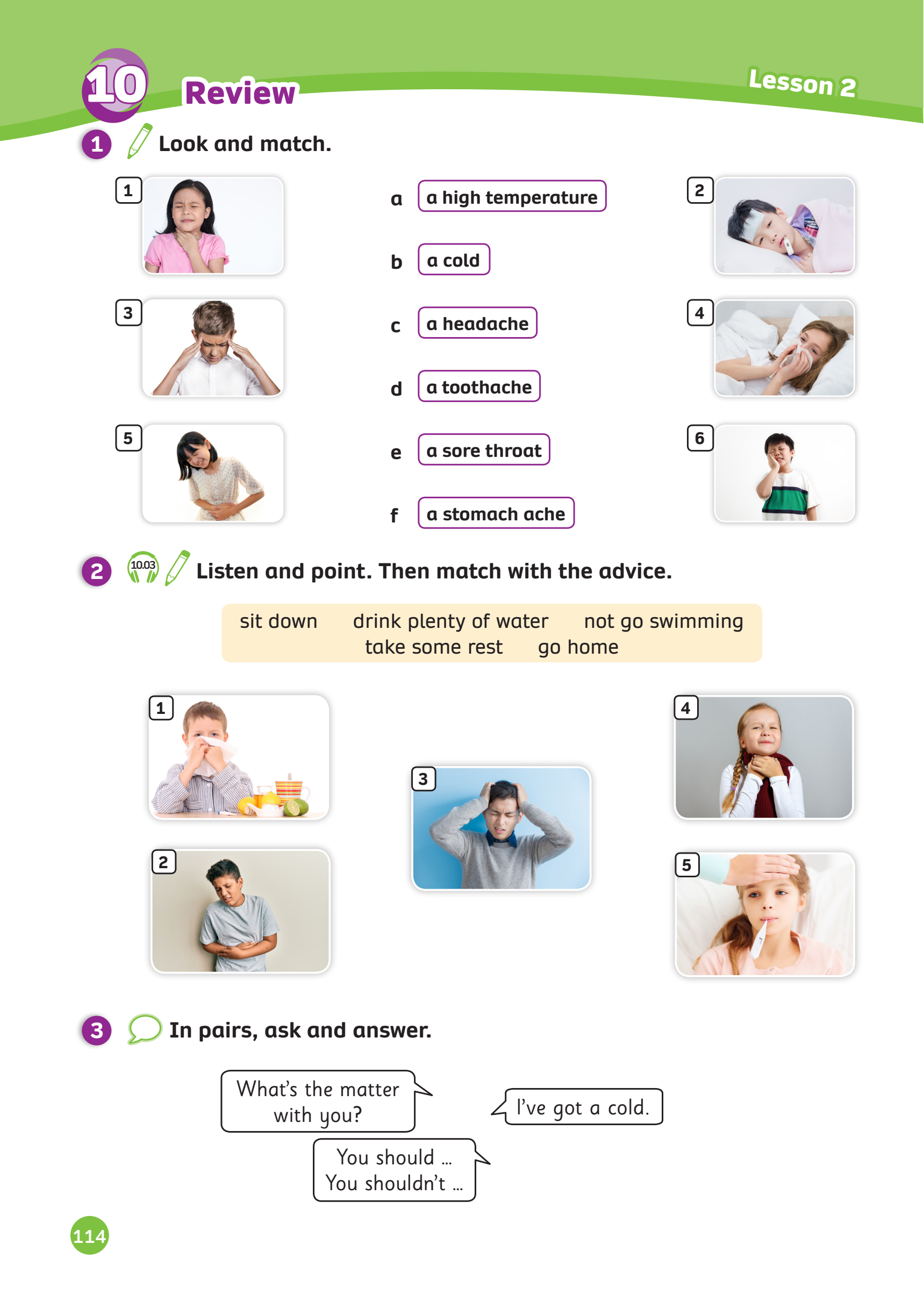 UNIT 10 – Lesson 2
We’ve learned…
- To review words related to illness.
- To give advice using structures: “S + should / shouldn’t + V should”
- PB p. 114
- AB p.89